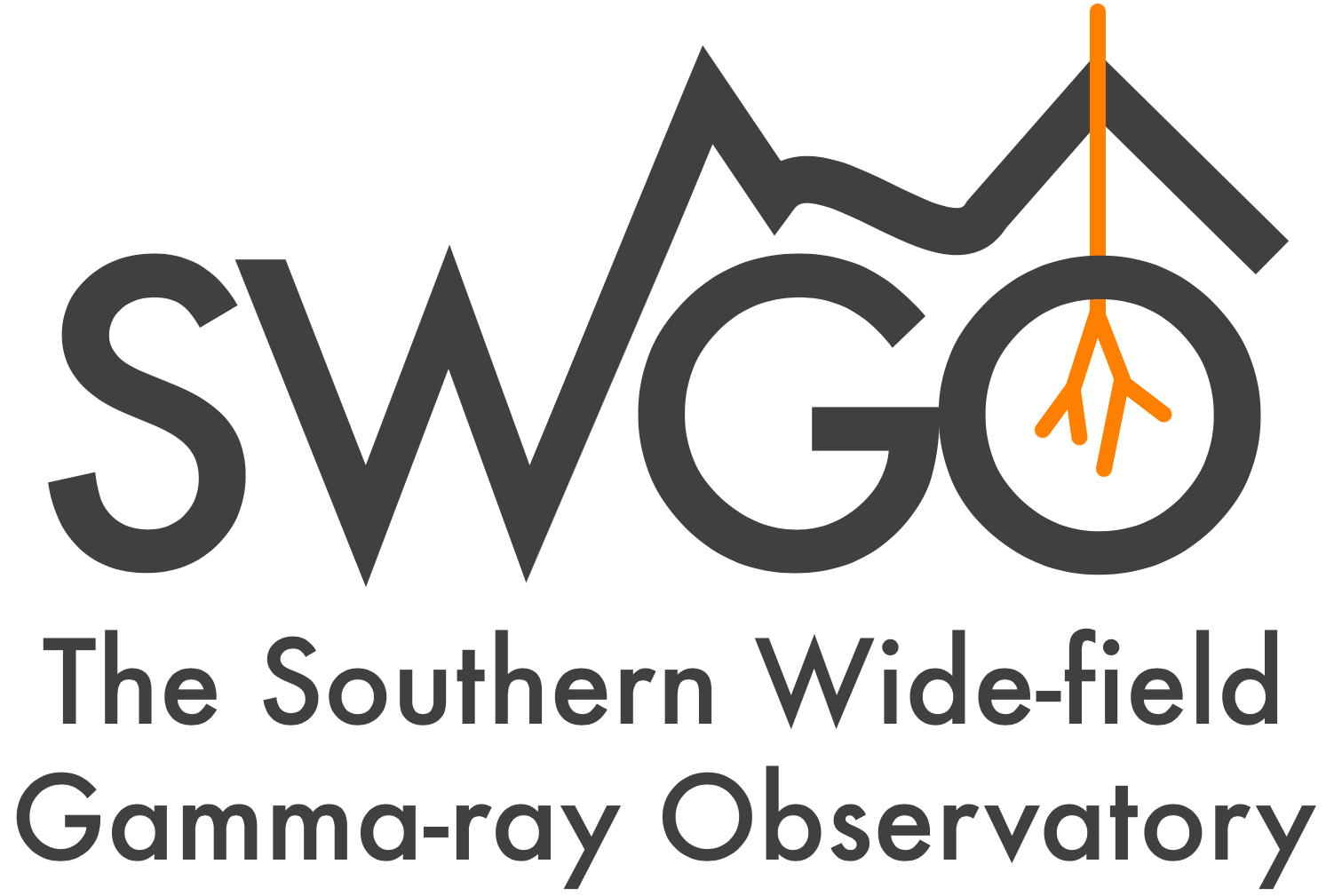 Status of
Jim Hinton
MPIK, Heidelberg
Jim Hinton
www.swgo.org
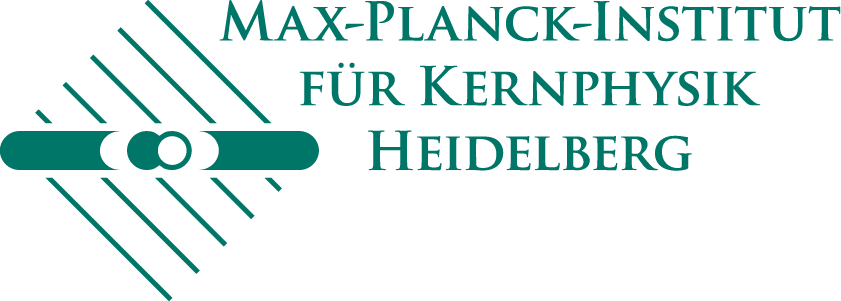 for the SWGO Collaboration
Very high energy 
gamma-ray
~100% duty-cycle
Steradian field of view
Modest precision
Modest collection area
~15% duty-cycle
~4 degree field of view
High precision
Large collection area
2
Very high energy 
gamma-ray
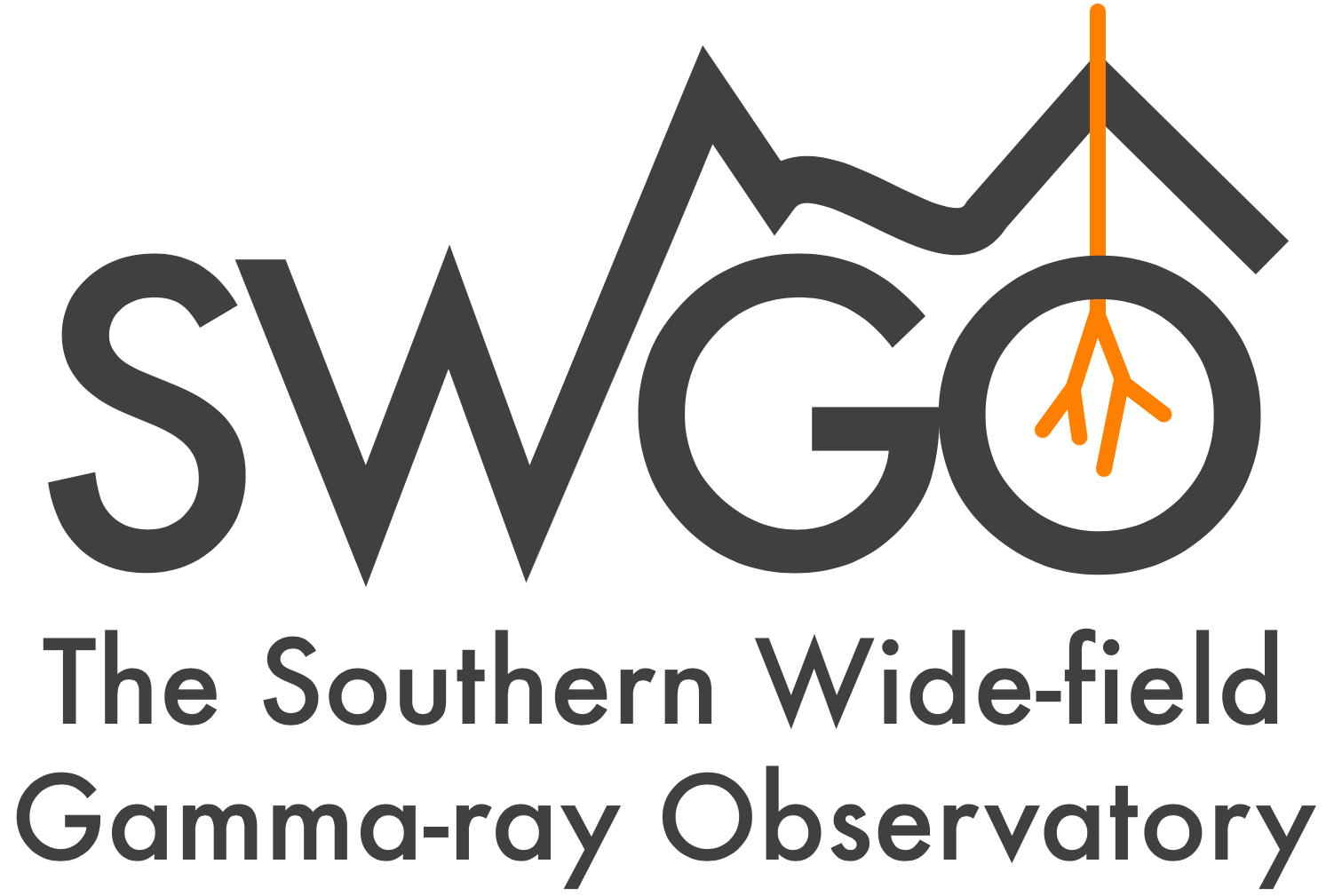 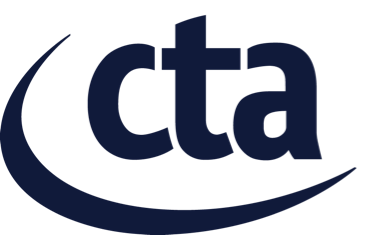 3
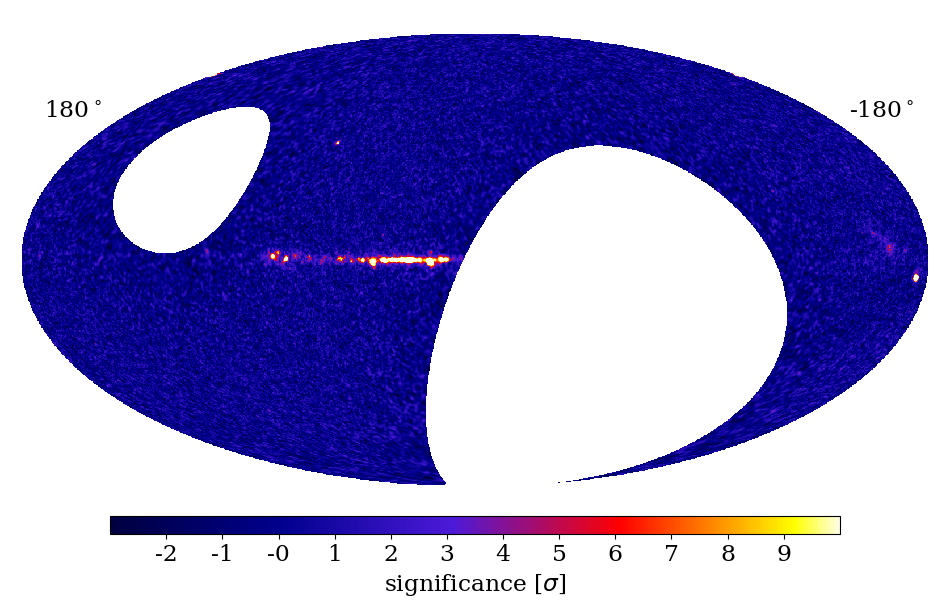 HAWC
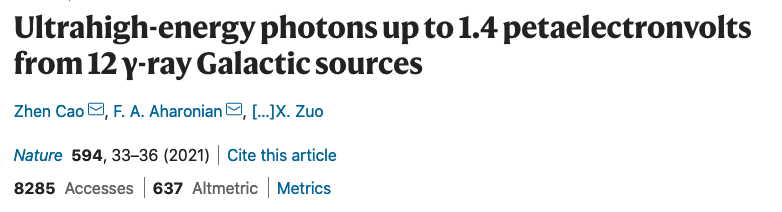 LHAASO
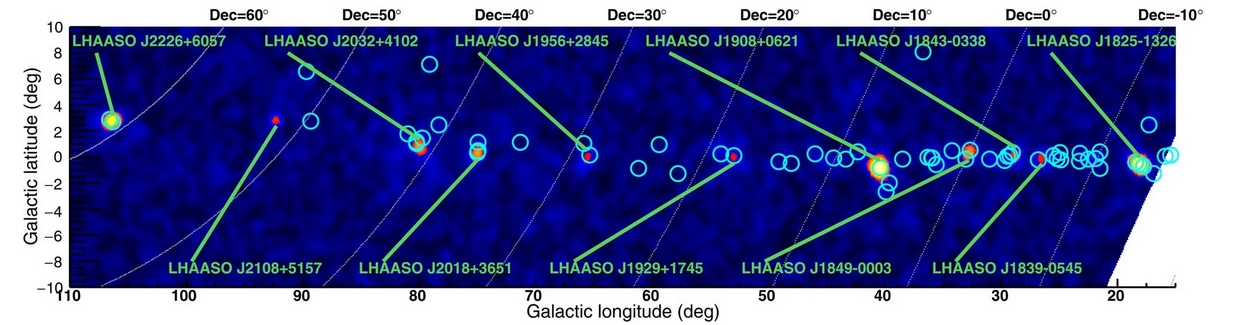 4
4
For 0.4º sources
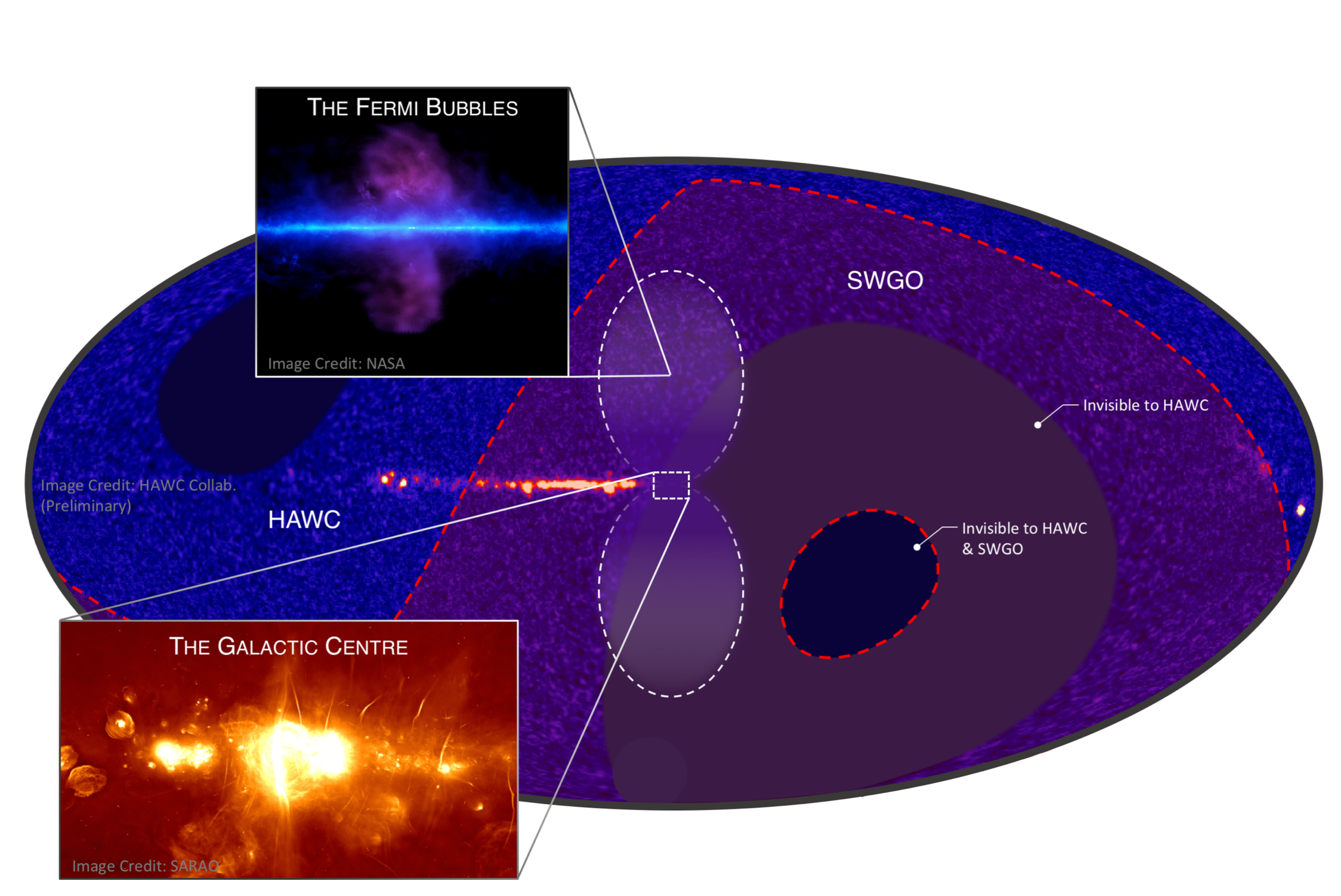 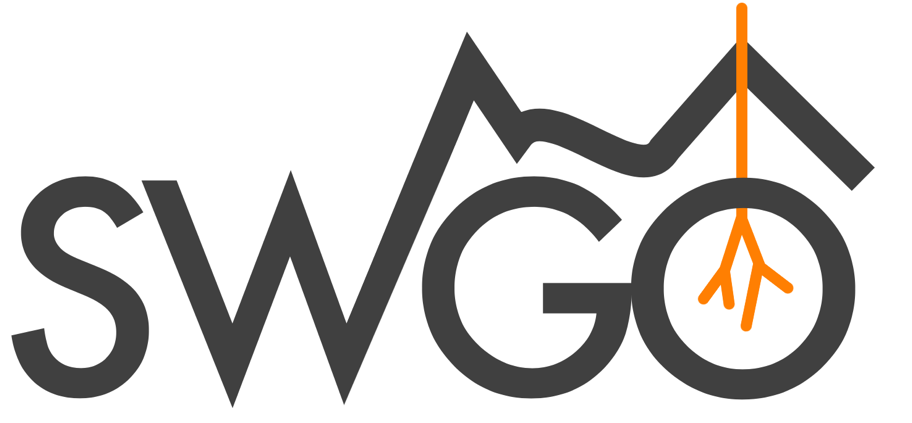 5
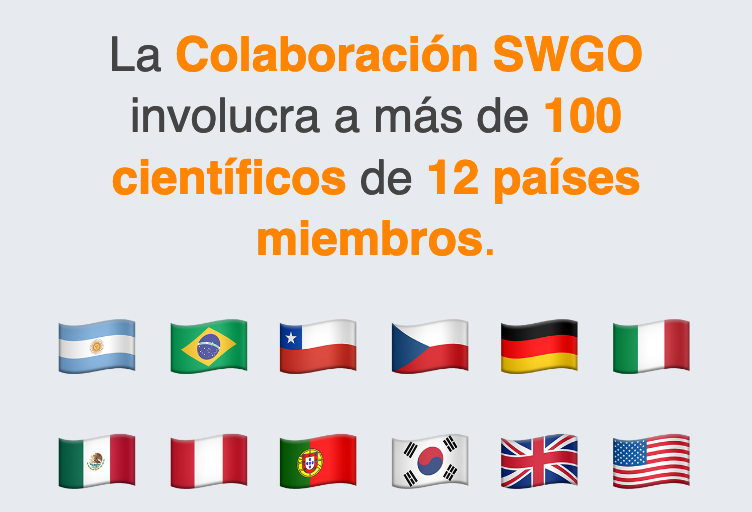 Status & Plan
R&D Phase
Kick off meeting Nov 2019
Expected completion 2023
Site and Design Choices made
Then:
Preparatory Phase
Detailed construction planning
Engineering Array
(Full) Construction Phase
2026+
✓
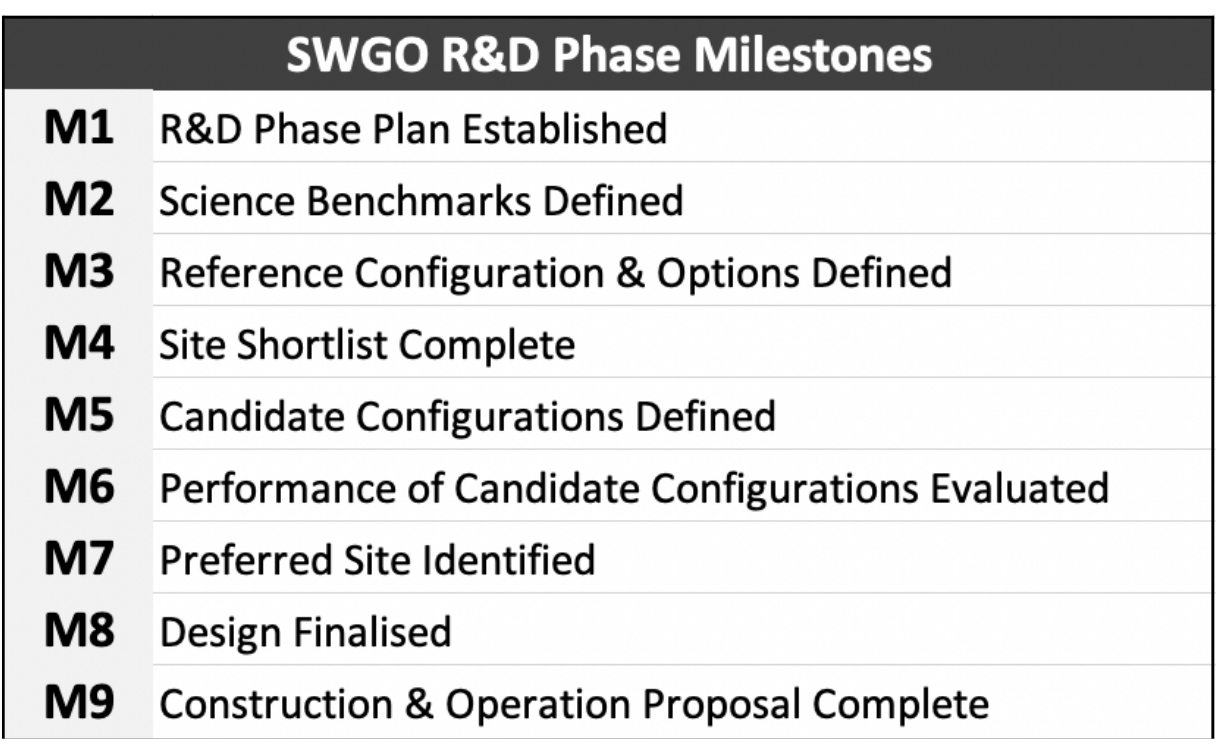 ✓
✓
✓
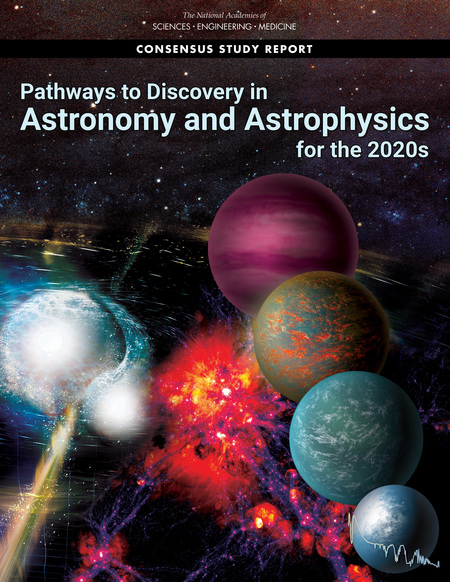 20M$
SWGO partners
47 institutes in 12 countries*
+ supporting scientists
6
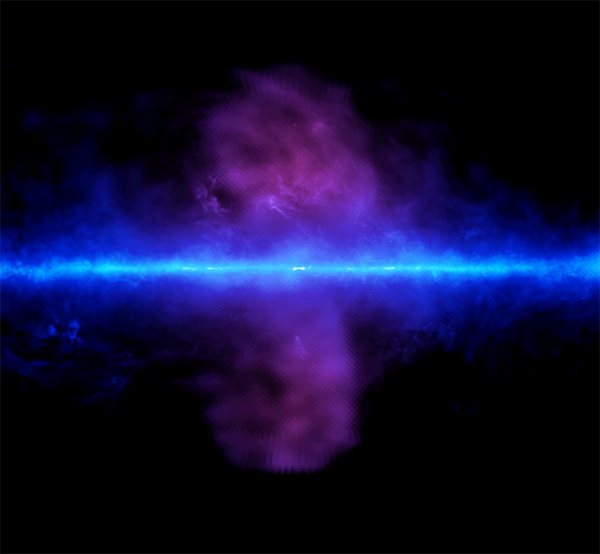 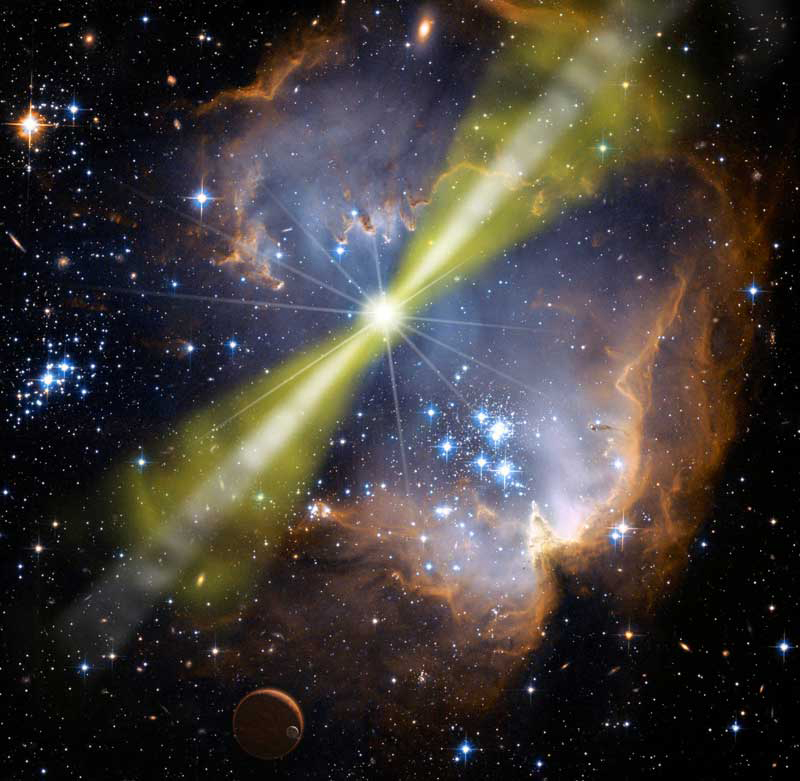 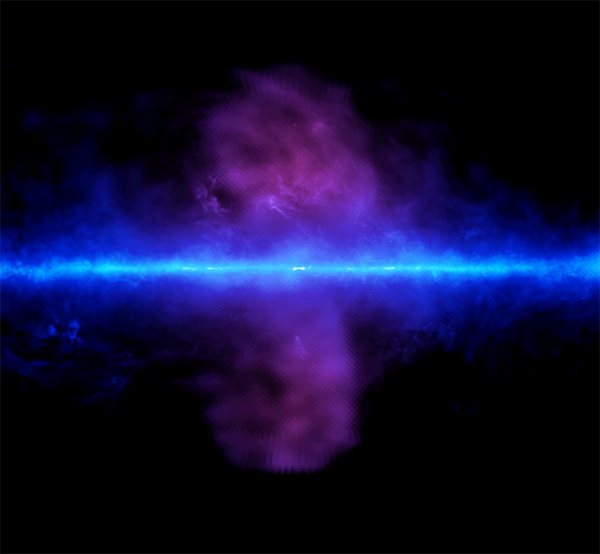 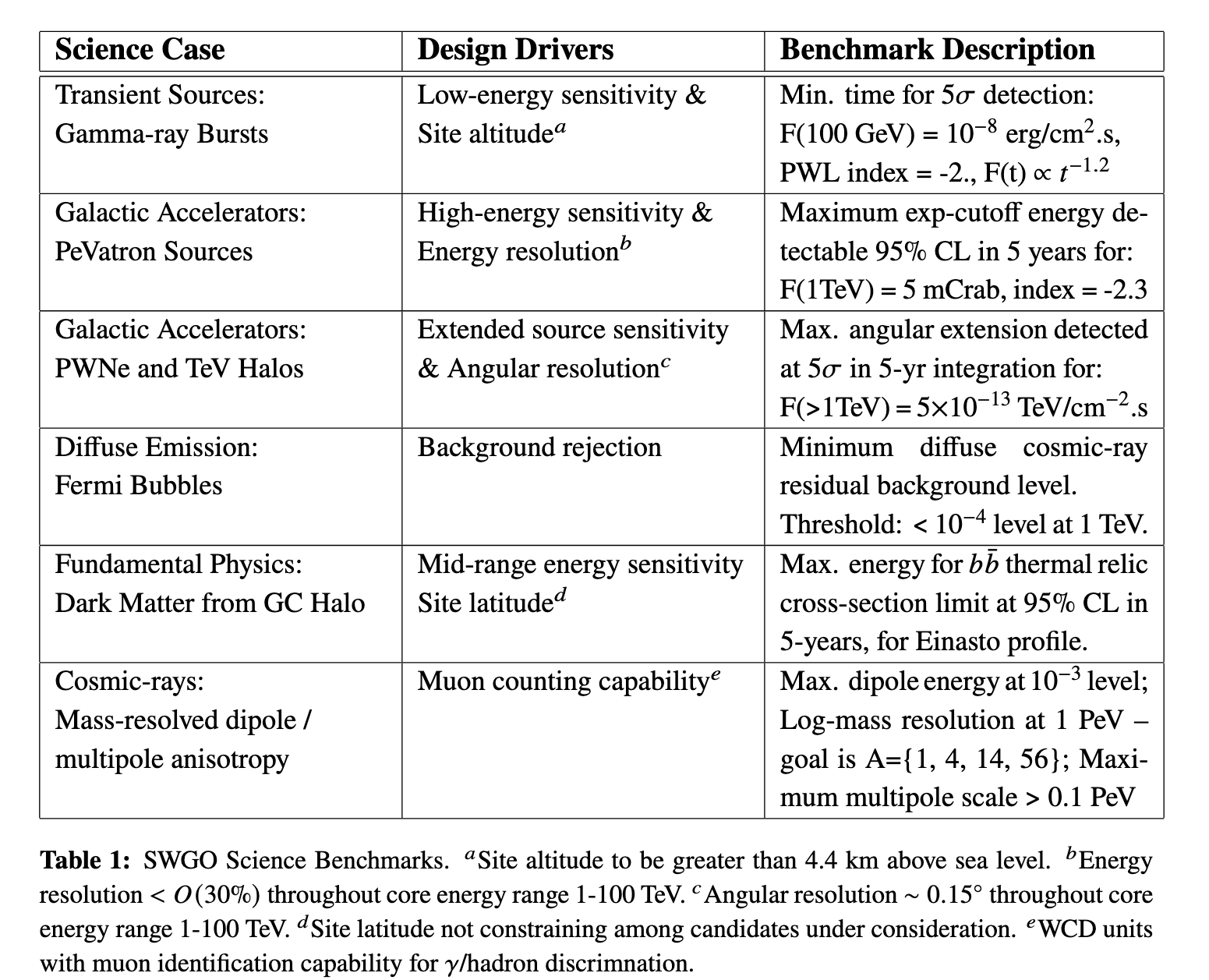 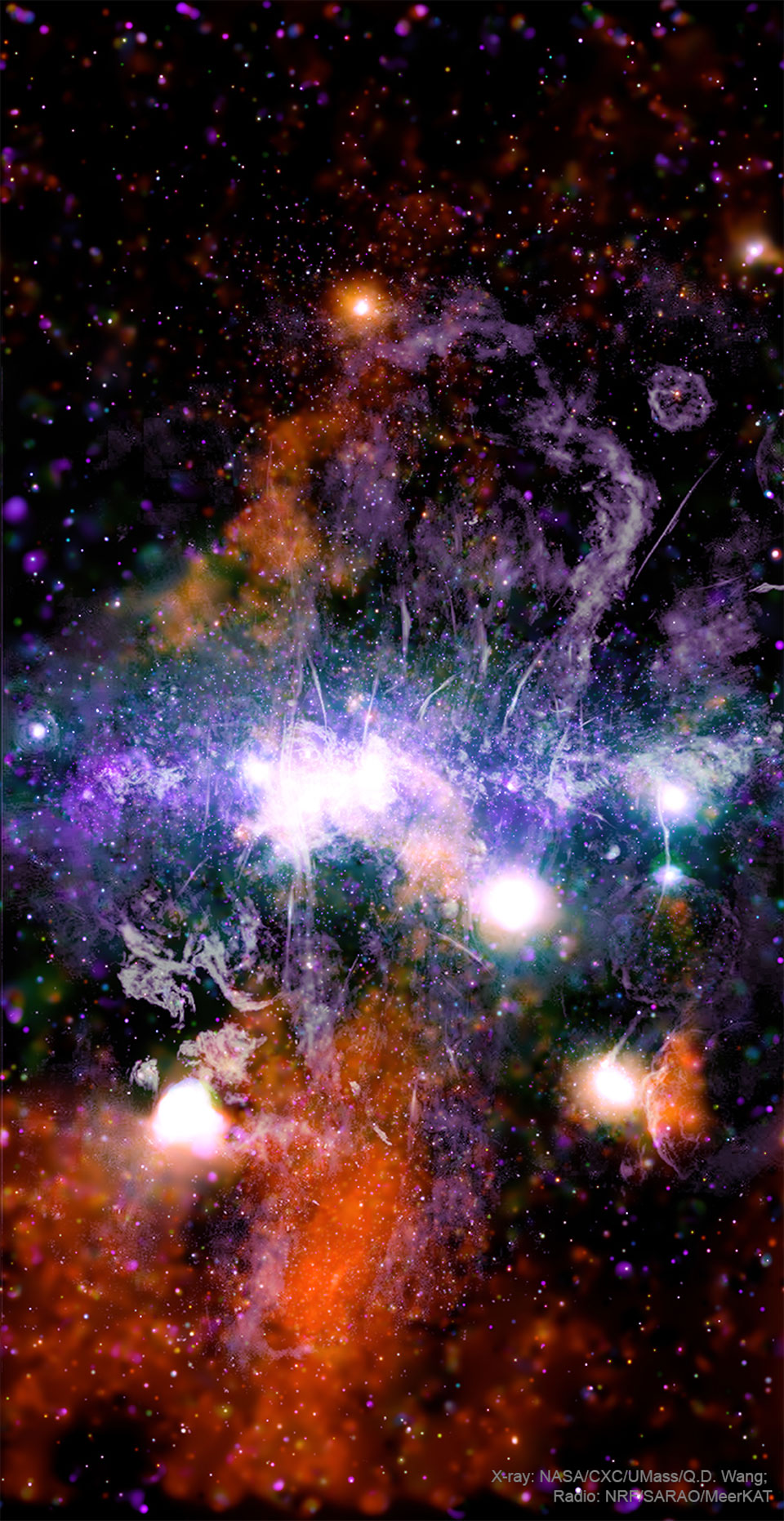 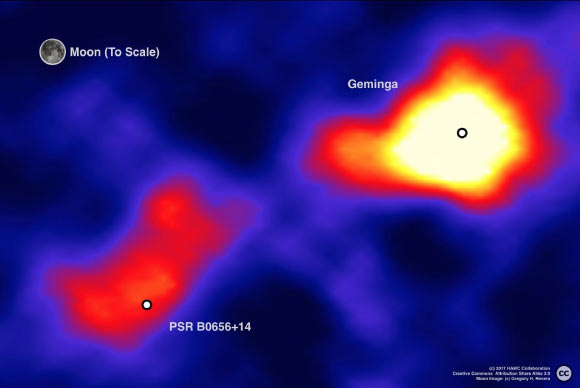 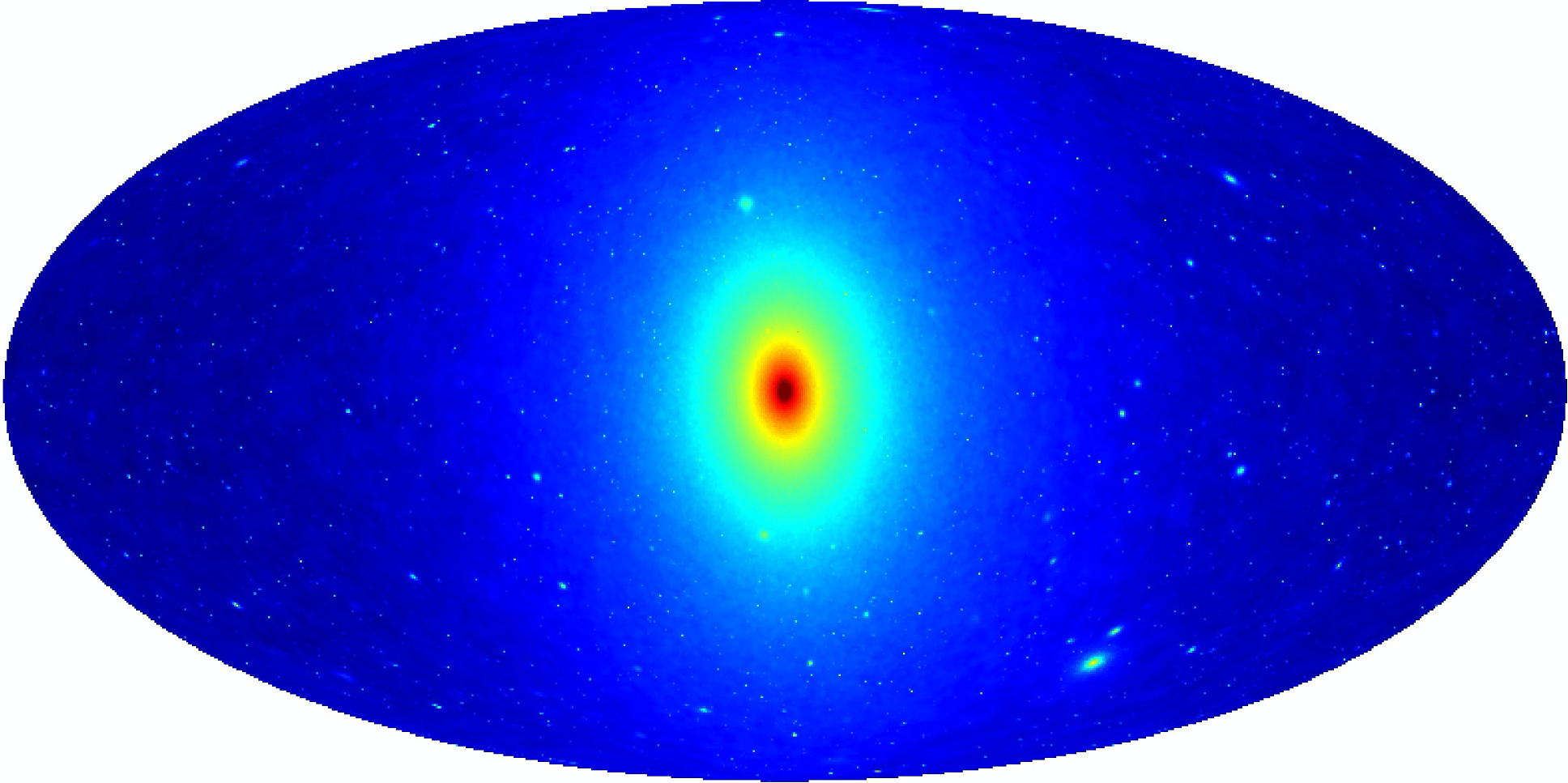 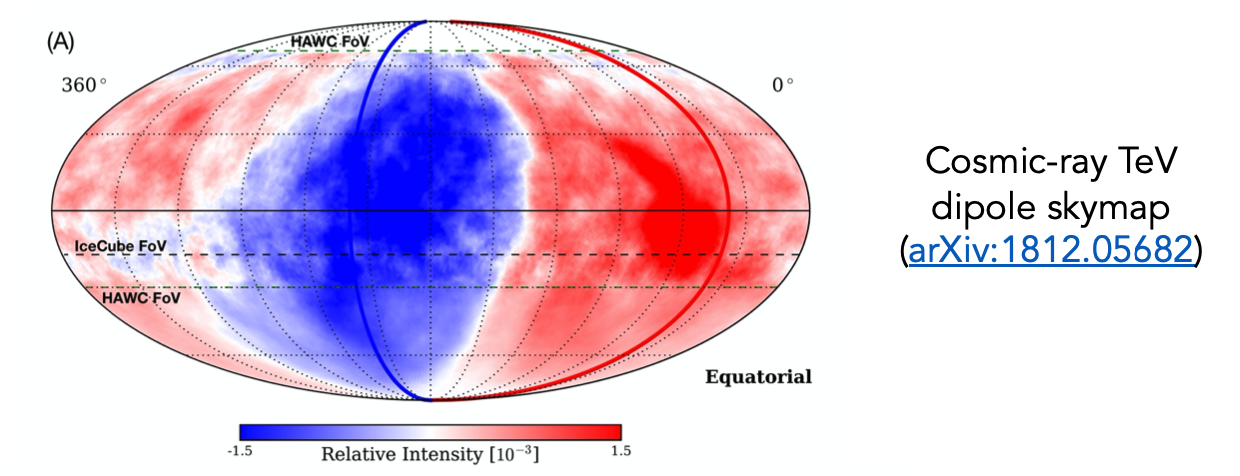 7
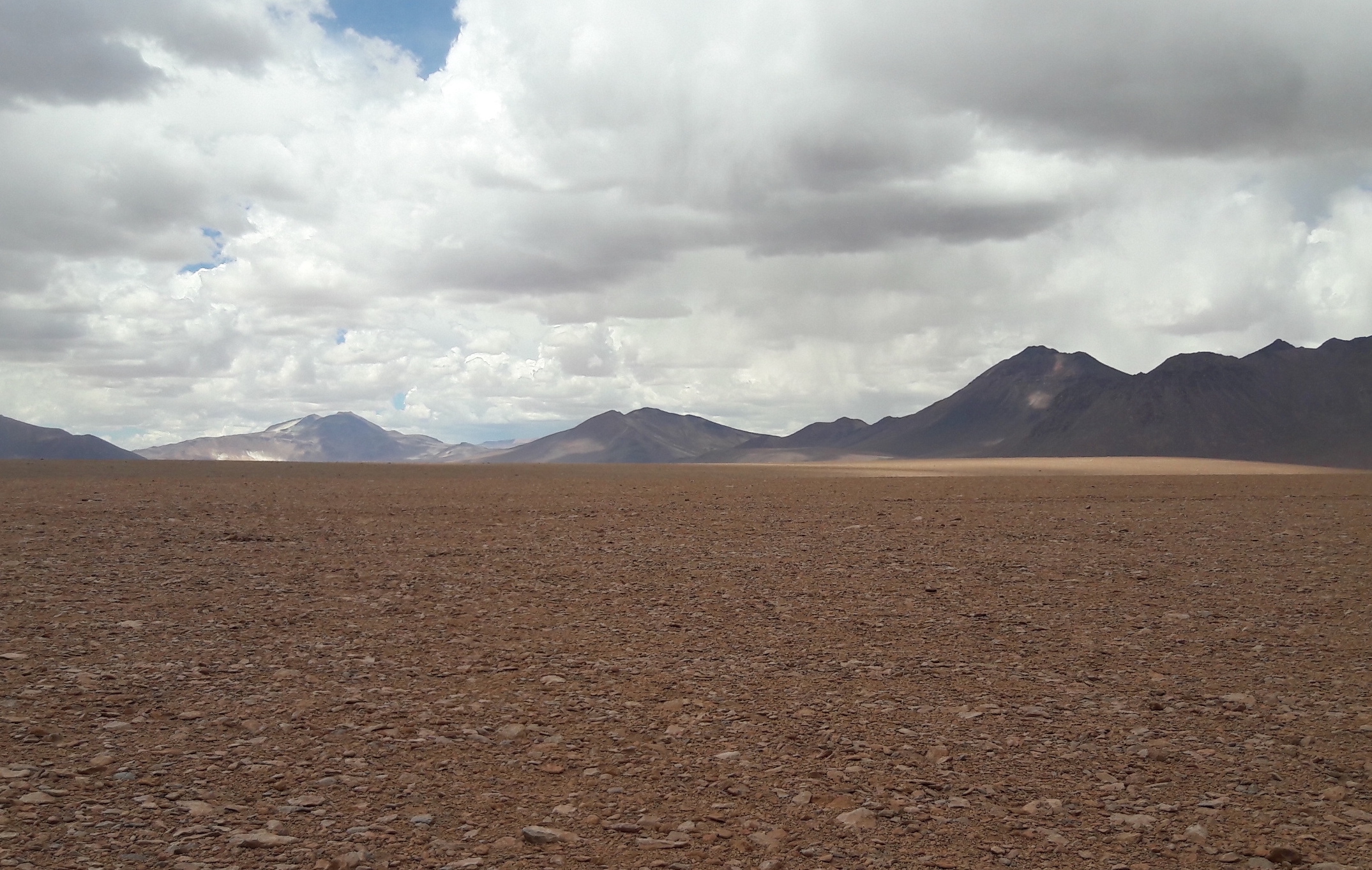 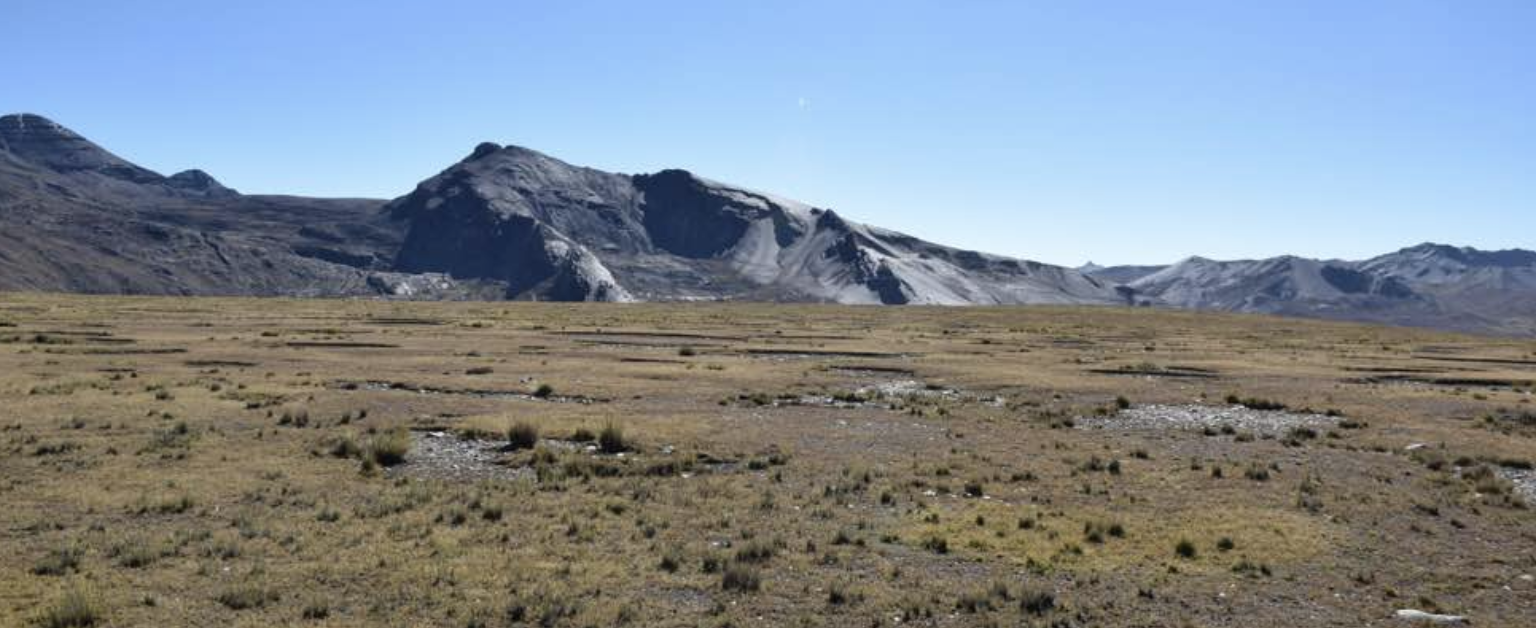 Bolivia 4.7k
Chile 4.8 k
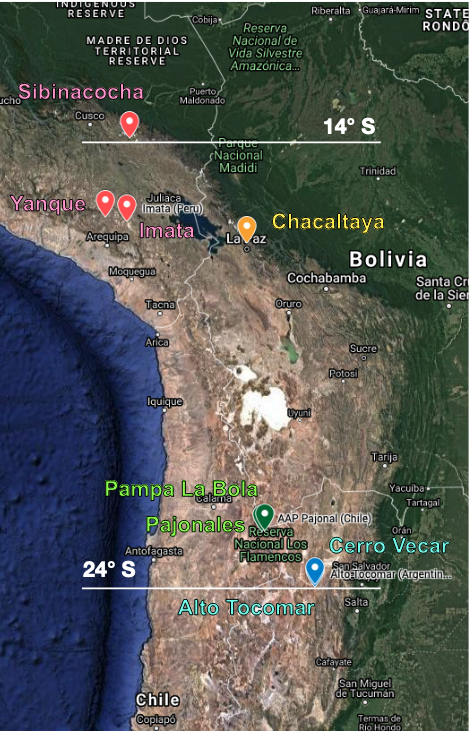 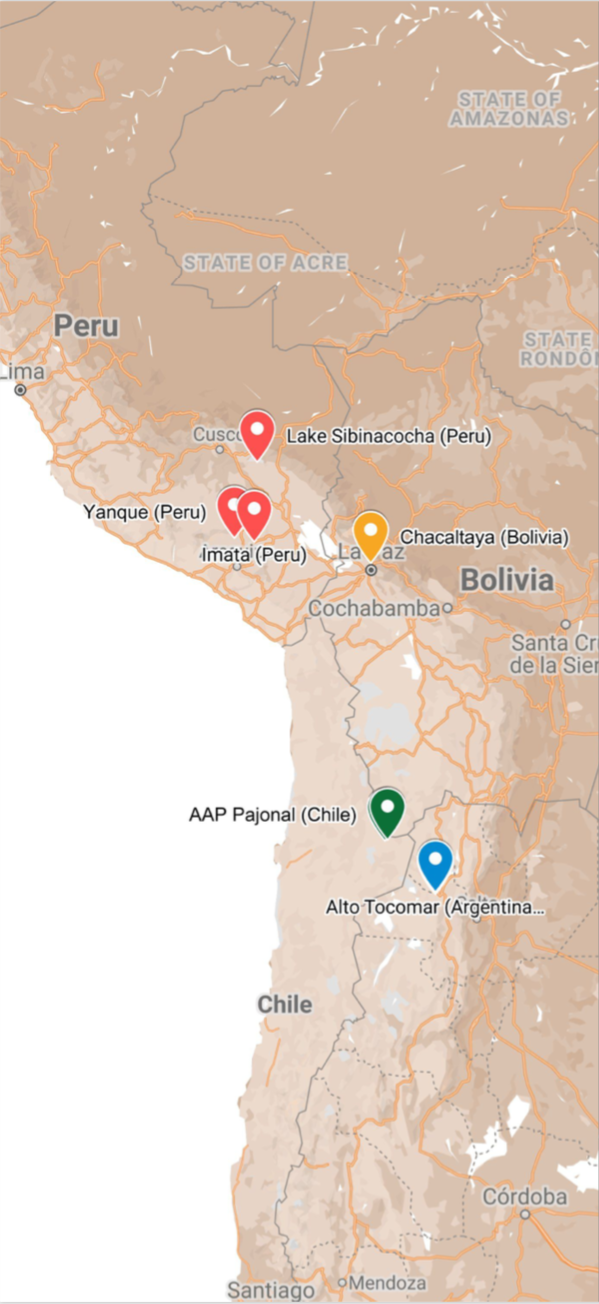 13º S
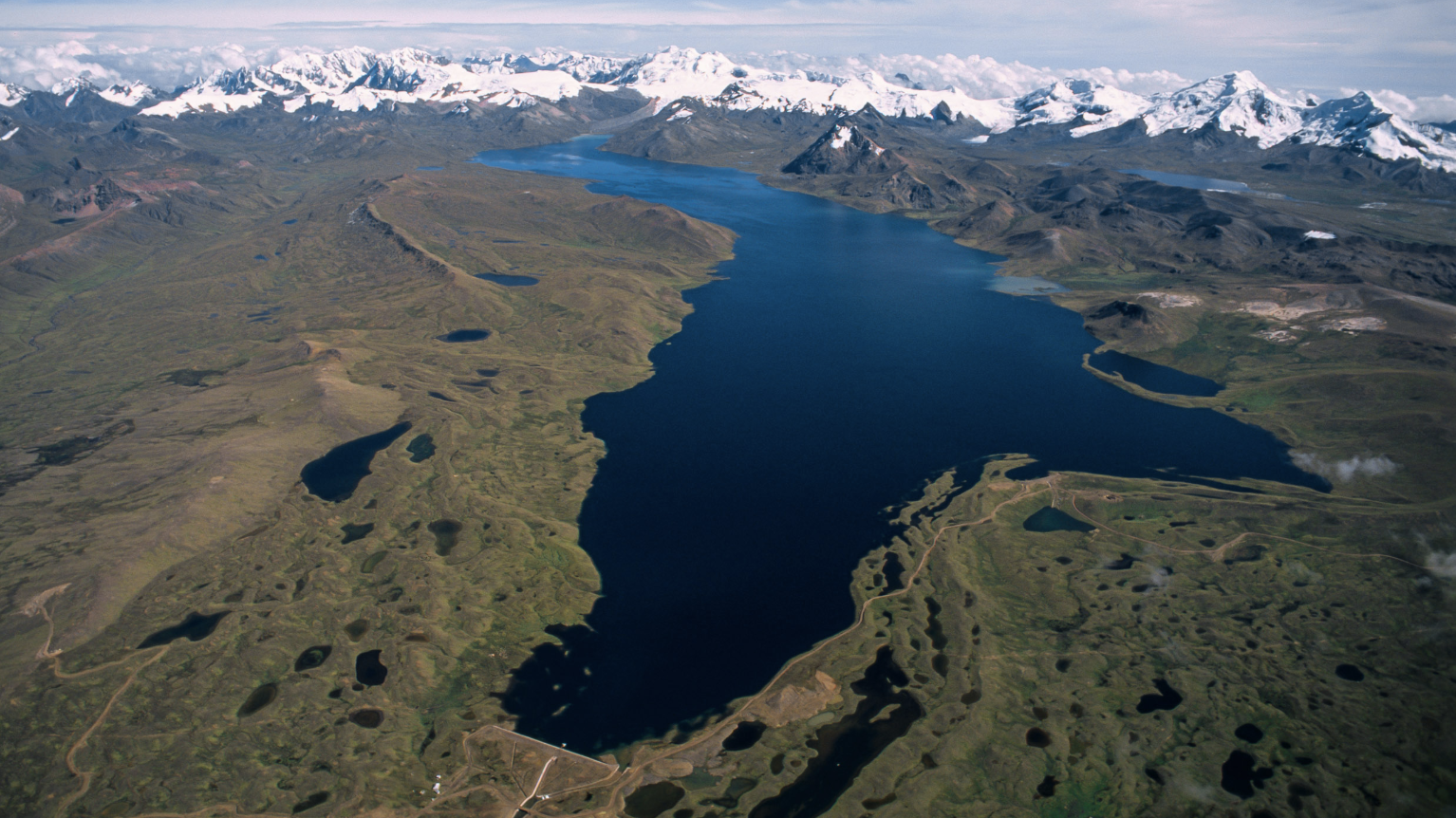 24º S
8
Peru 4.9 k
Argentina 4.8 k
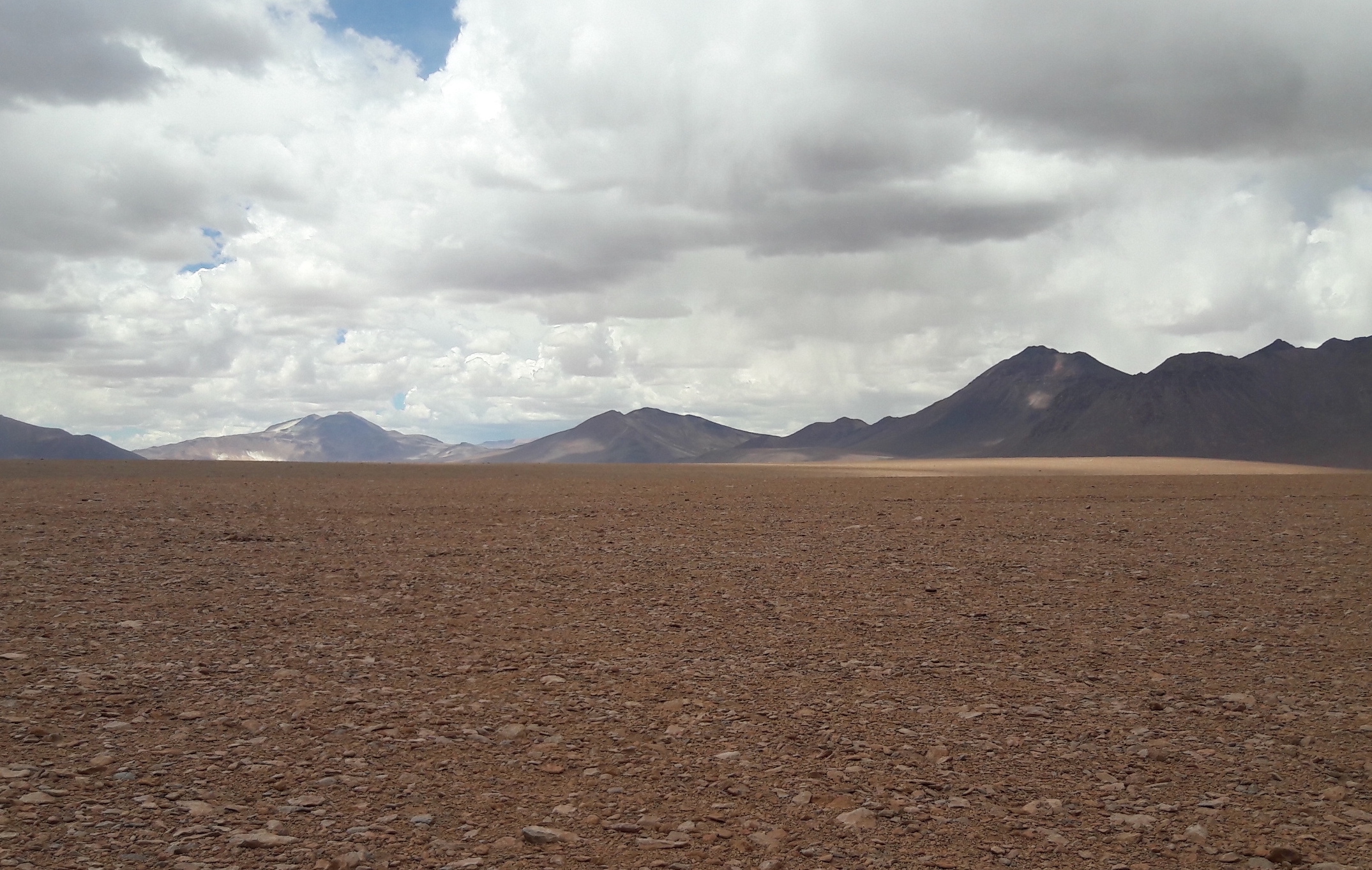 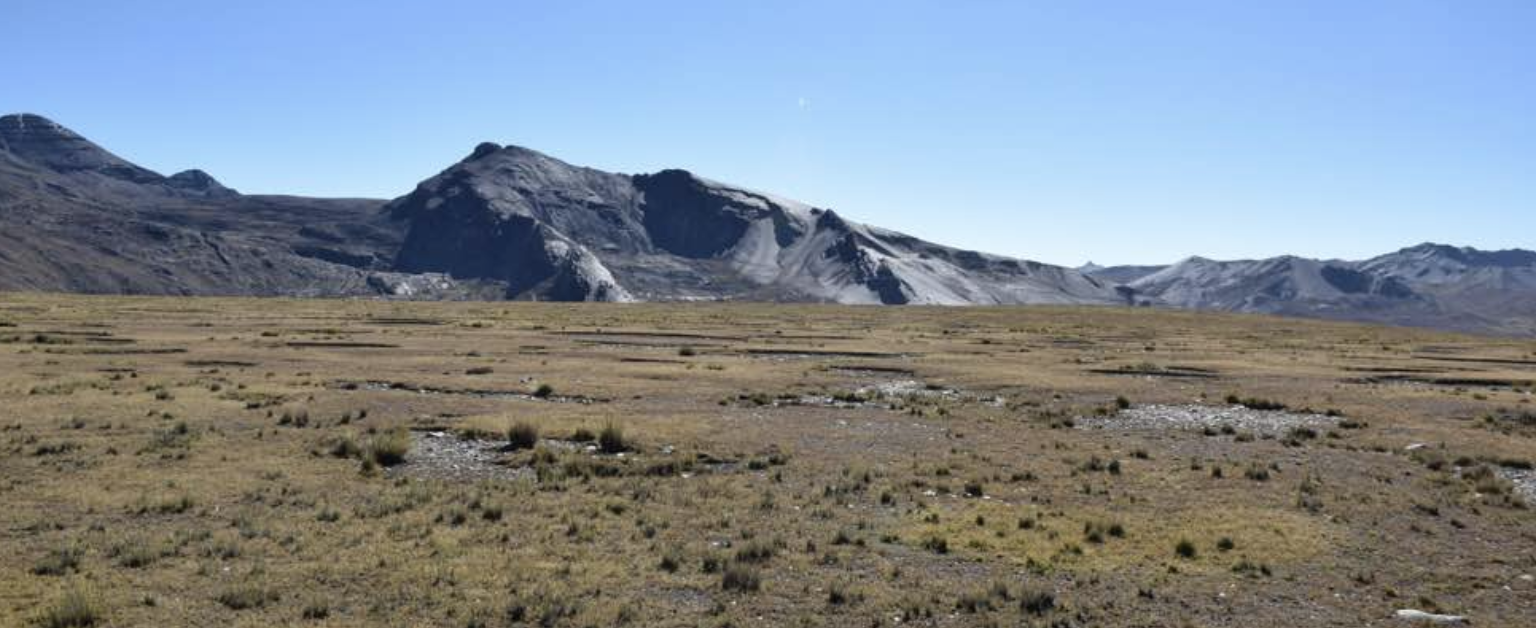 Bolivia 4.7k
Chile 4.8 k
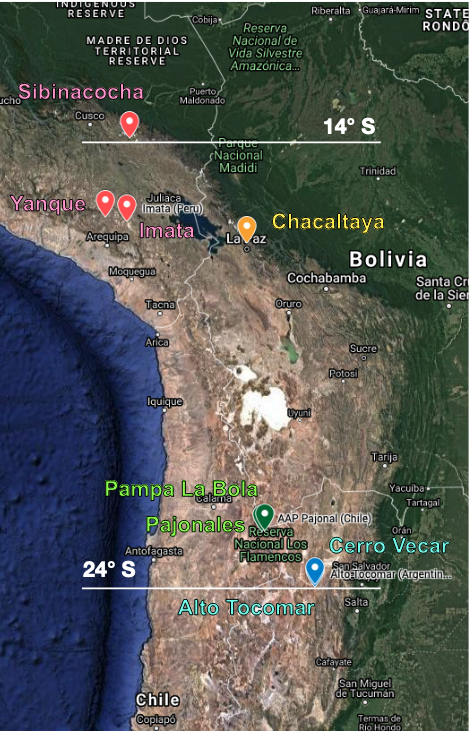 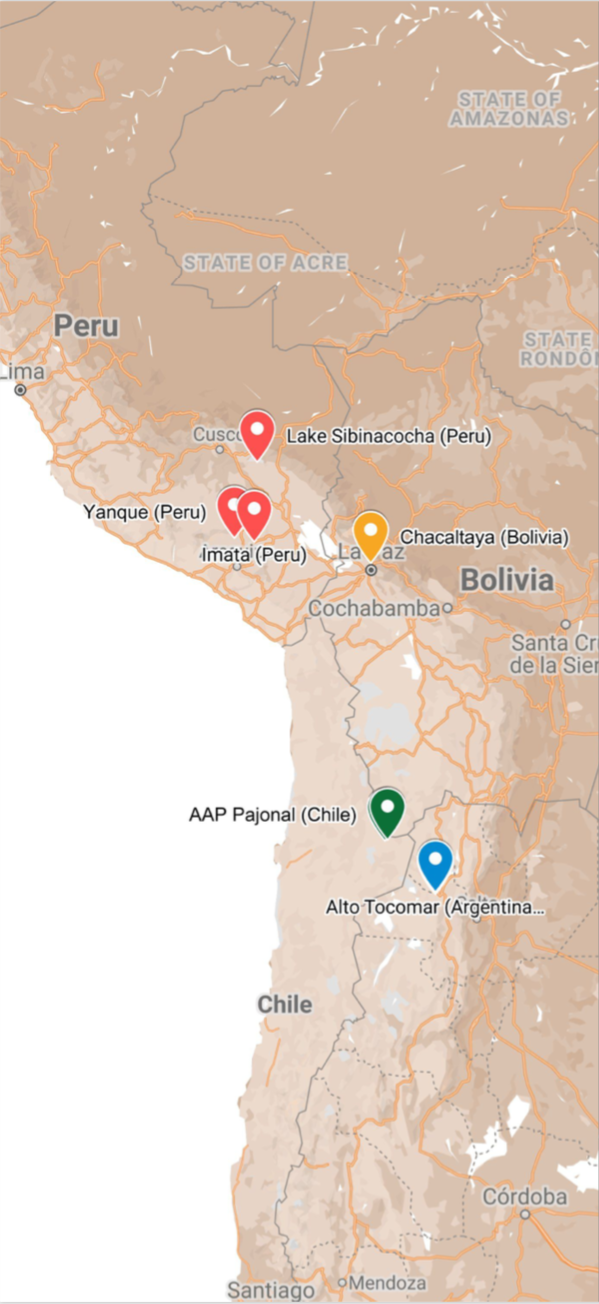 13º S
Site shortlisting: September 2022
Site team visits: October 2022
Preferred Site identified: Autumn 2023 
On-site prototyping activities: from 2022
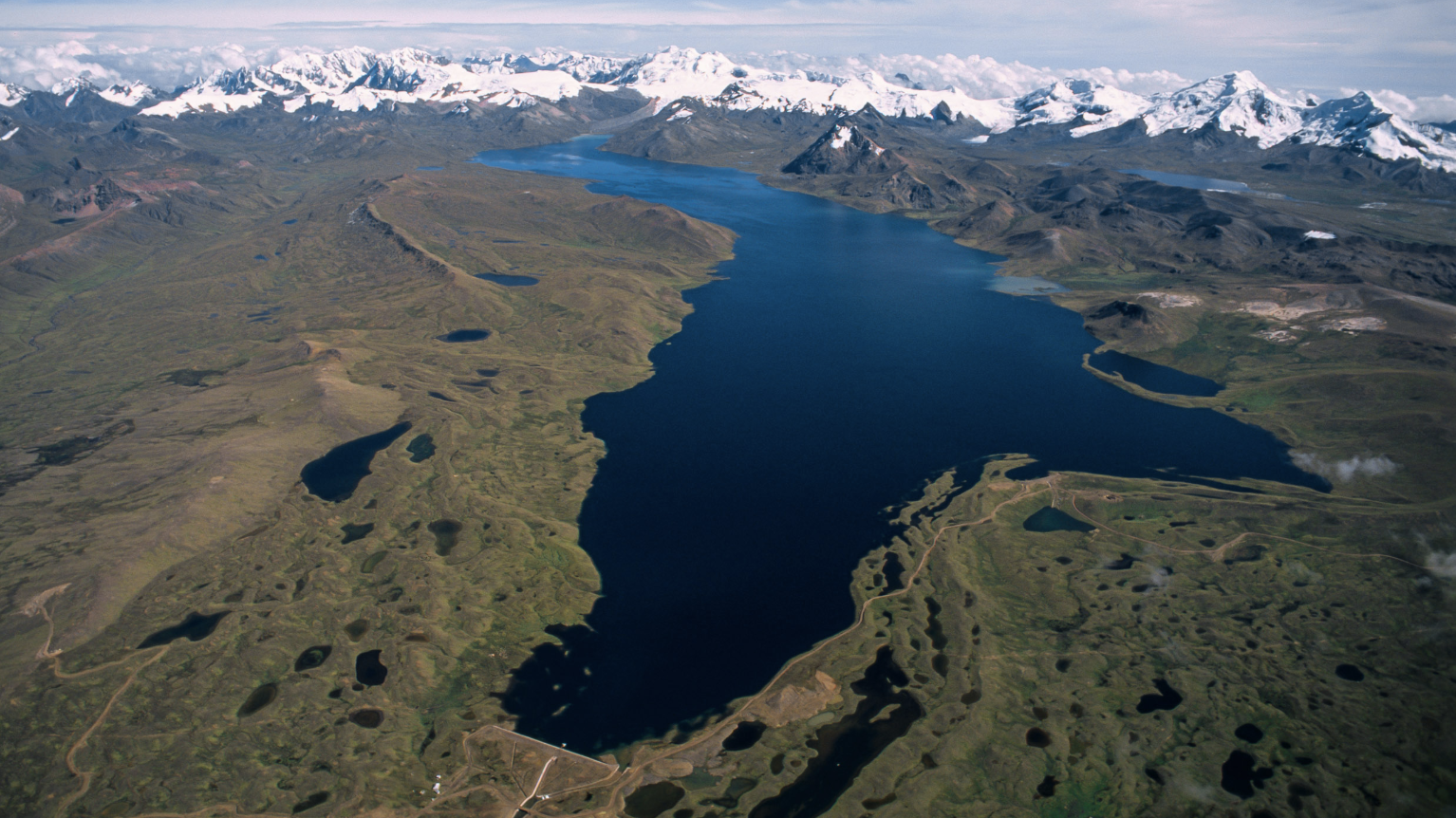 24º S
9
Peru 4.9 k
Argentina 4.8 k
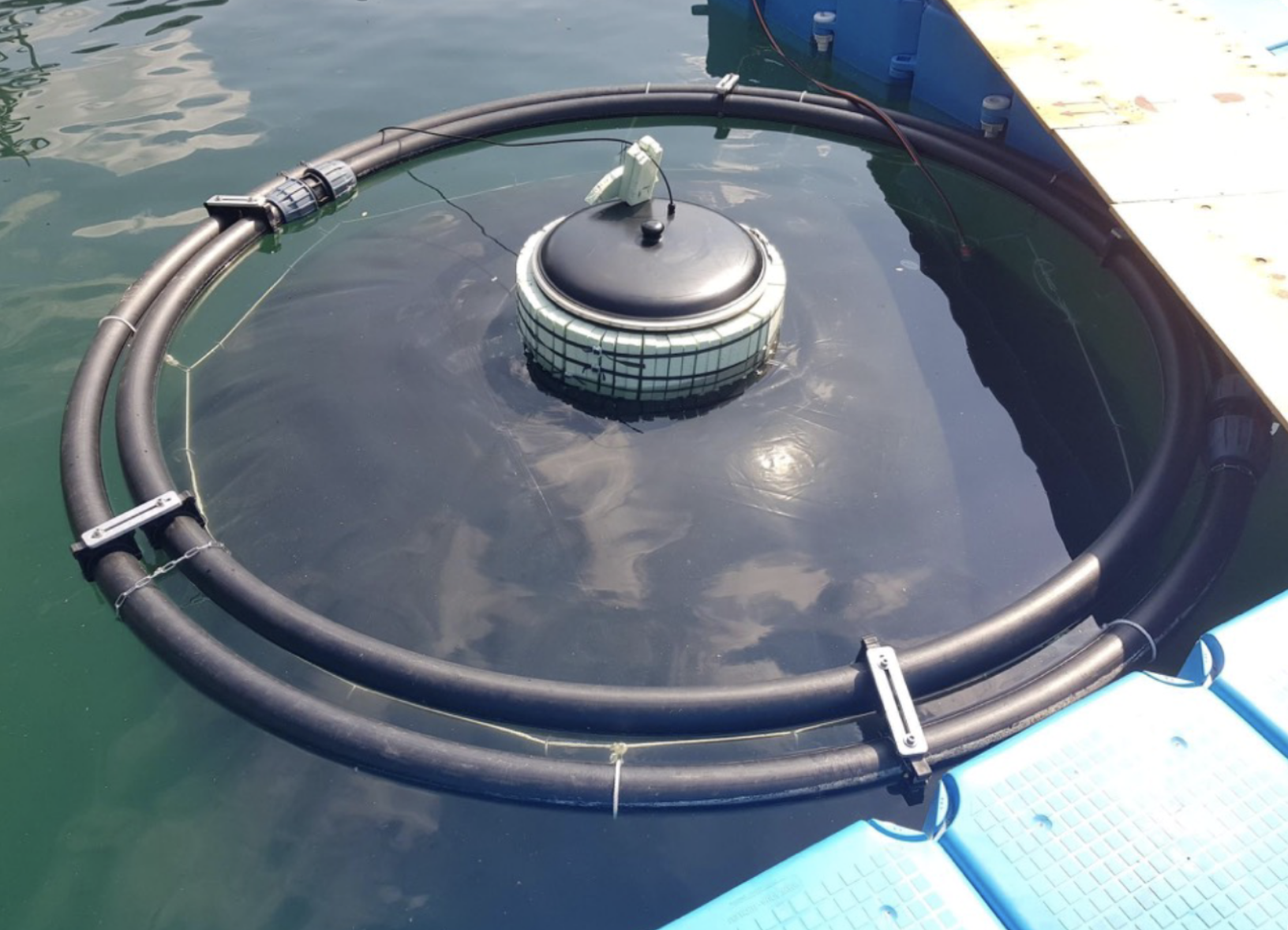 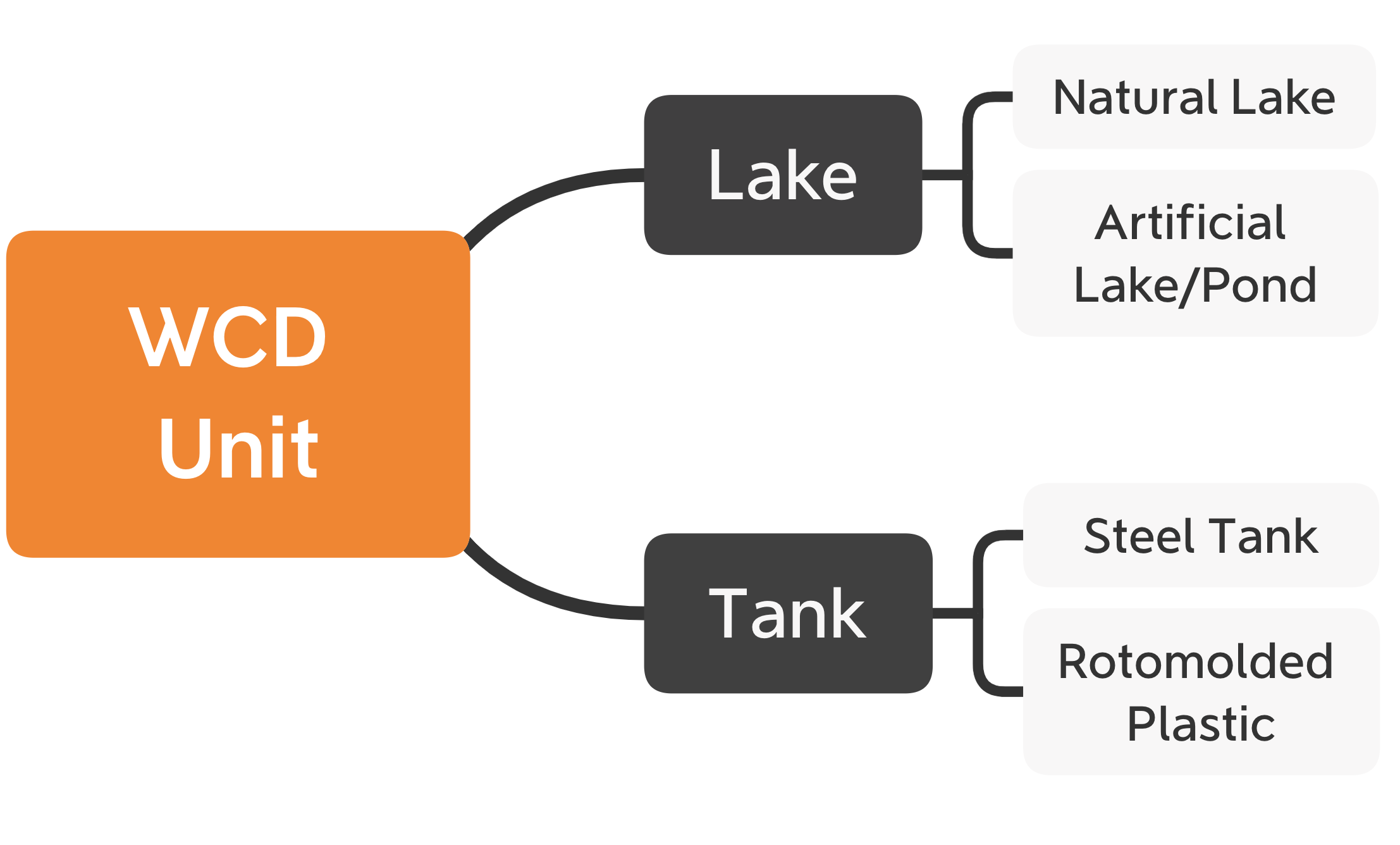 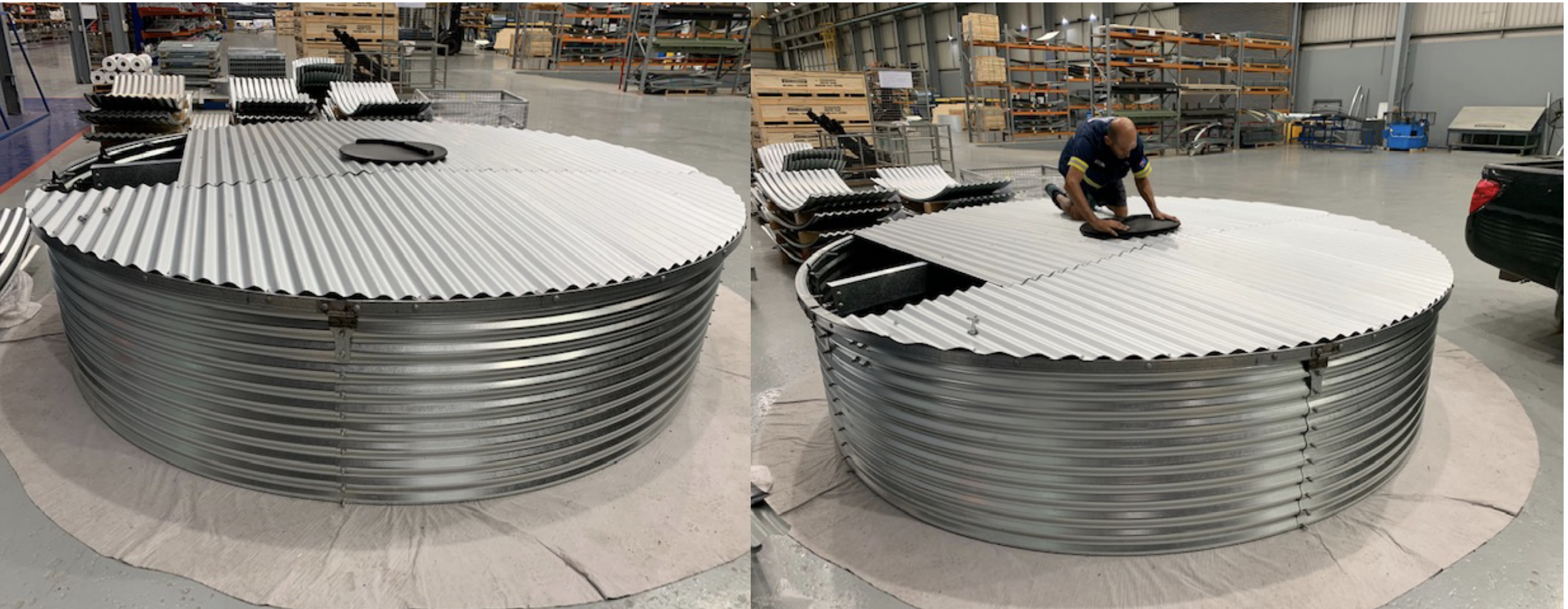 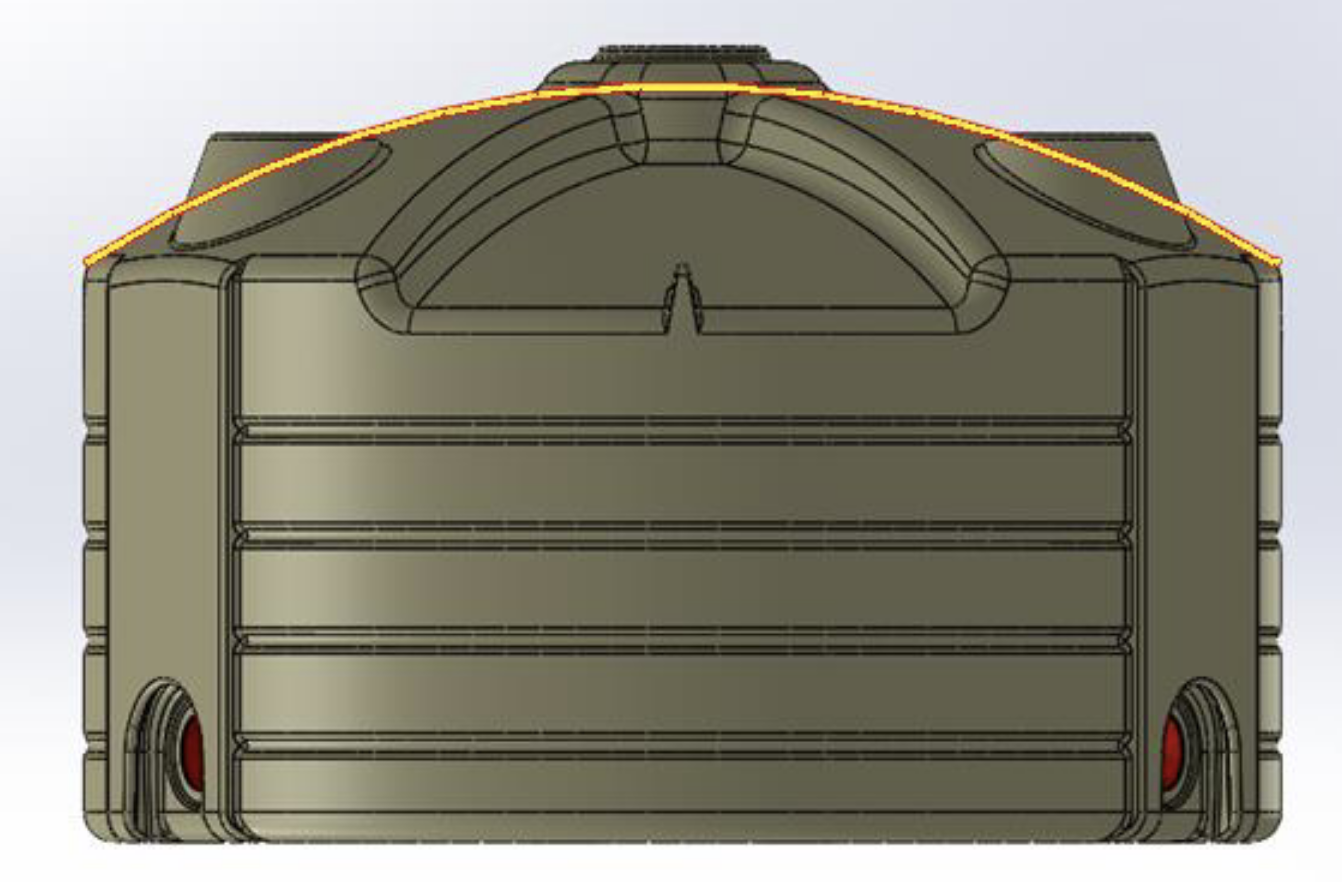 10
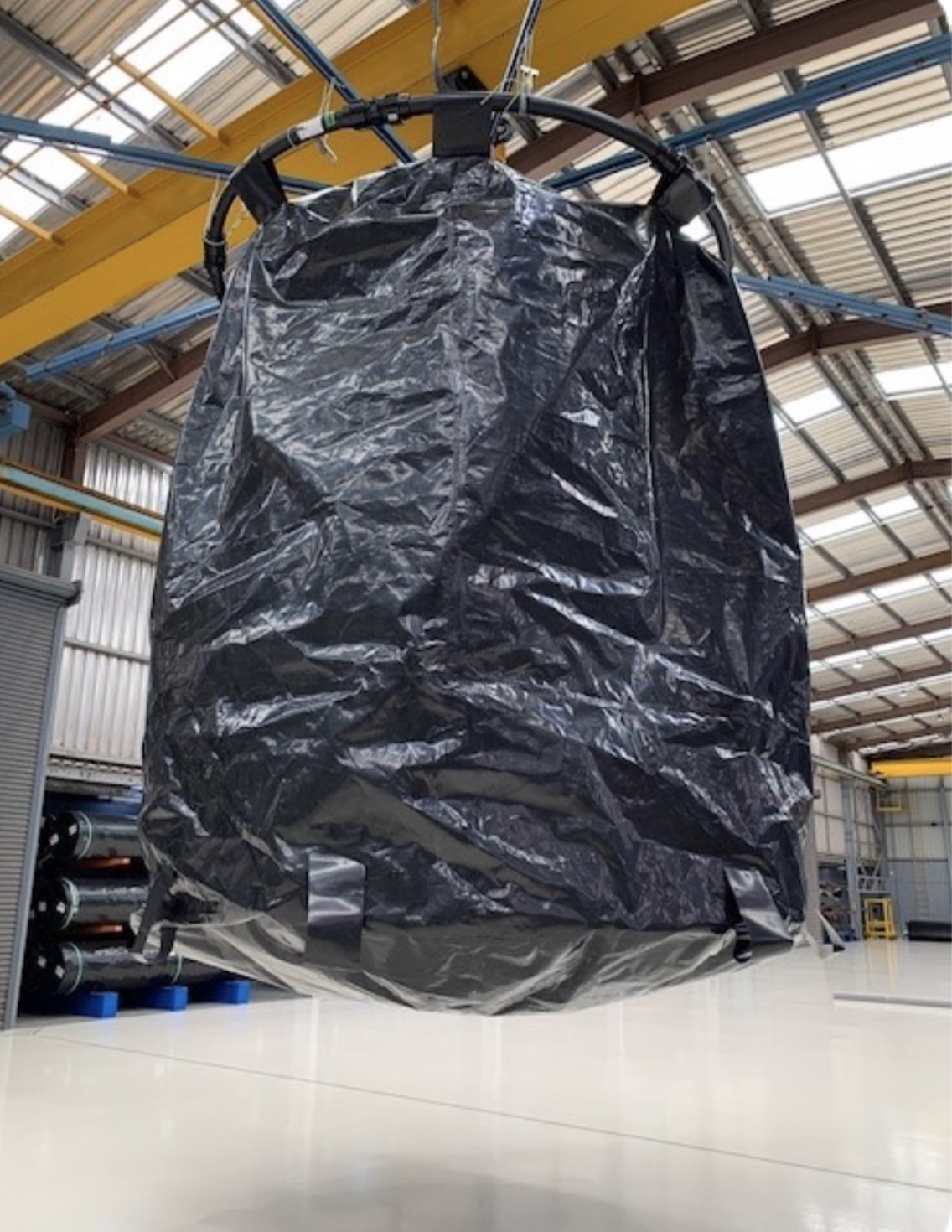 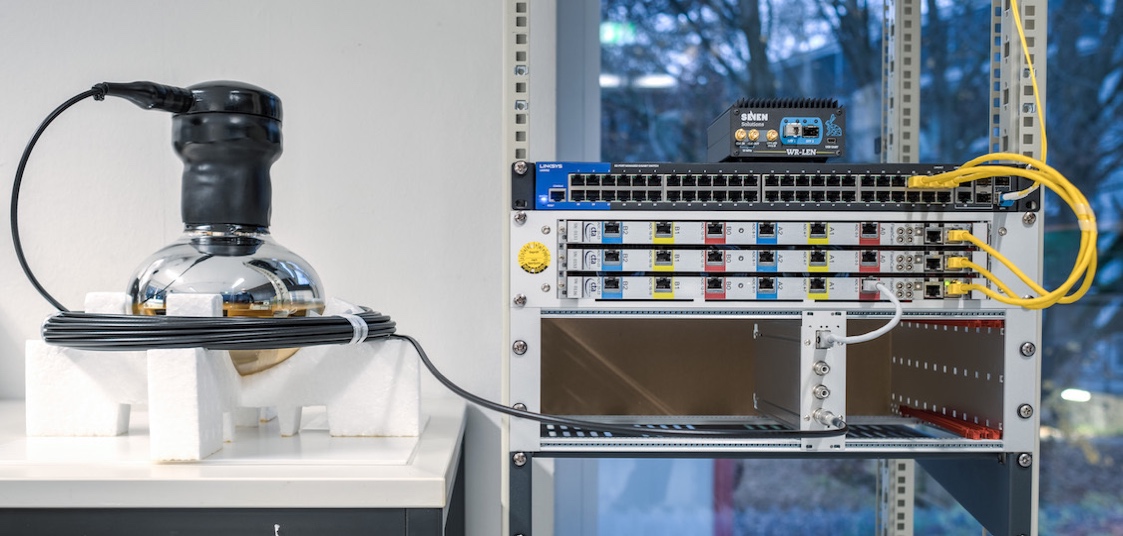 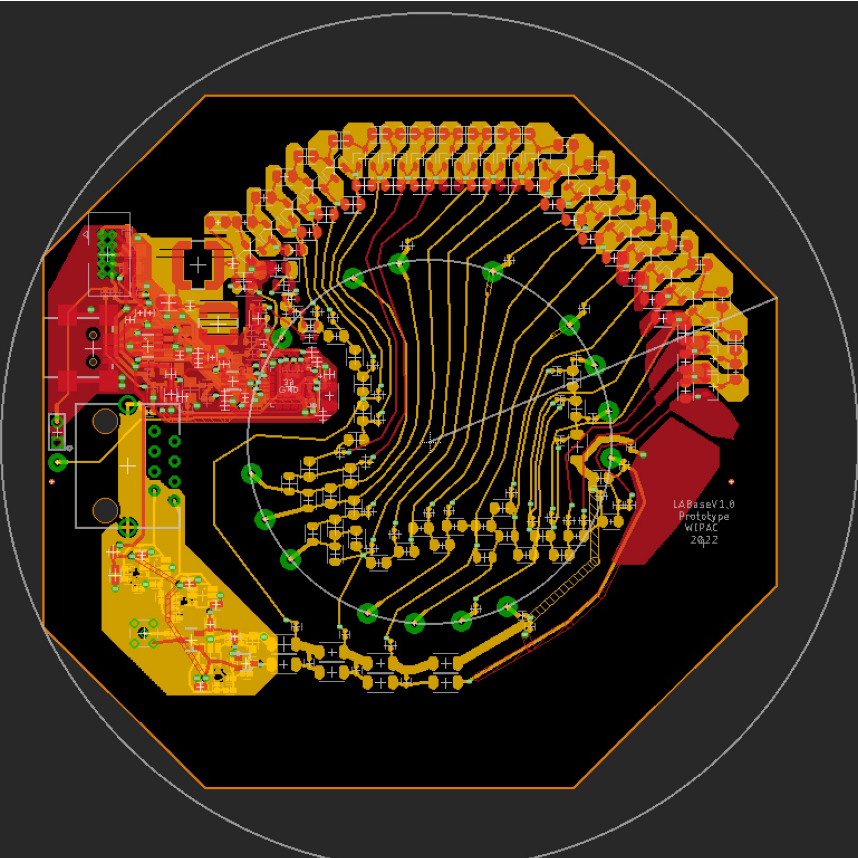 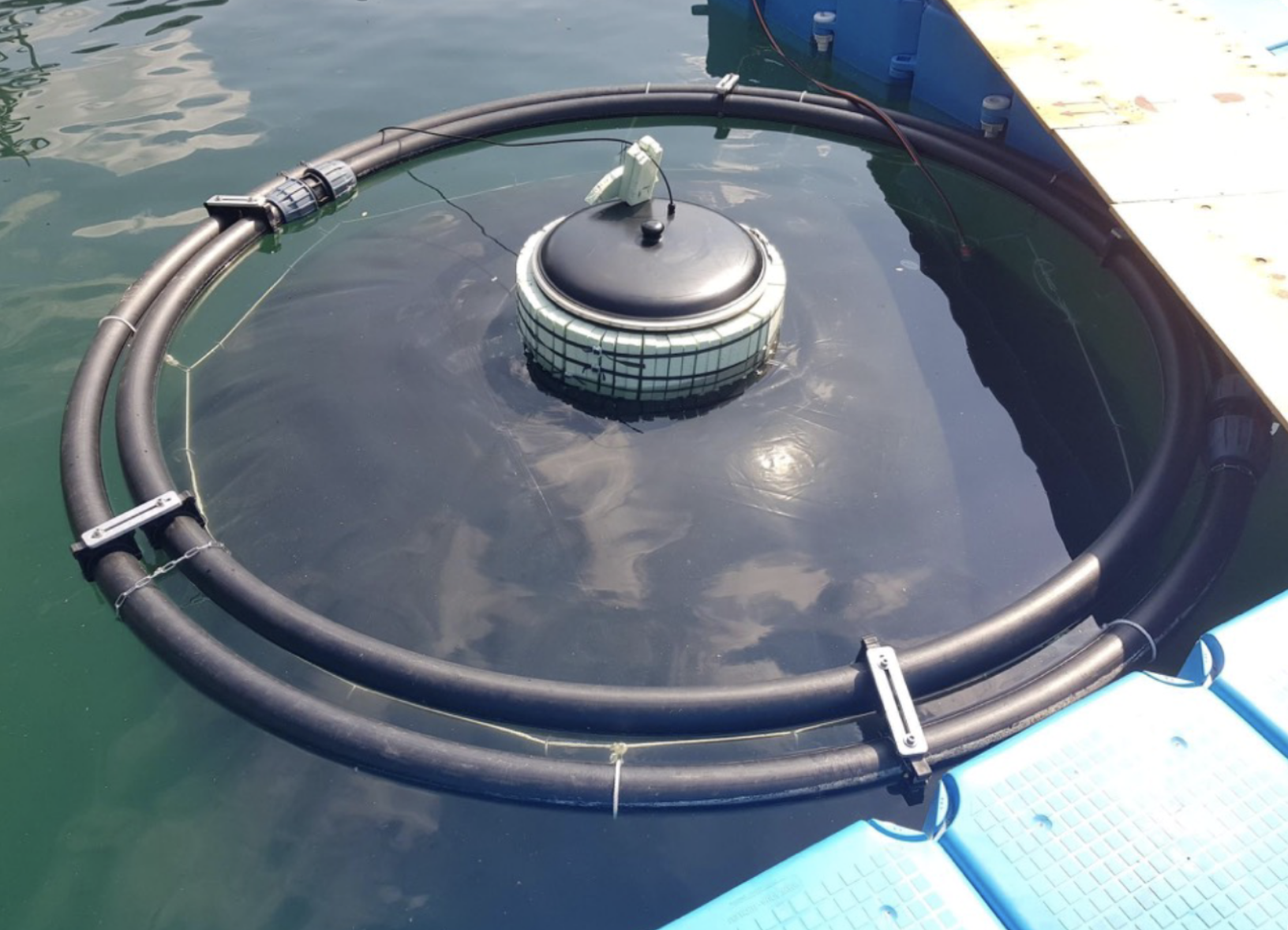 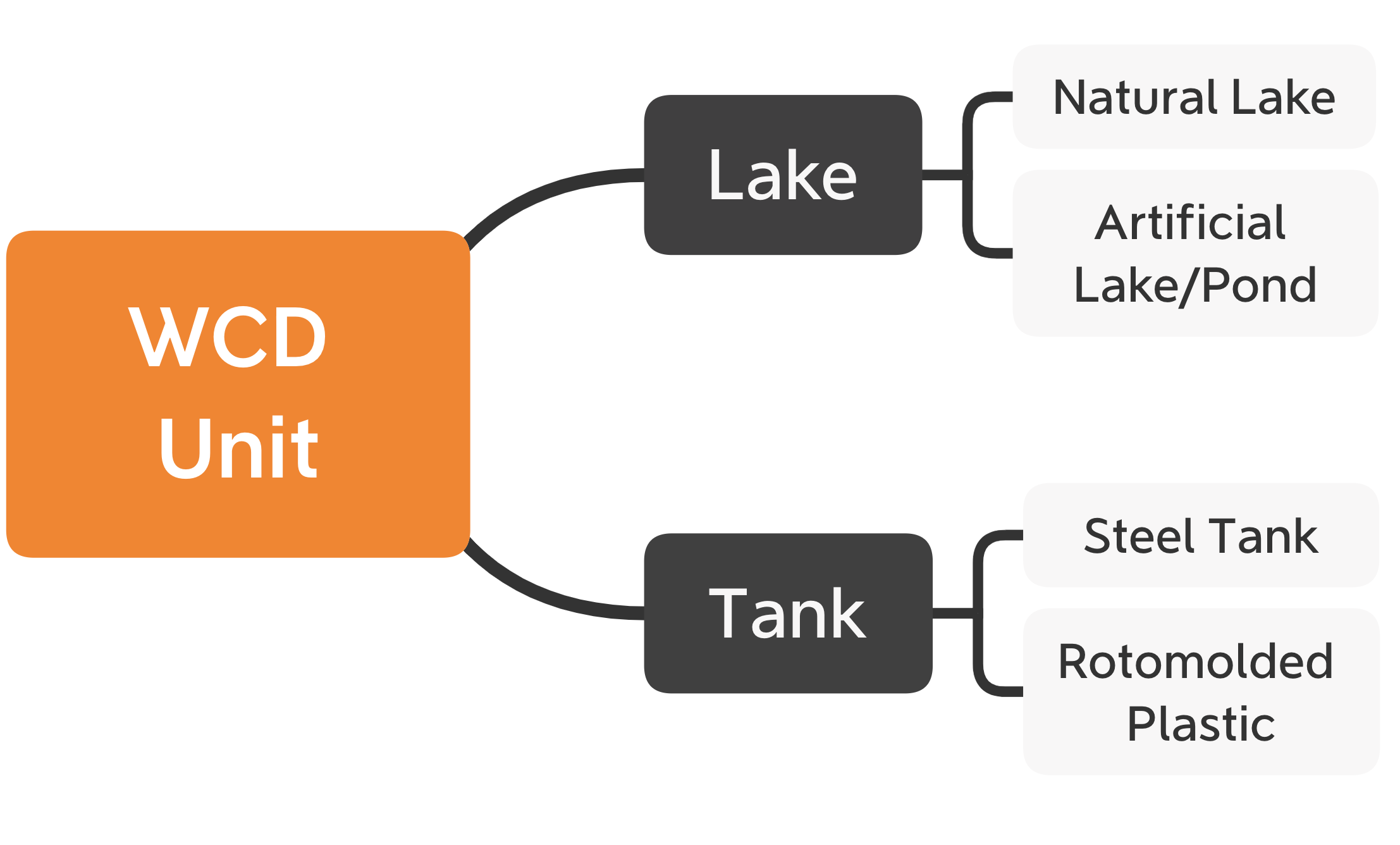 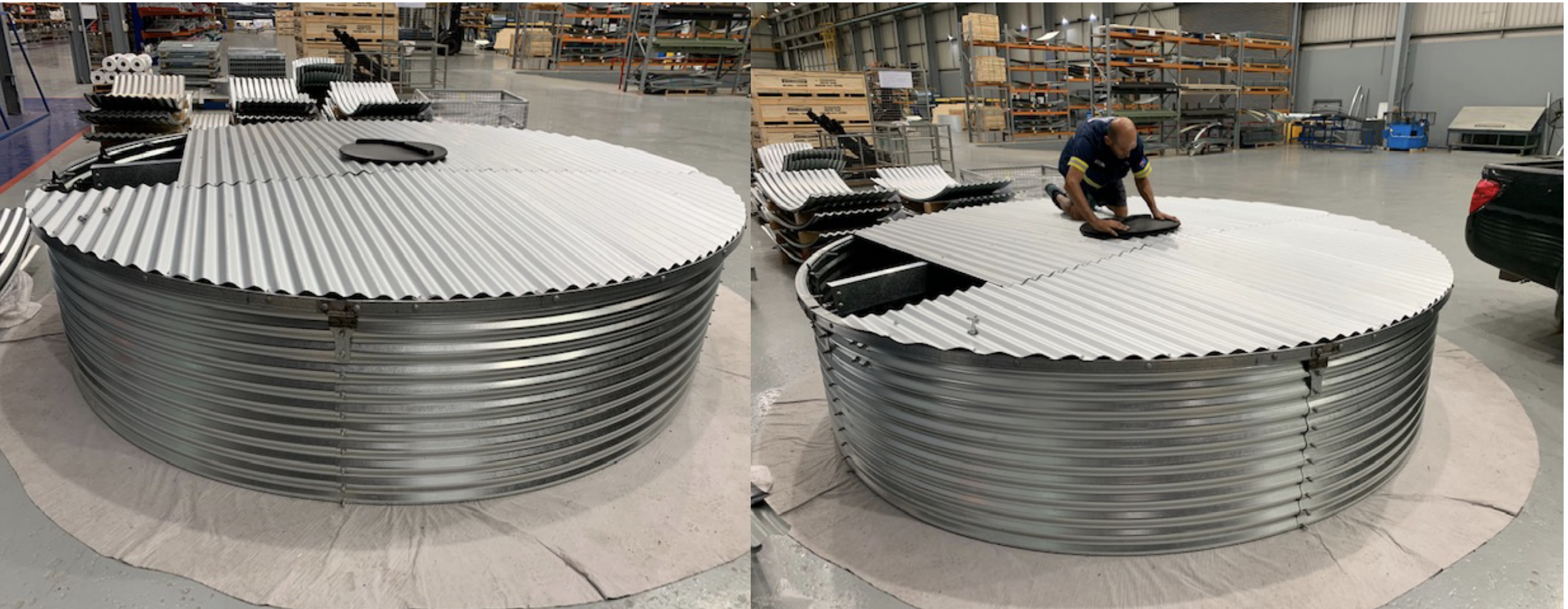 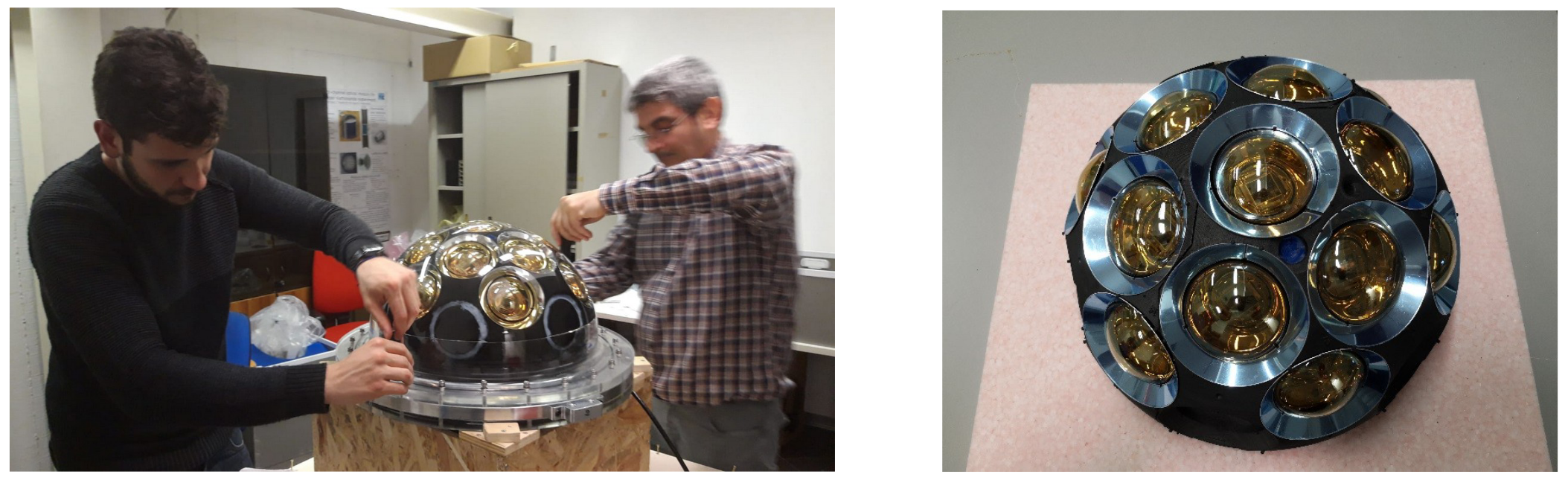 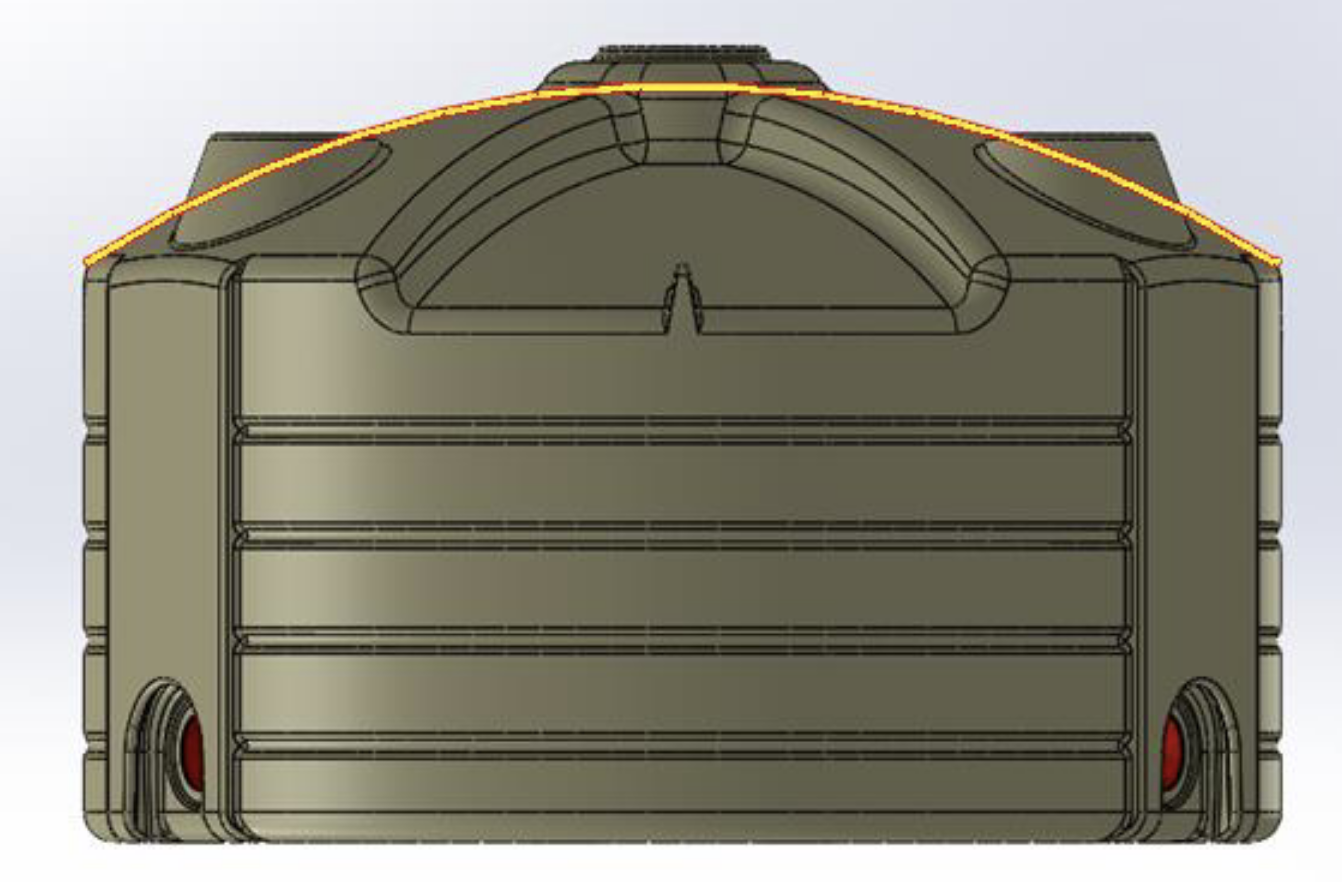 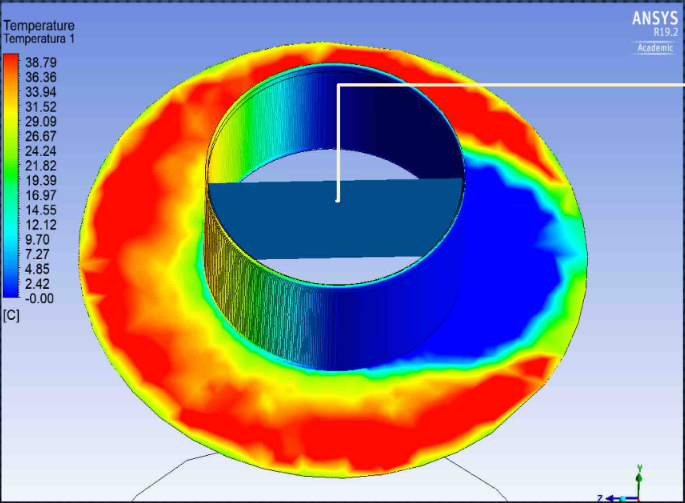 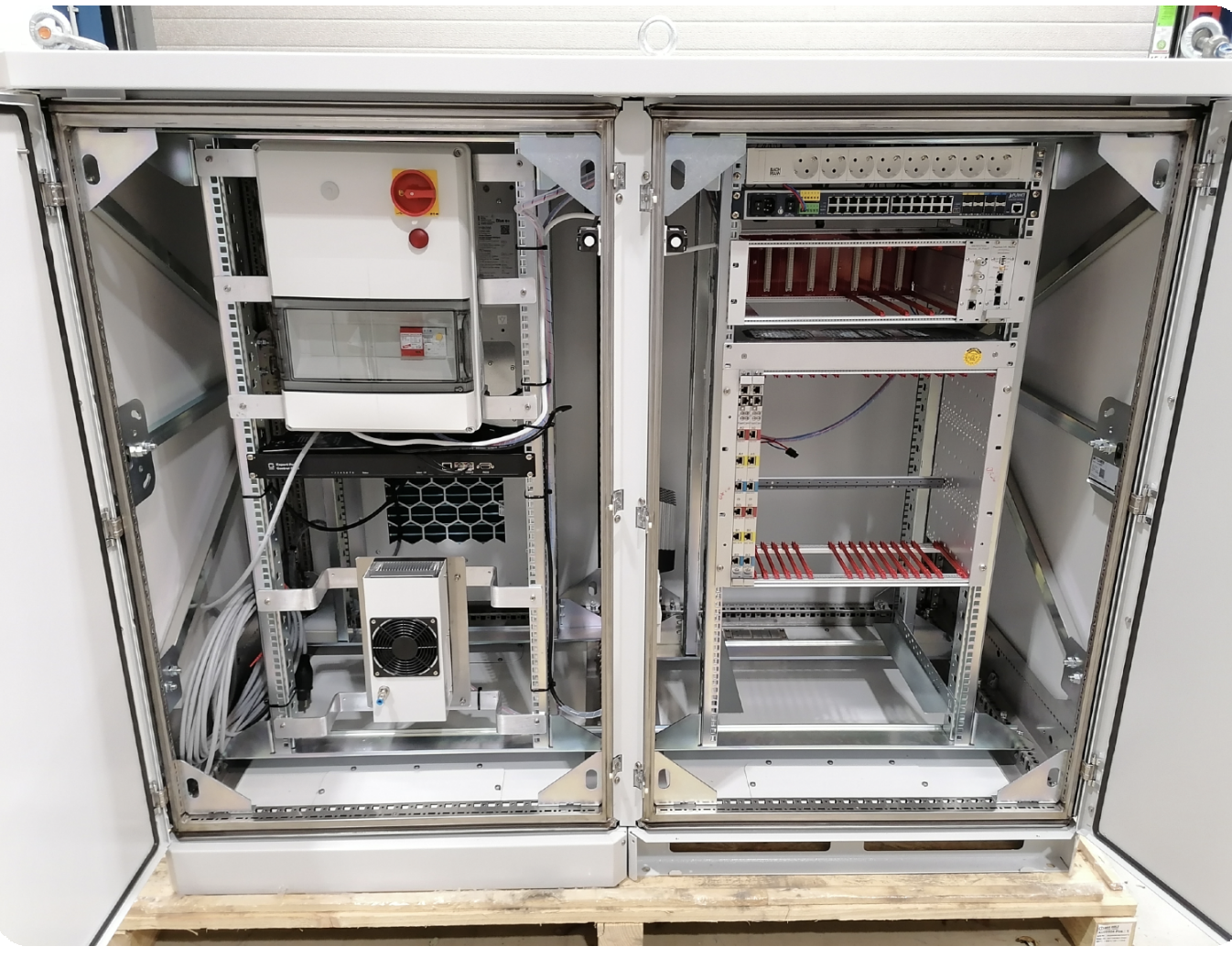 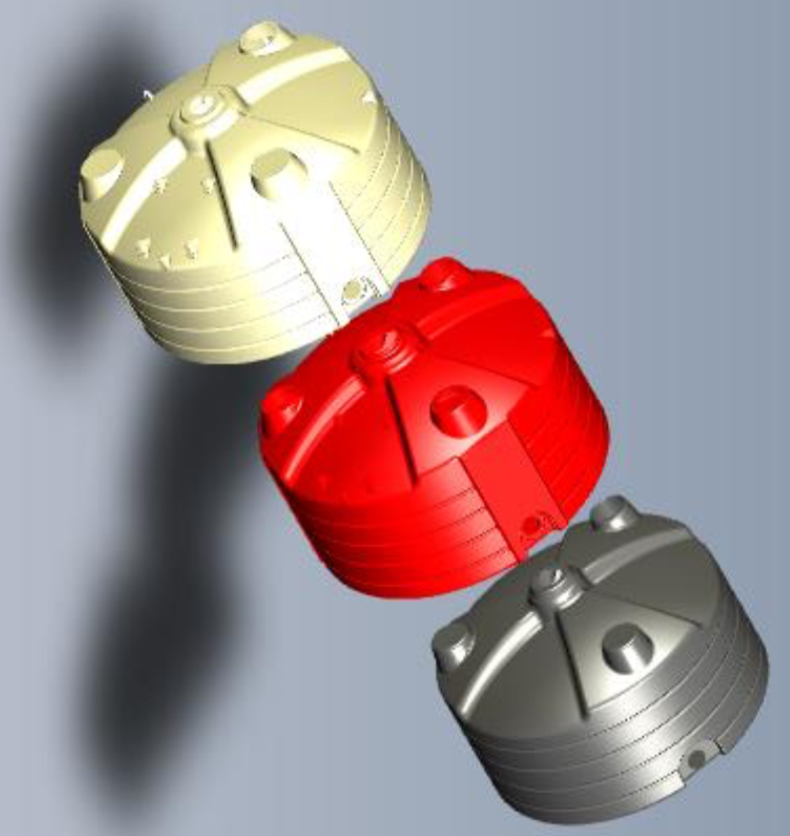 *cooperation with KM3NeT,
11
MoU in prep.
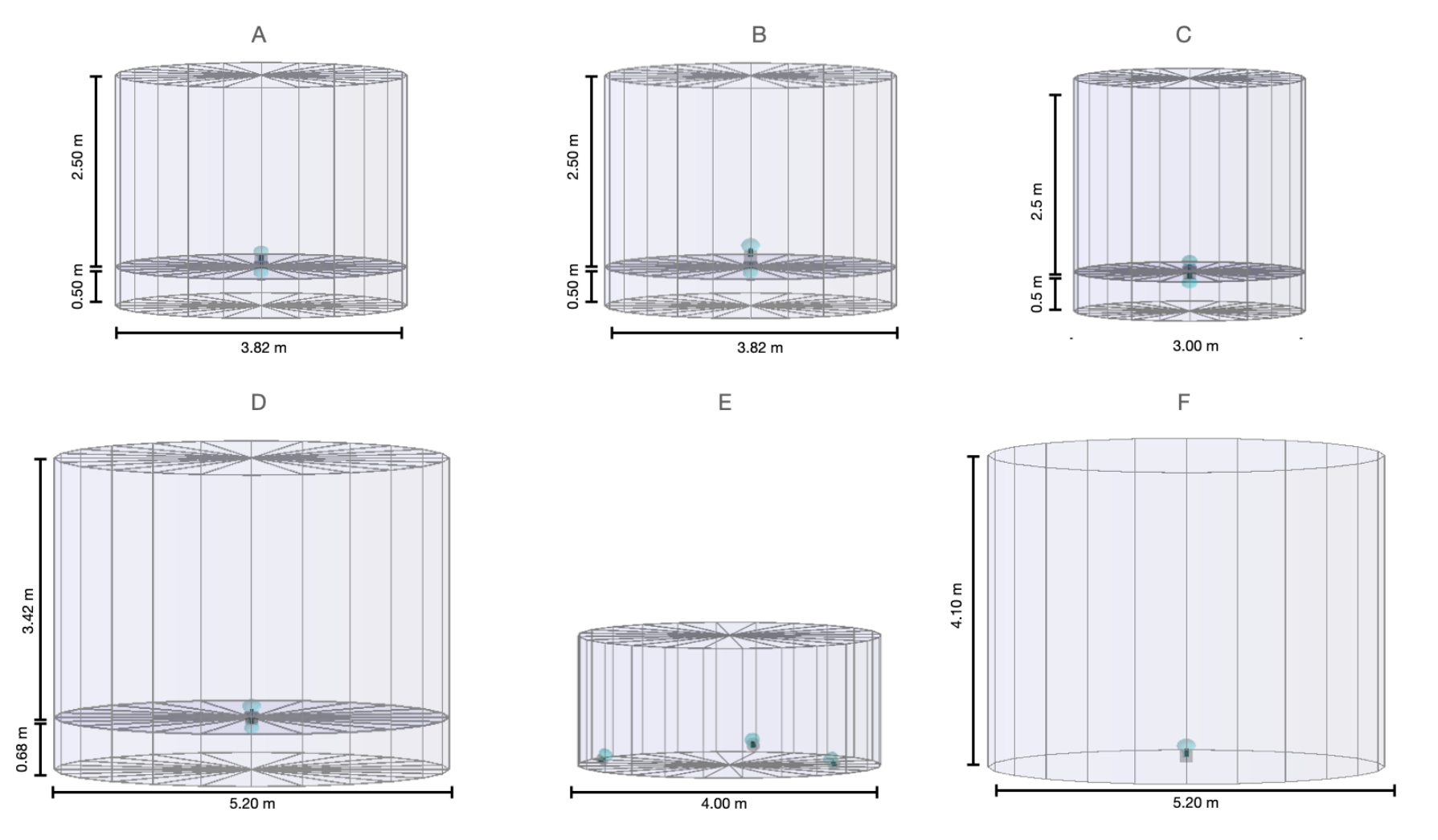 1.7 m
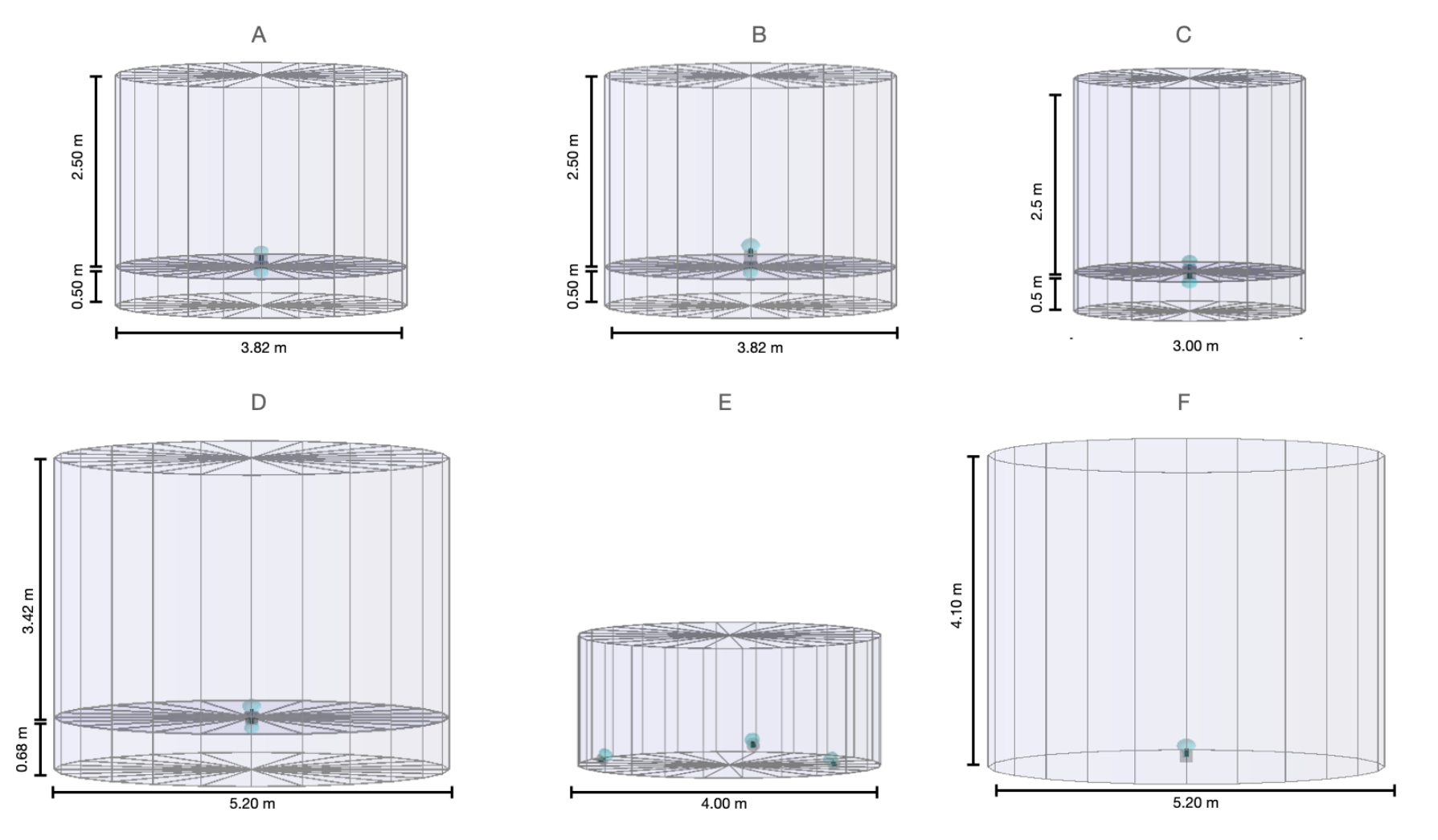 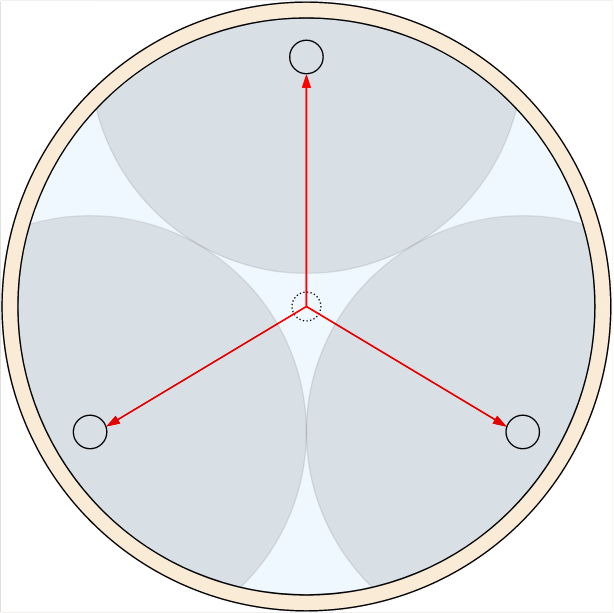 Muon identification a key element of background rejection – 
two approaches under evaluation
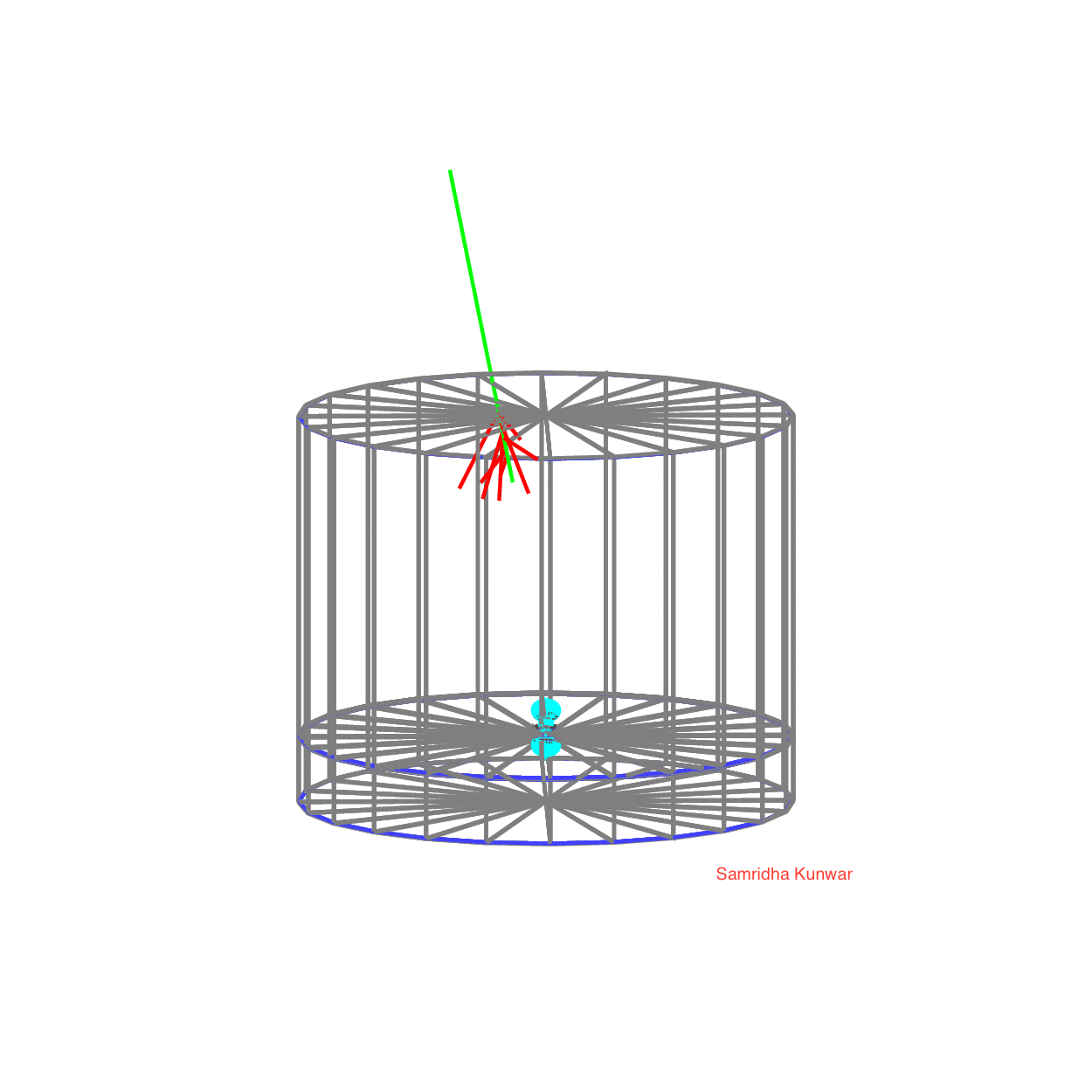 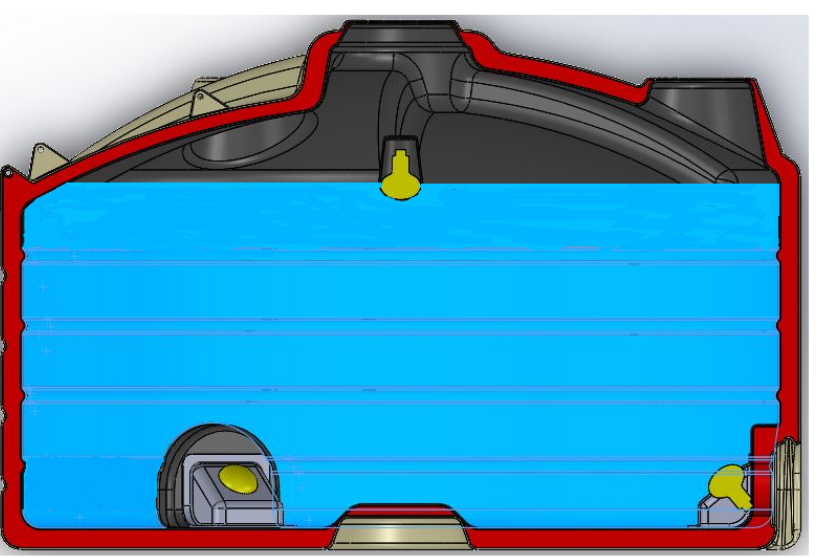 E
1.7 m
80% FF, 80,000 m2
A5
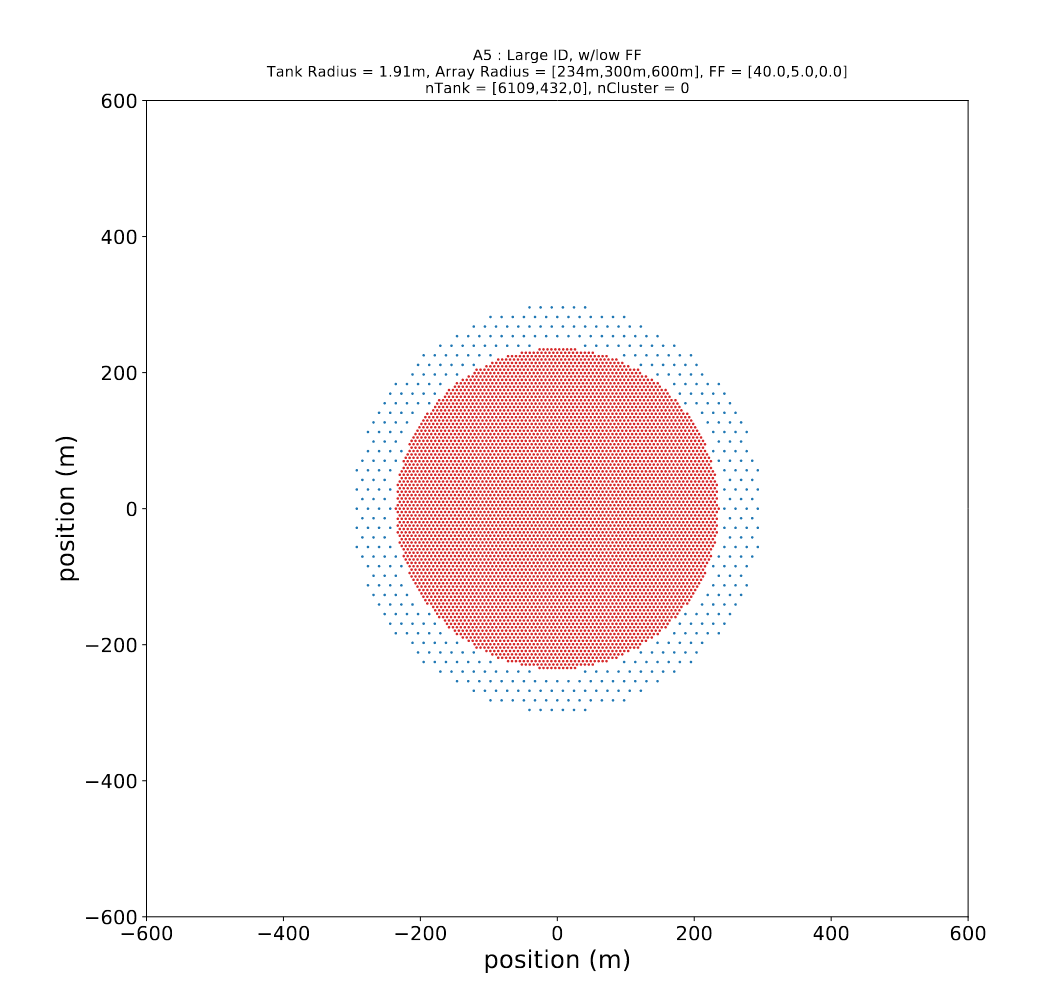 A3
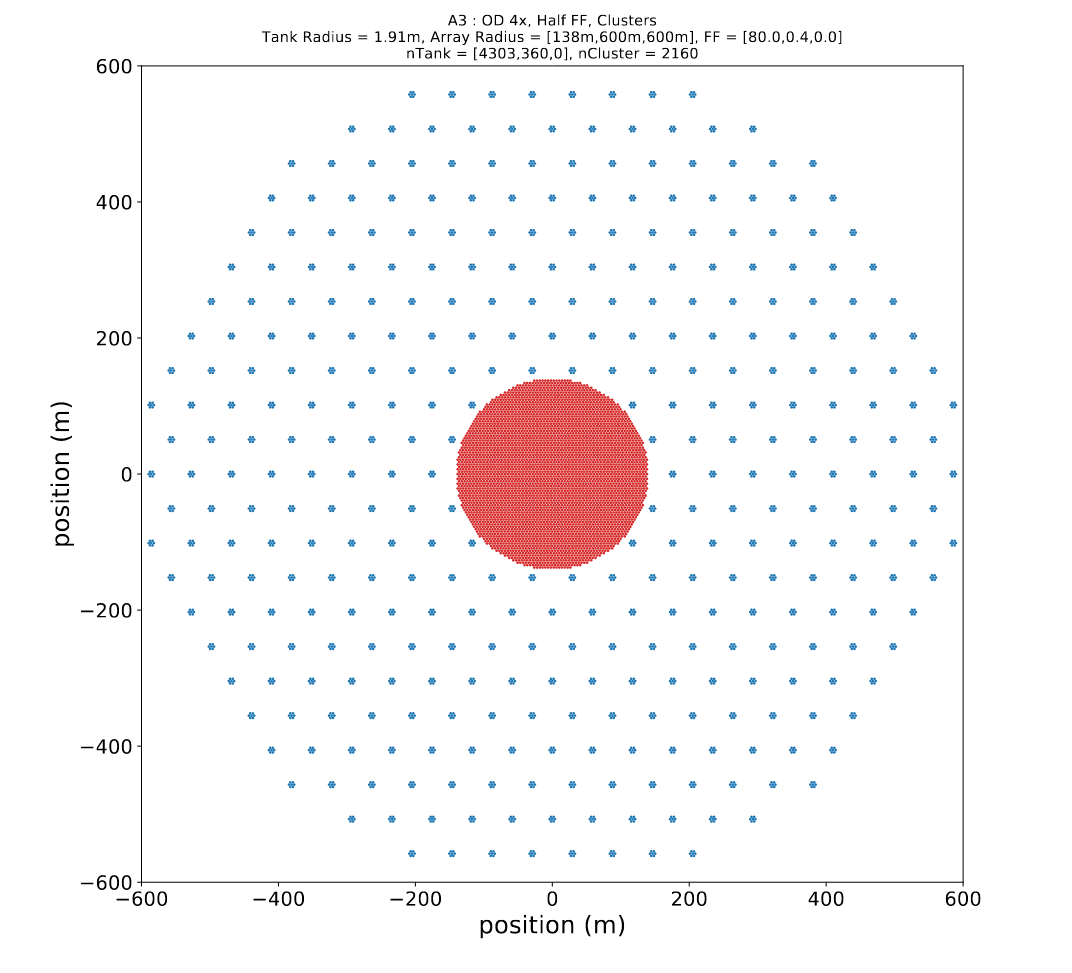 A2
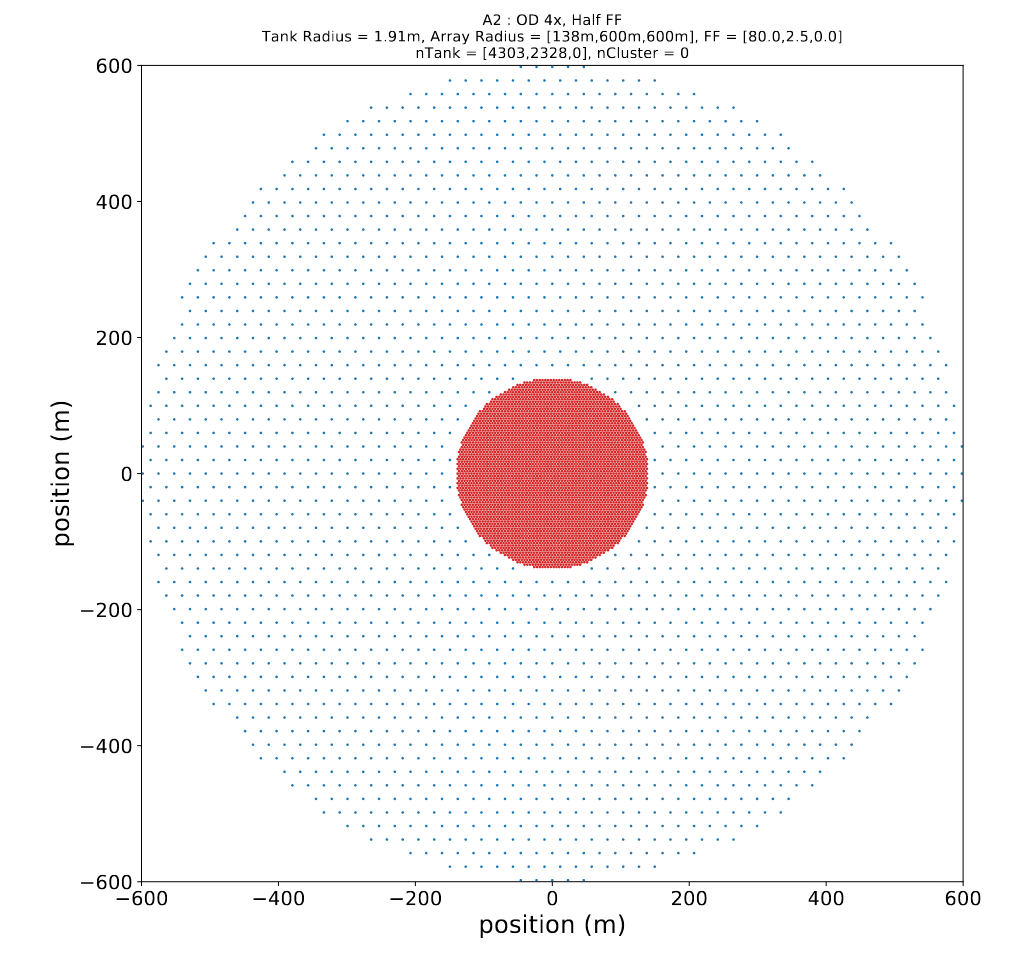 A1
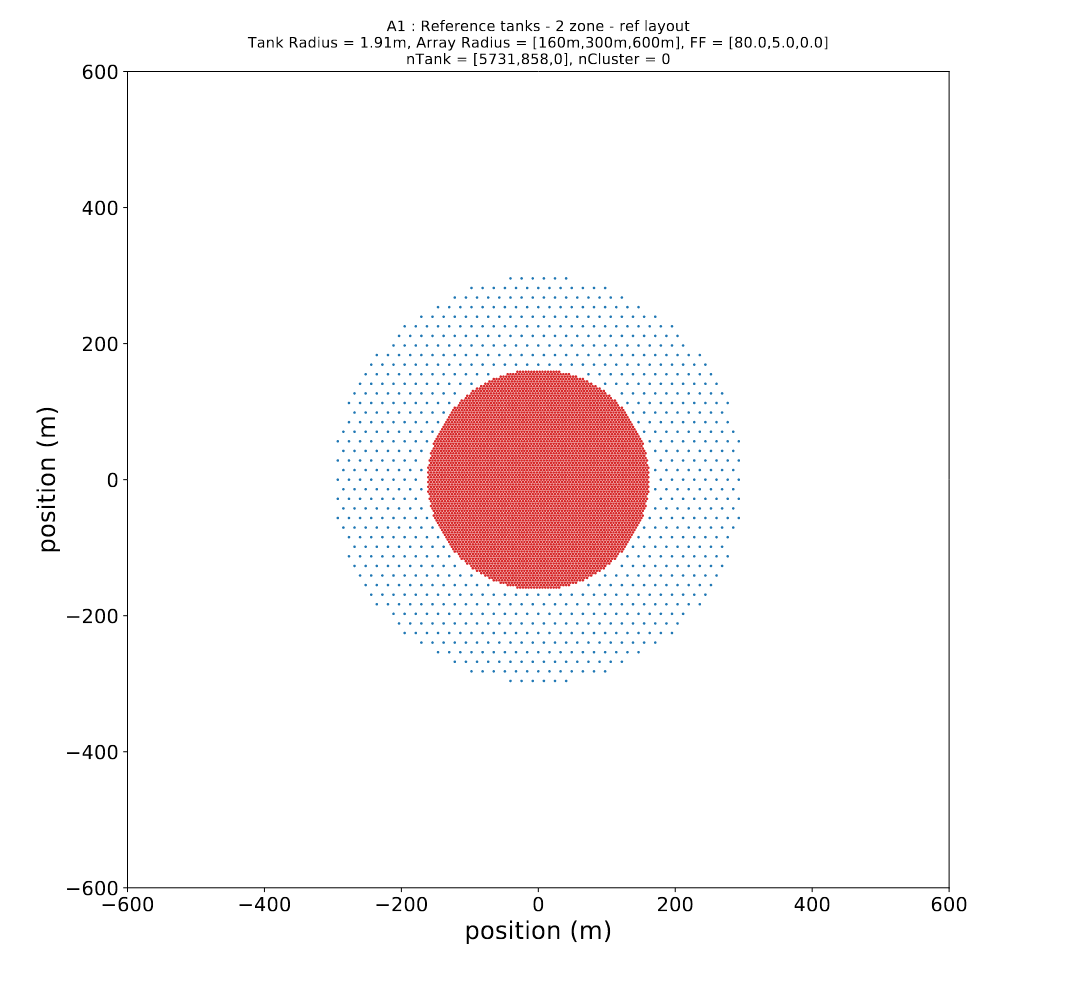 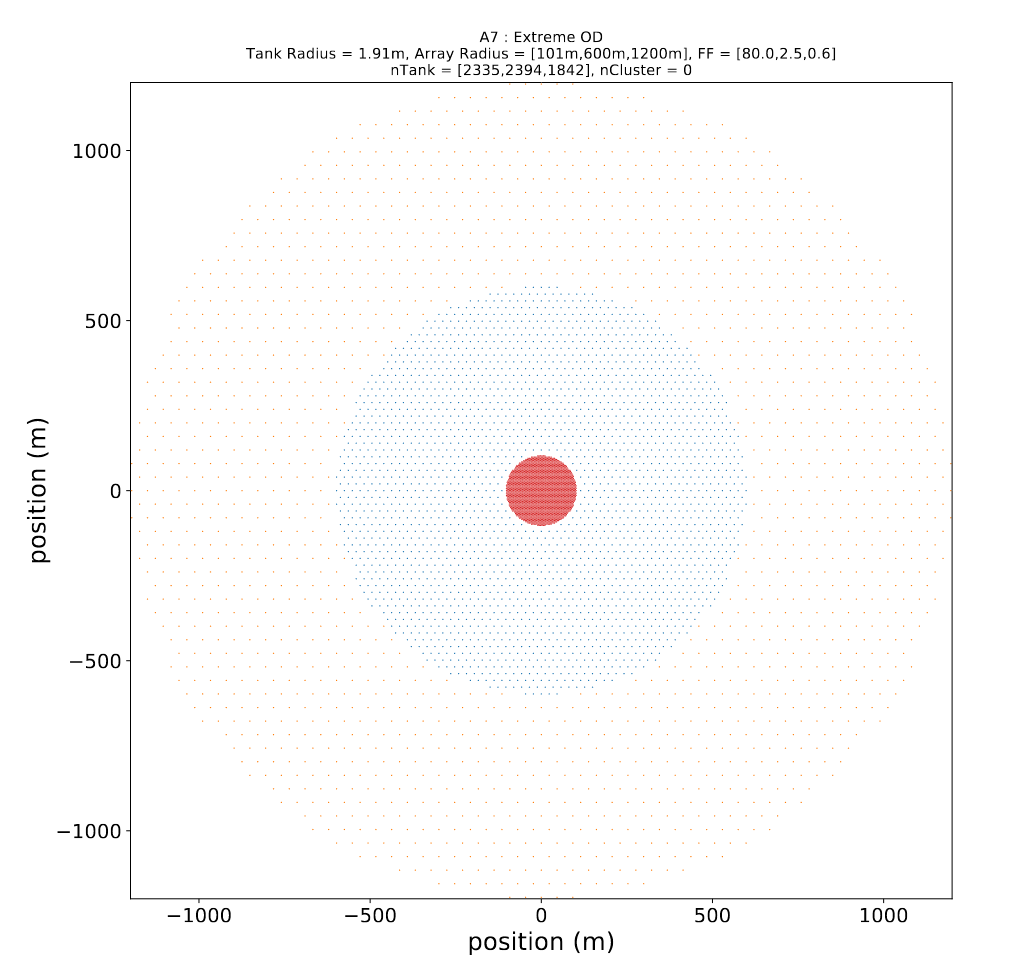 A7
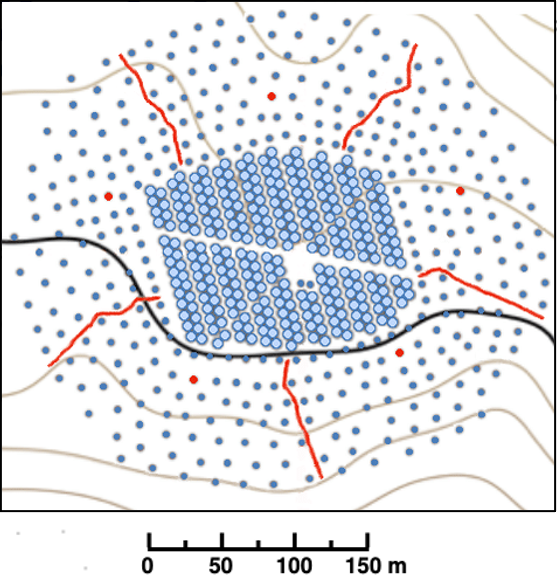 LHAASO
HAWC
A4
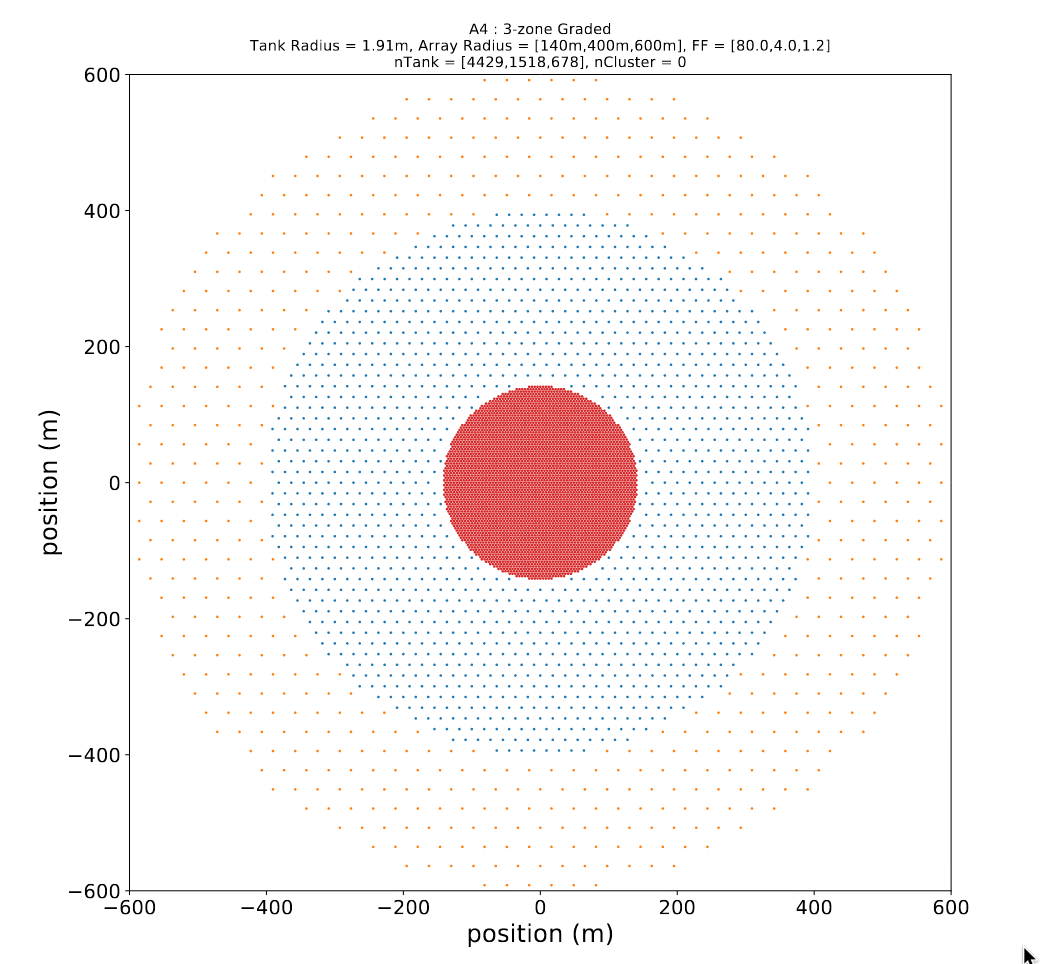 2.5% FF
A6
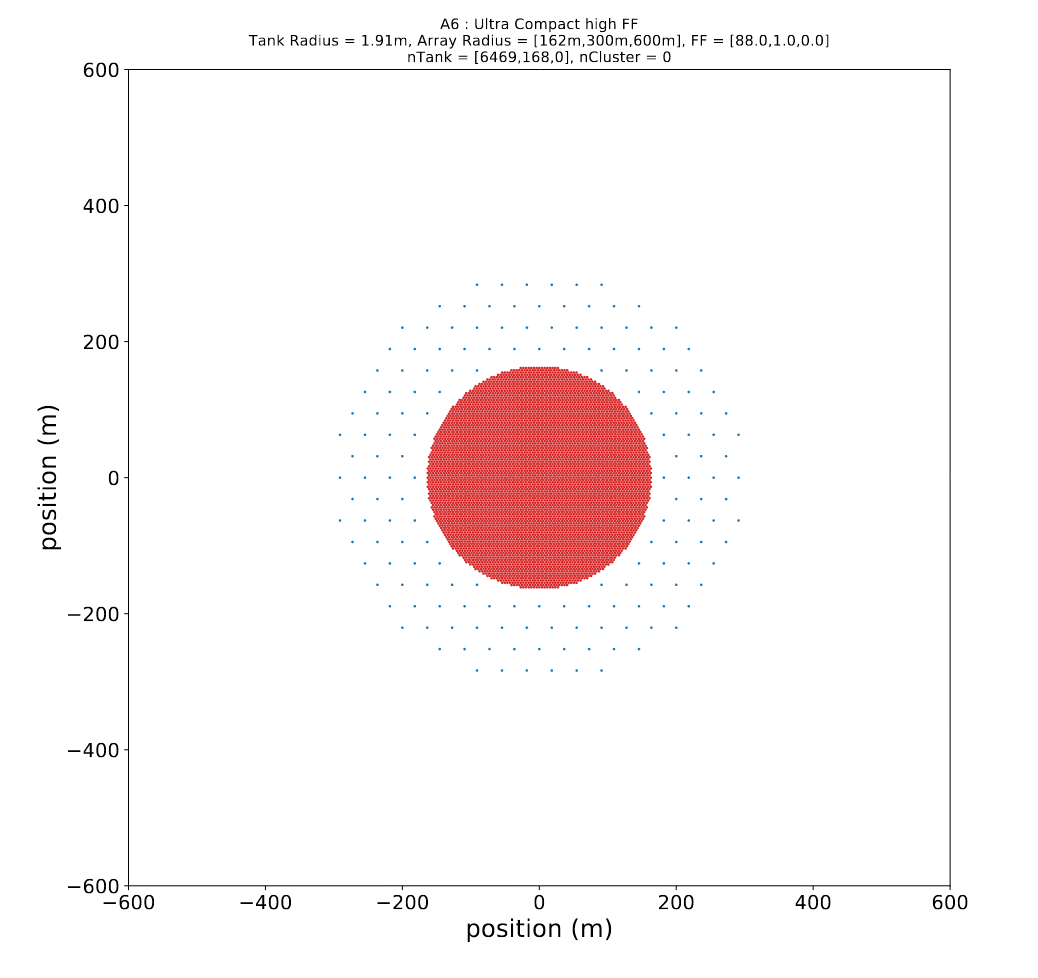 0.6% FF
Equal nominal cost arrays, similarly B1, C1, D1, …, E4 (13 total)
A1
600 GeV
14 TeV
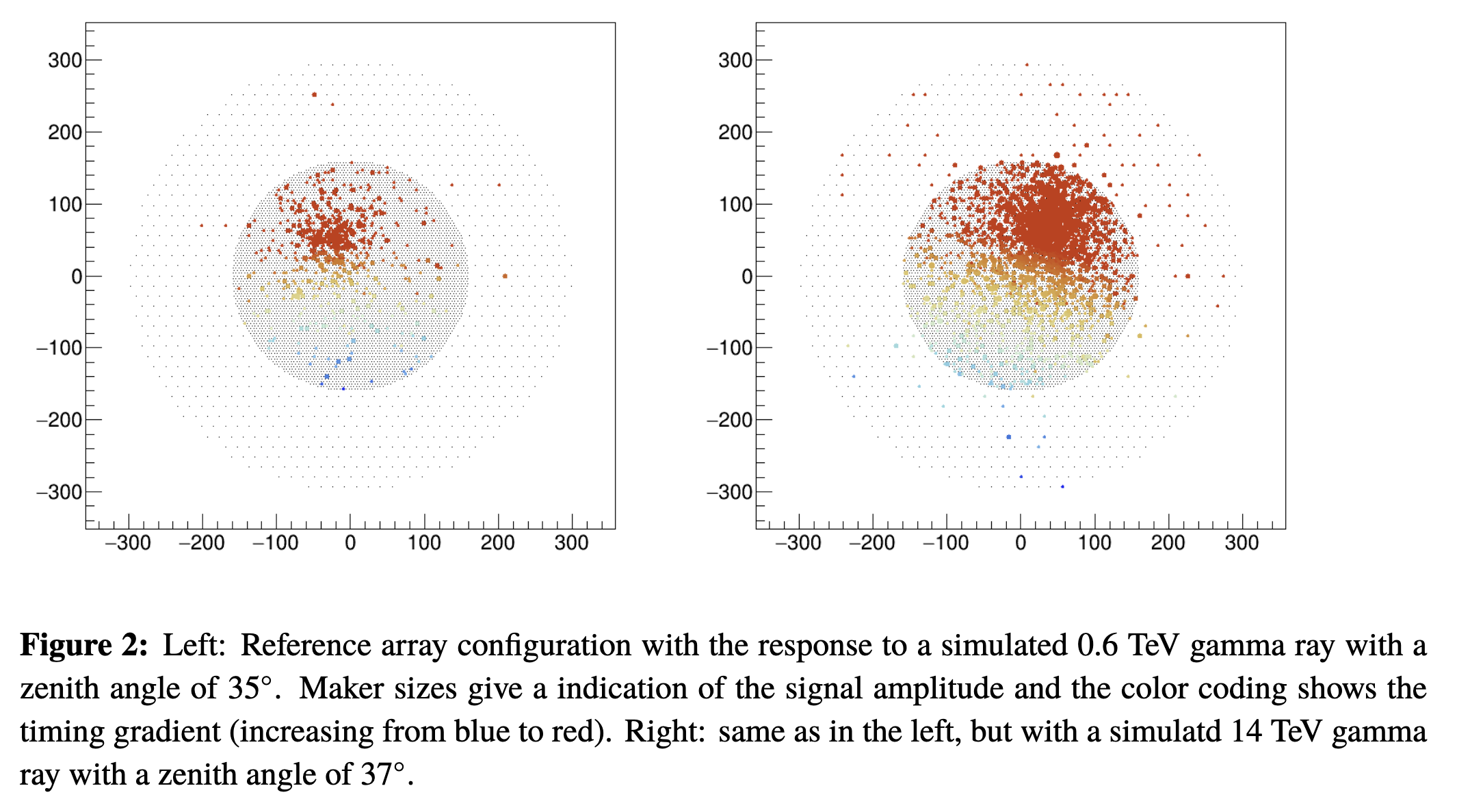 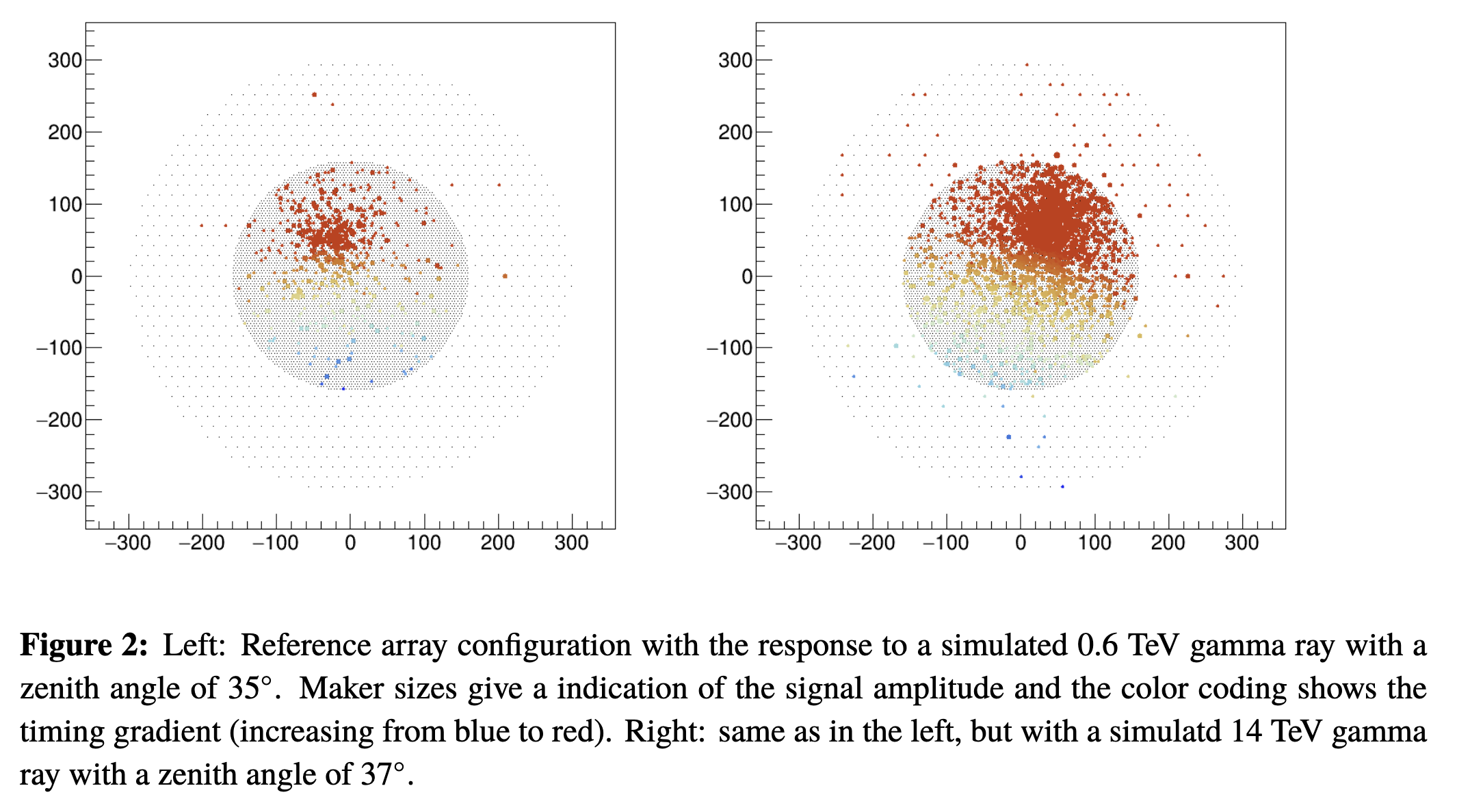 35 degree zenith angle
500 m
Colour = time
Larger detector array and increased altitude w.r.t. HAWC
Very precise measurements possible even below 1 TeV
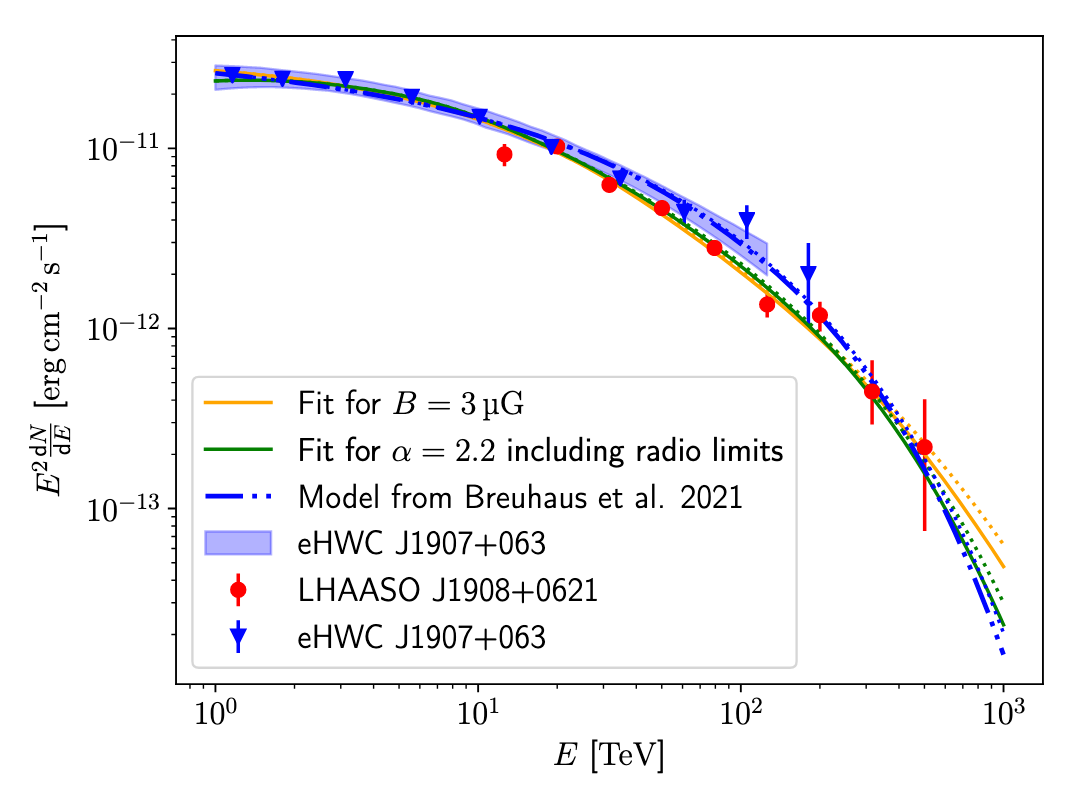 SWGO ‘Strawman’
(scaled HAWC)
1 year
CTA South 50 h
LHAASO 1 y
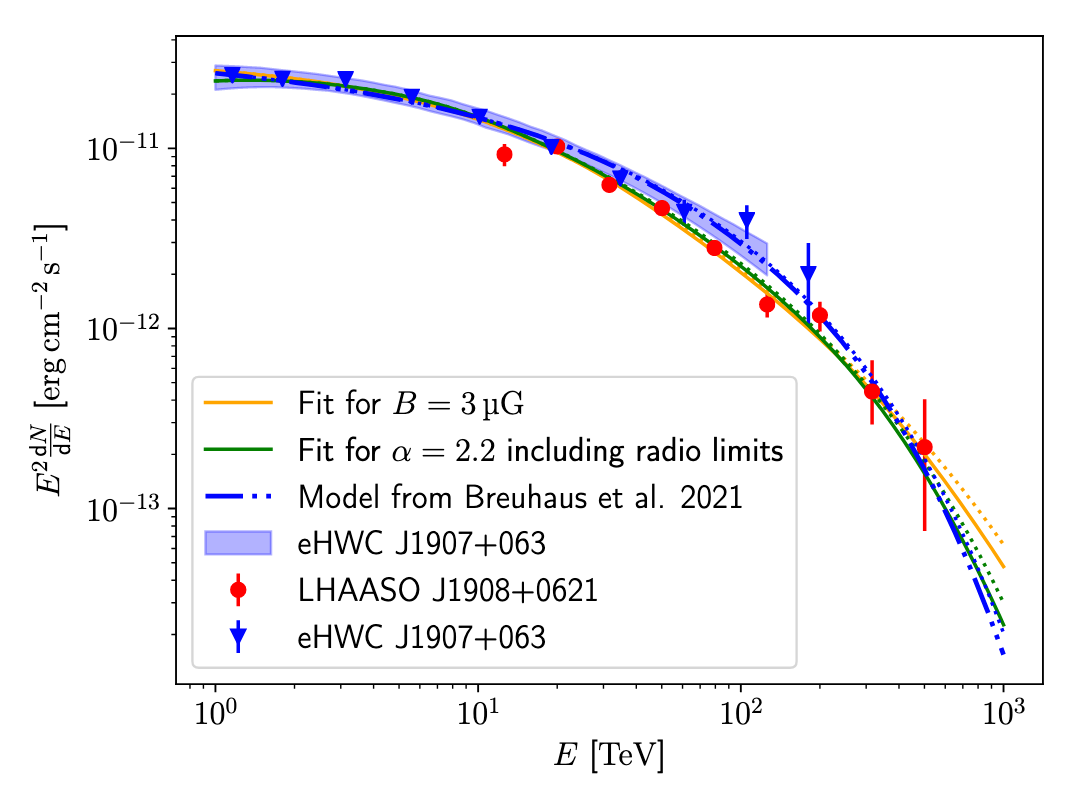 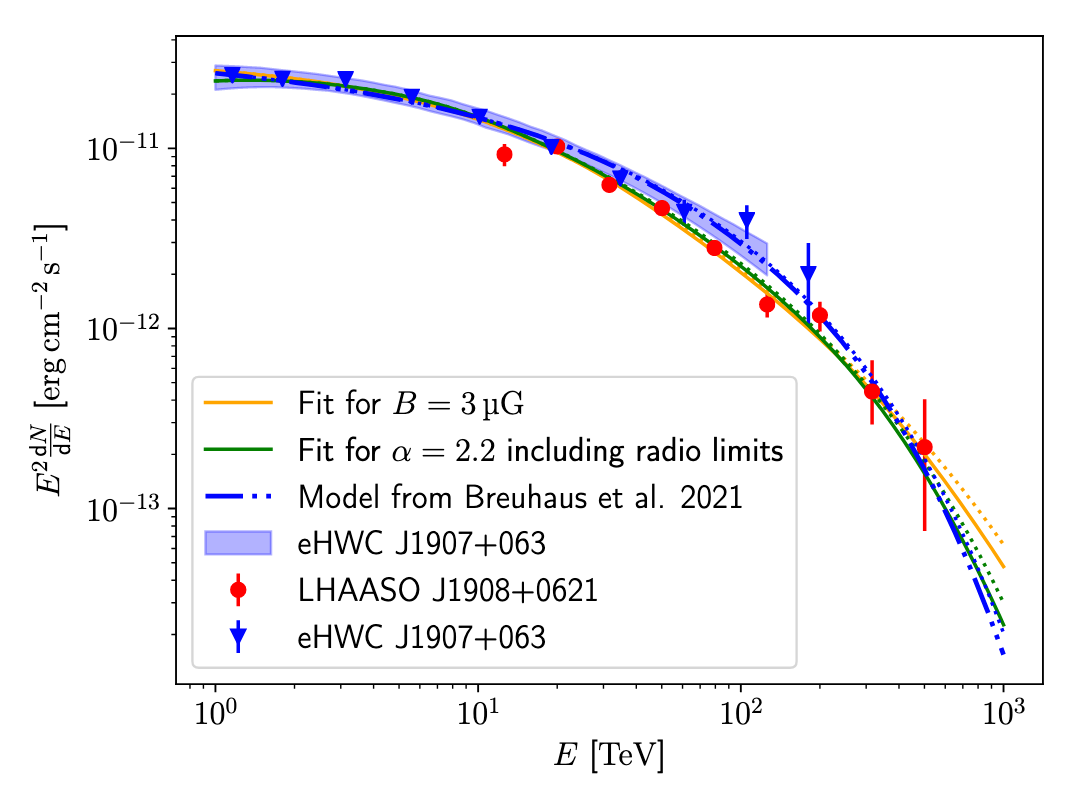 16
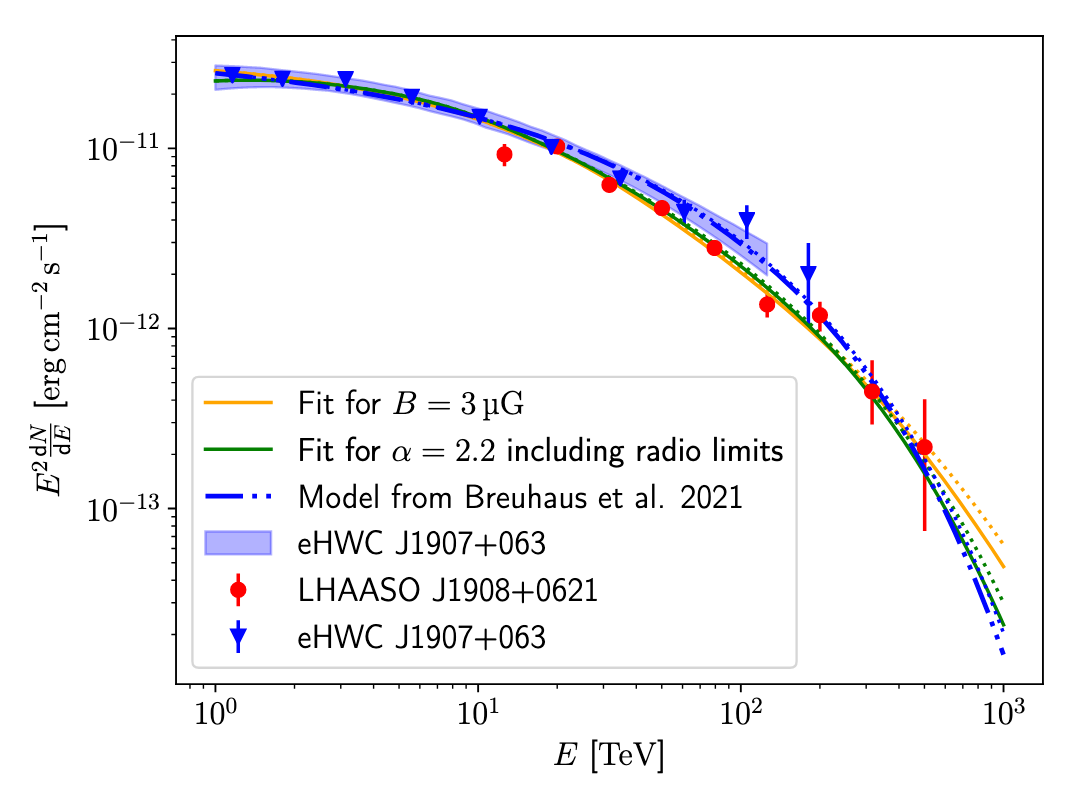 SWGO ‘Strawman’
(scaled HAWC)
1 year
Low E enhancement
CTA South 50 h
LHAASO 1 y
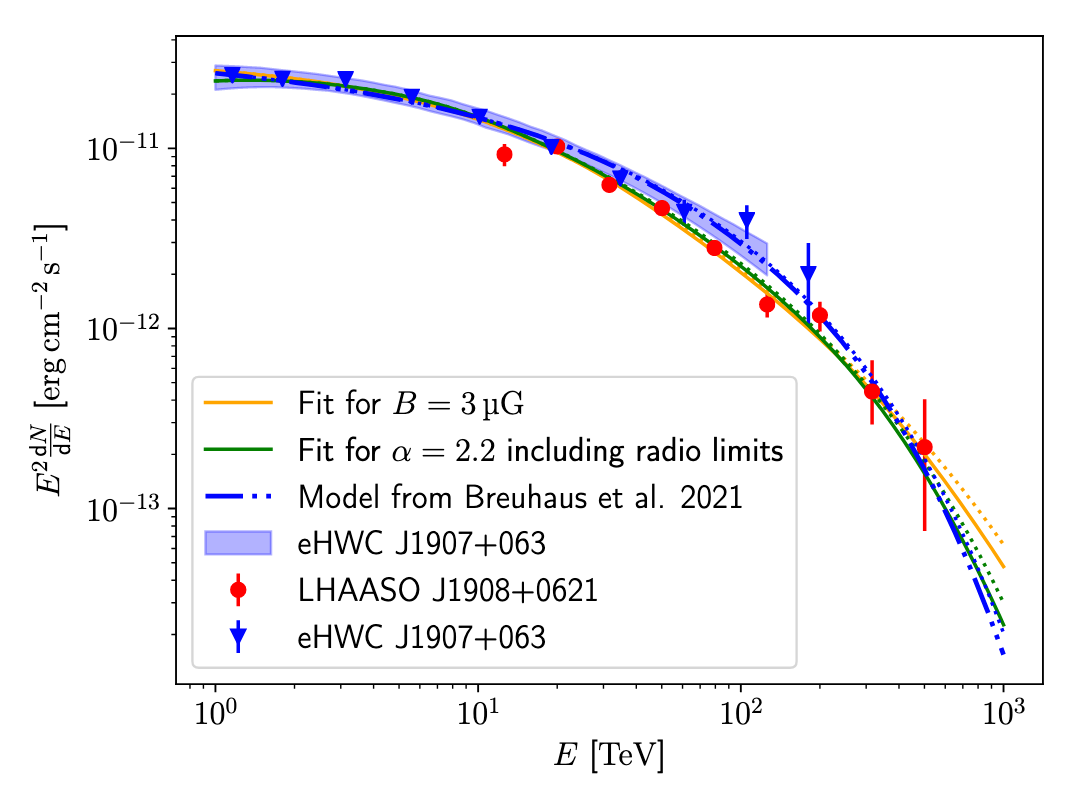 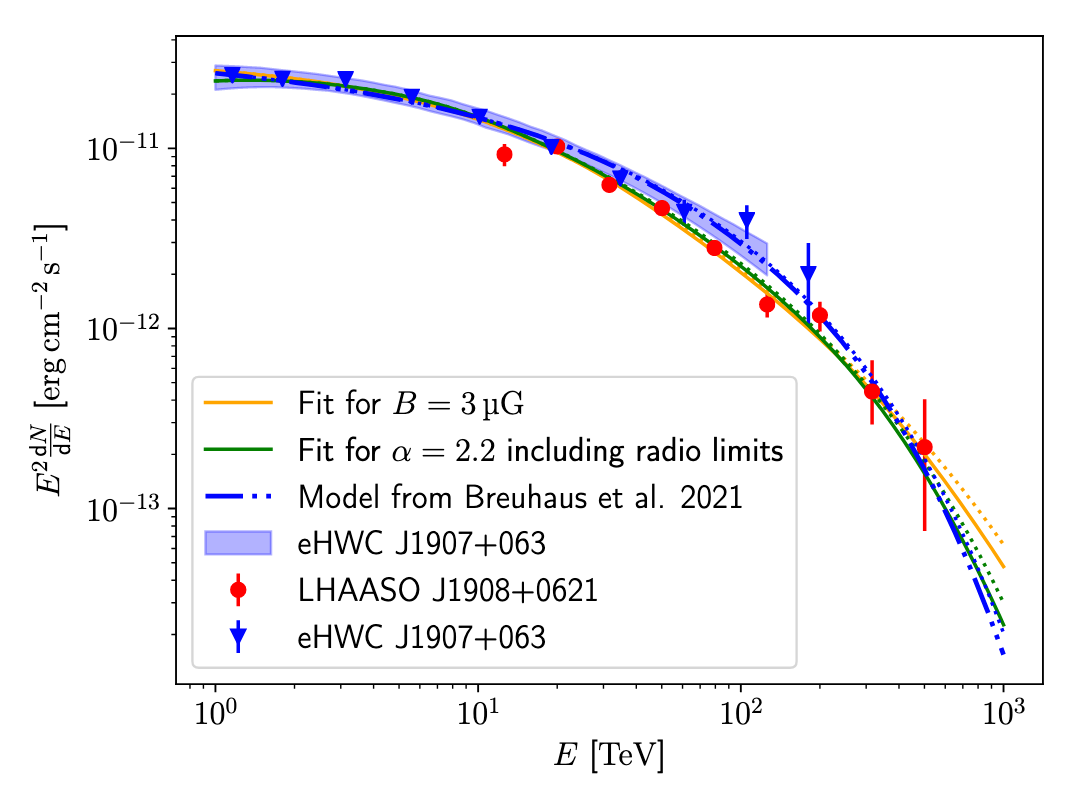 17
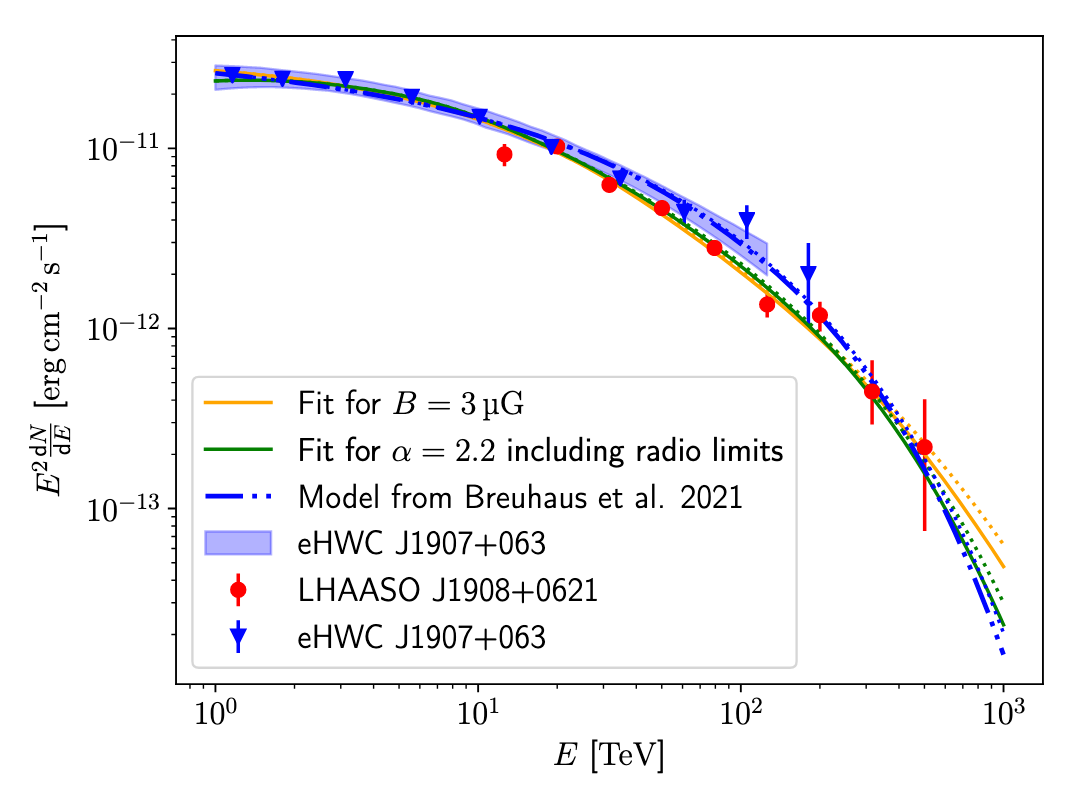 SWGO ‘Strawman’
(scaled HAWC)
1 year
Improved PSF and BG rejection
CTA South 50 h
LHAASO 1 y
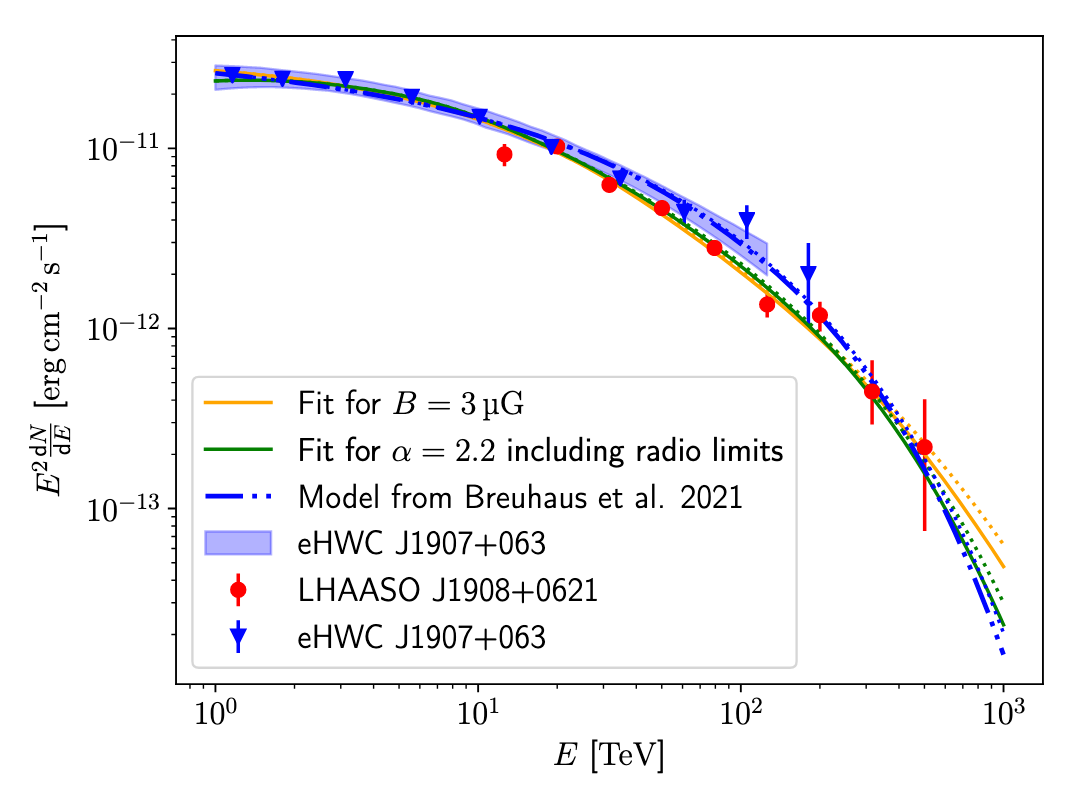 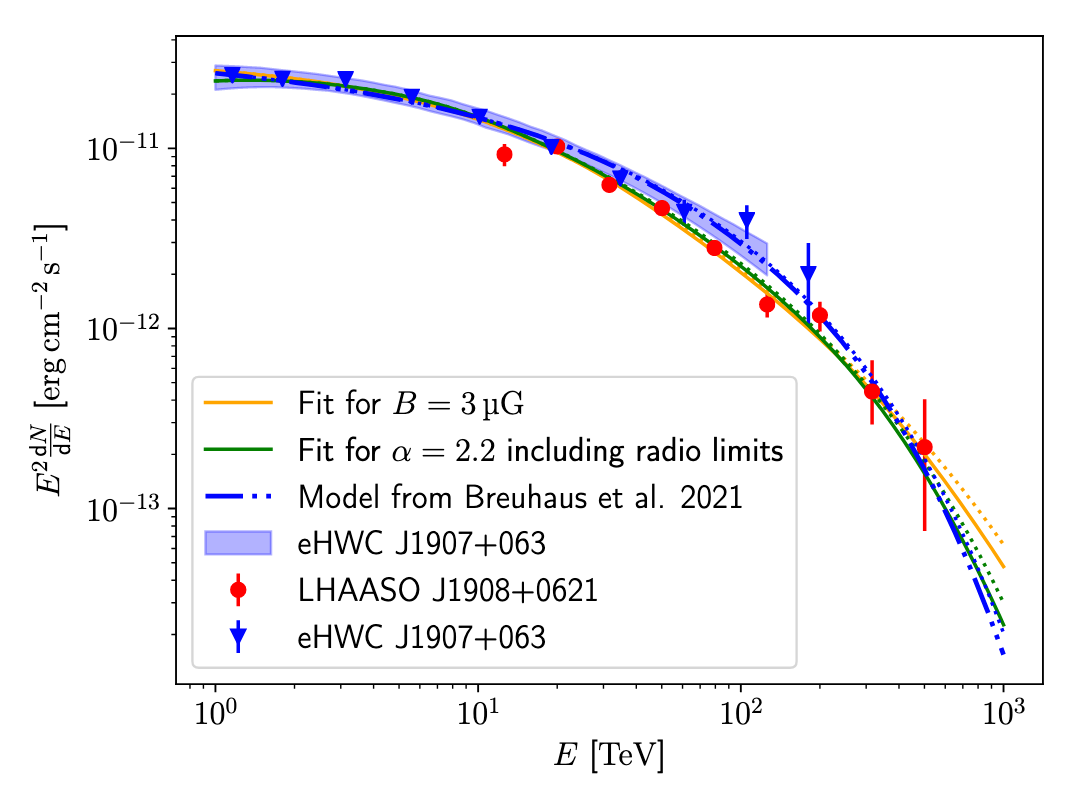 18
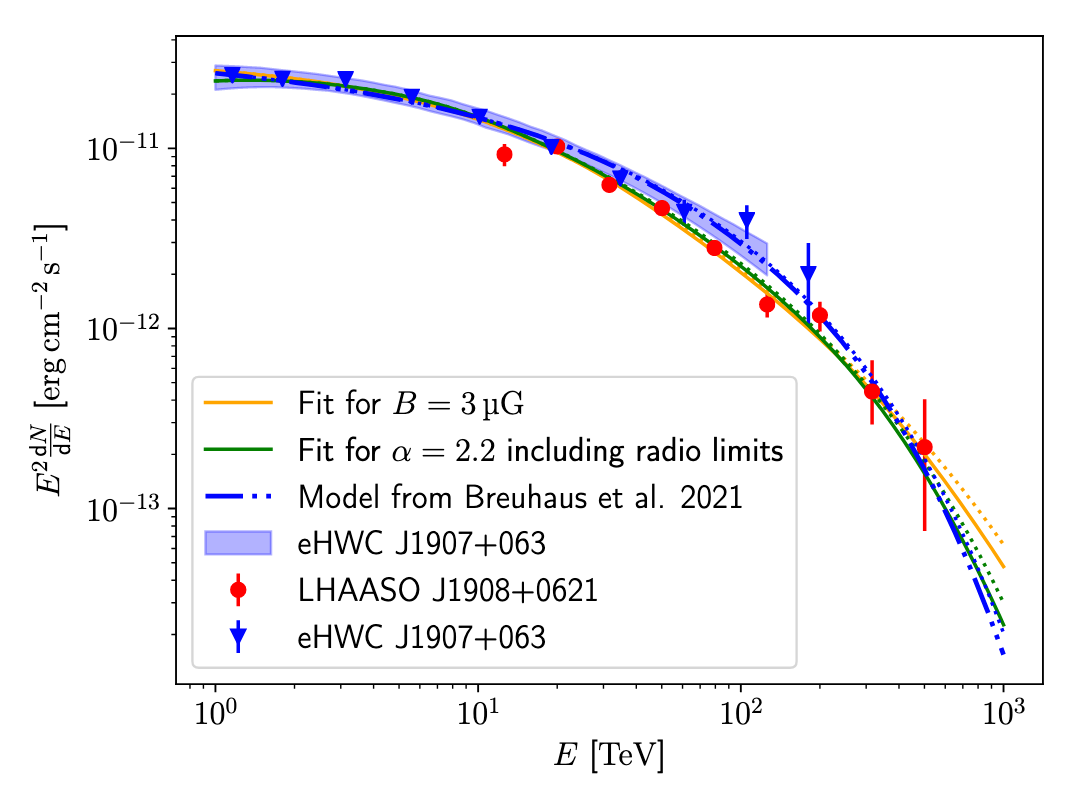 SWGO Phase Space Exploration
1 year*
km2+ 
outer array
CTA South 50 h
LHAASO 1 y
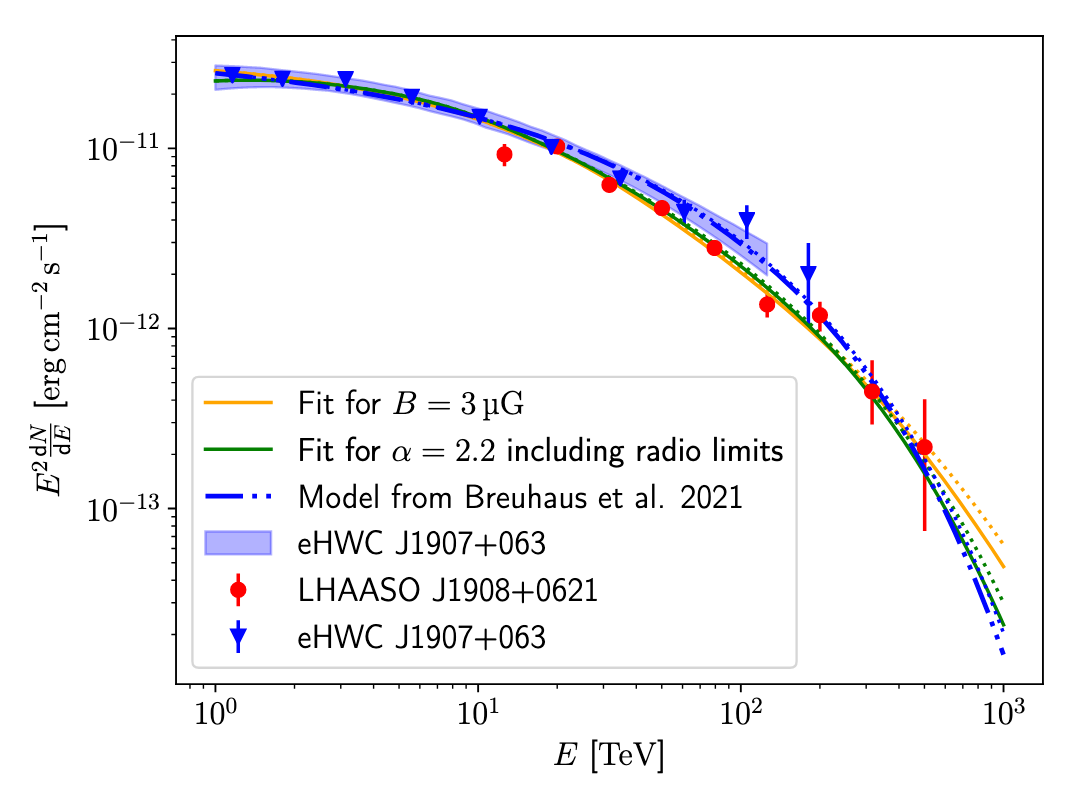 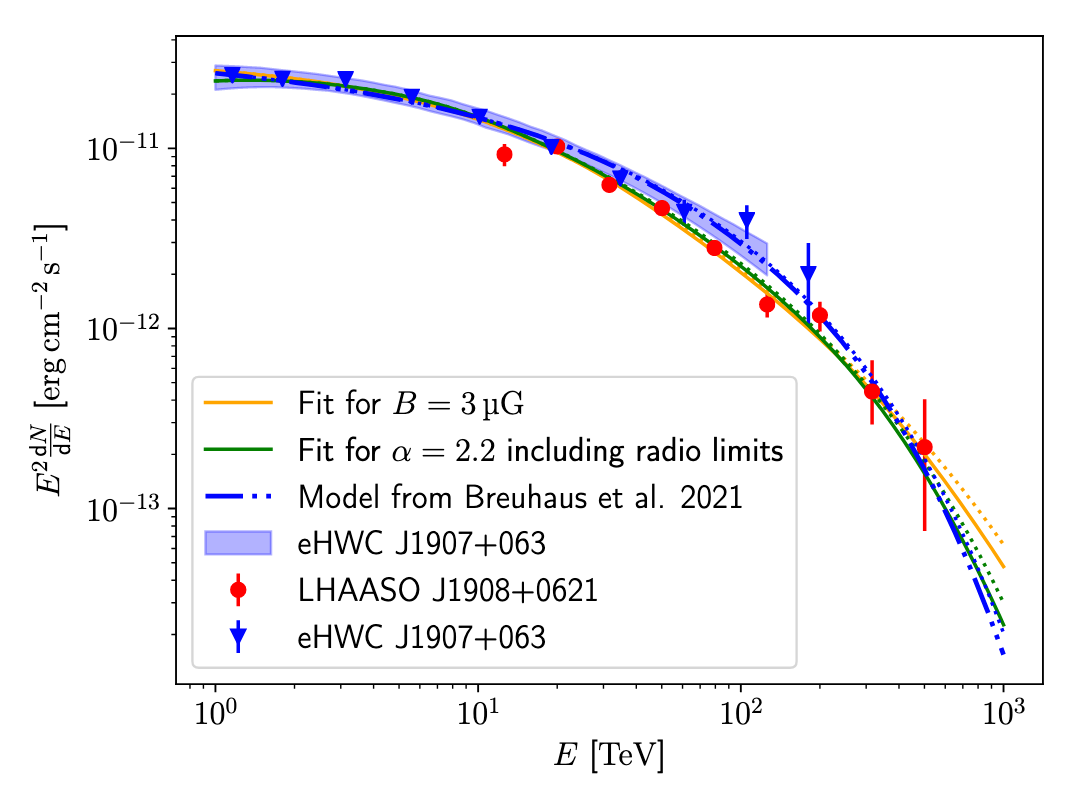 *planned operation time >=5 years
19
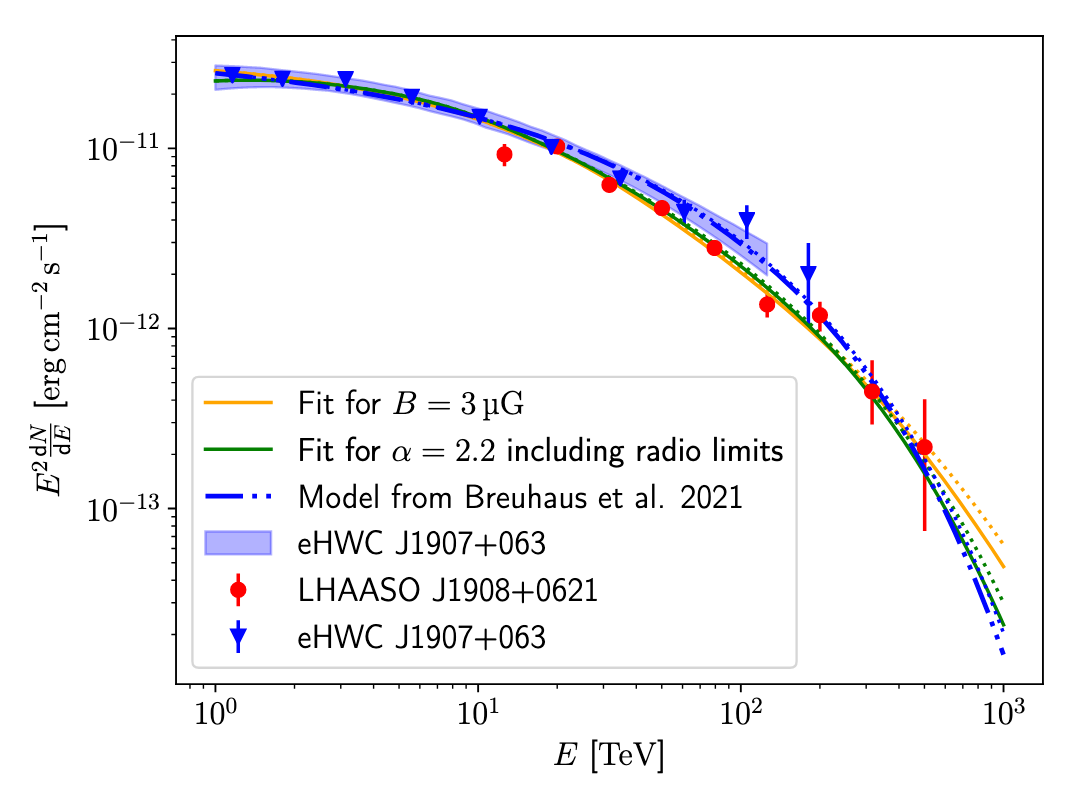 1908
CTA South 50 h
Crab
LHAASO 1 y
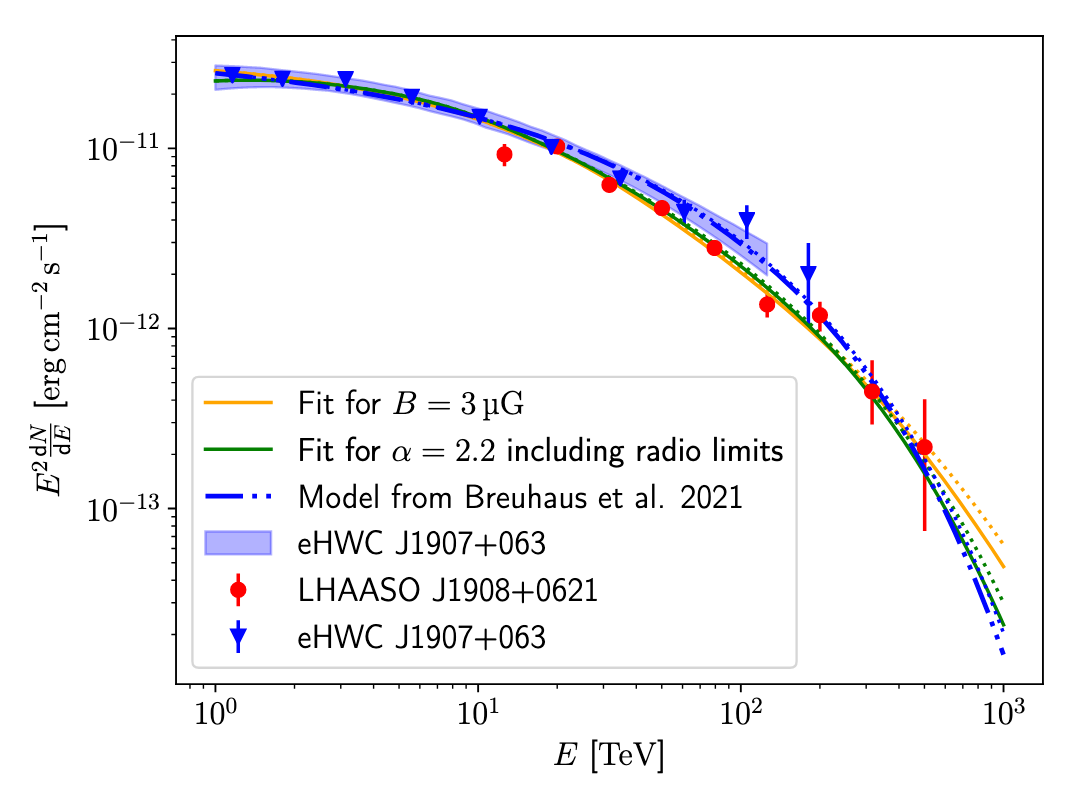 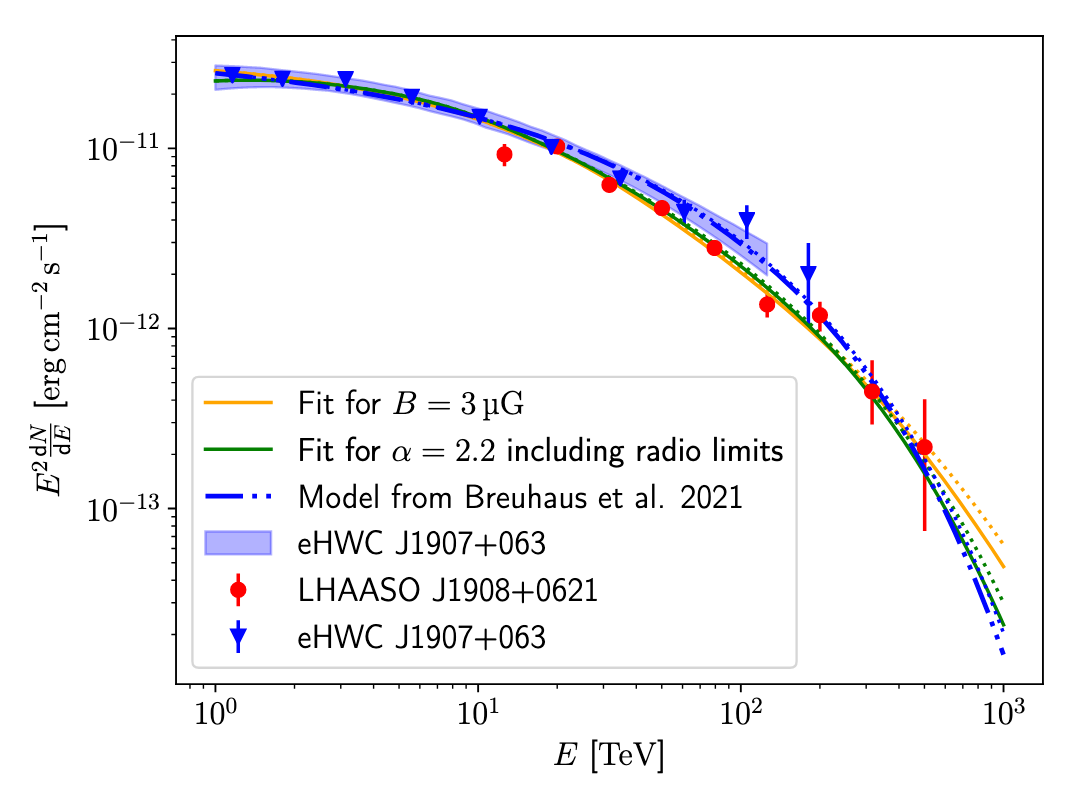 20
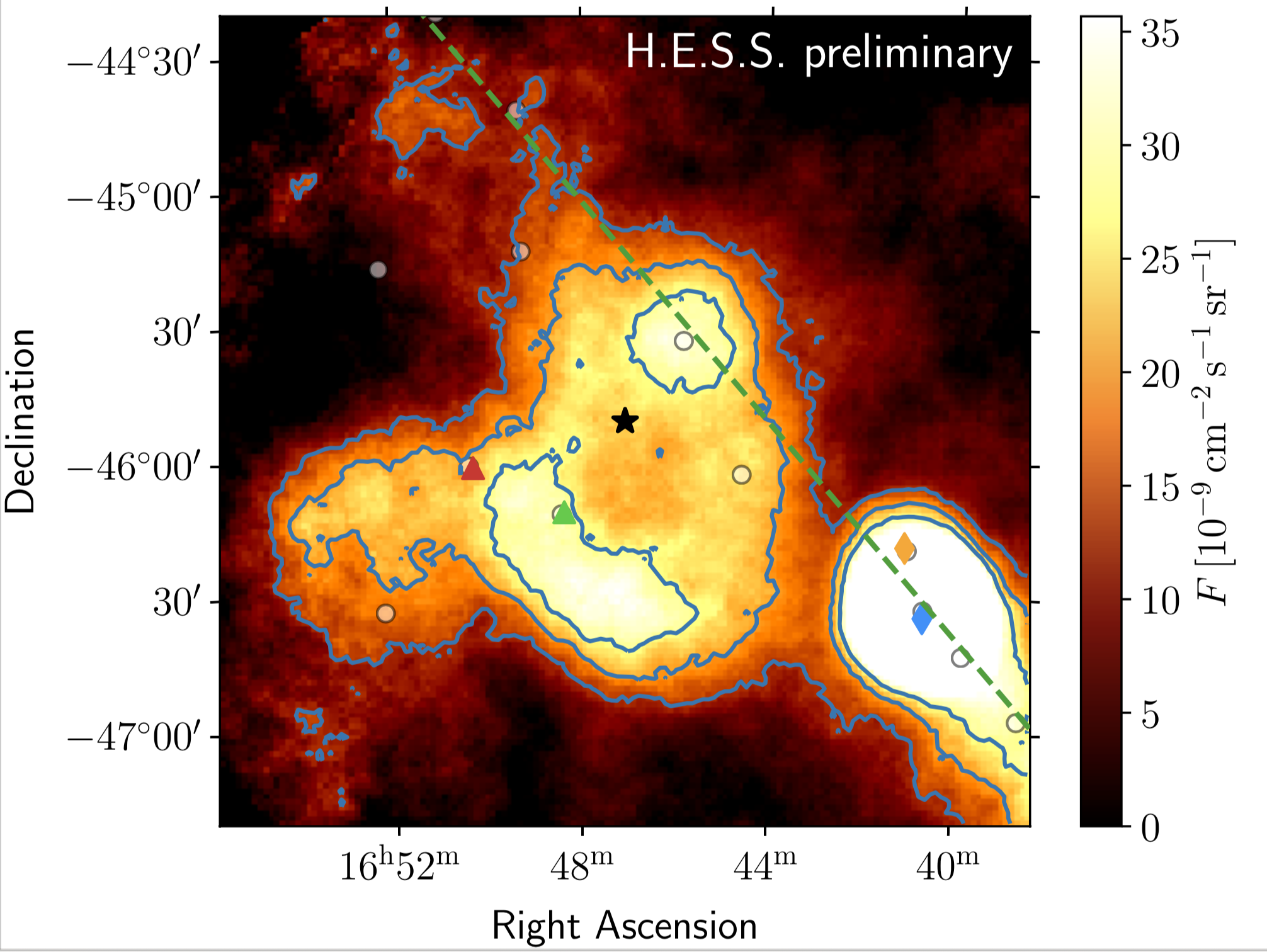 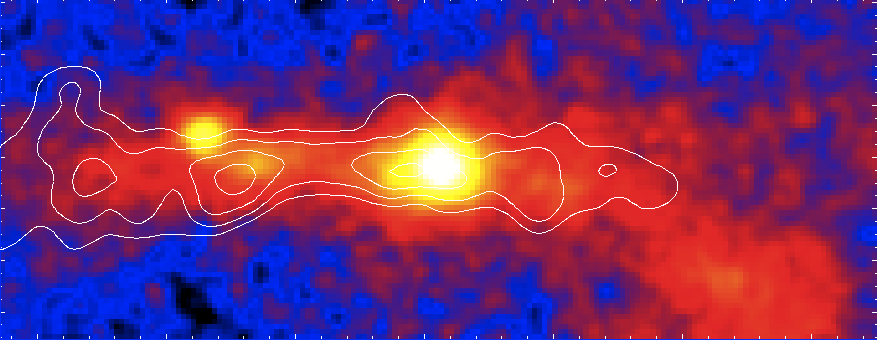 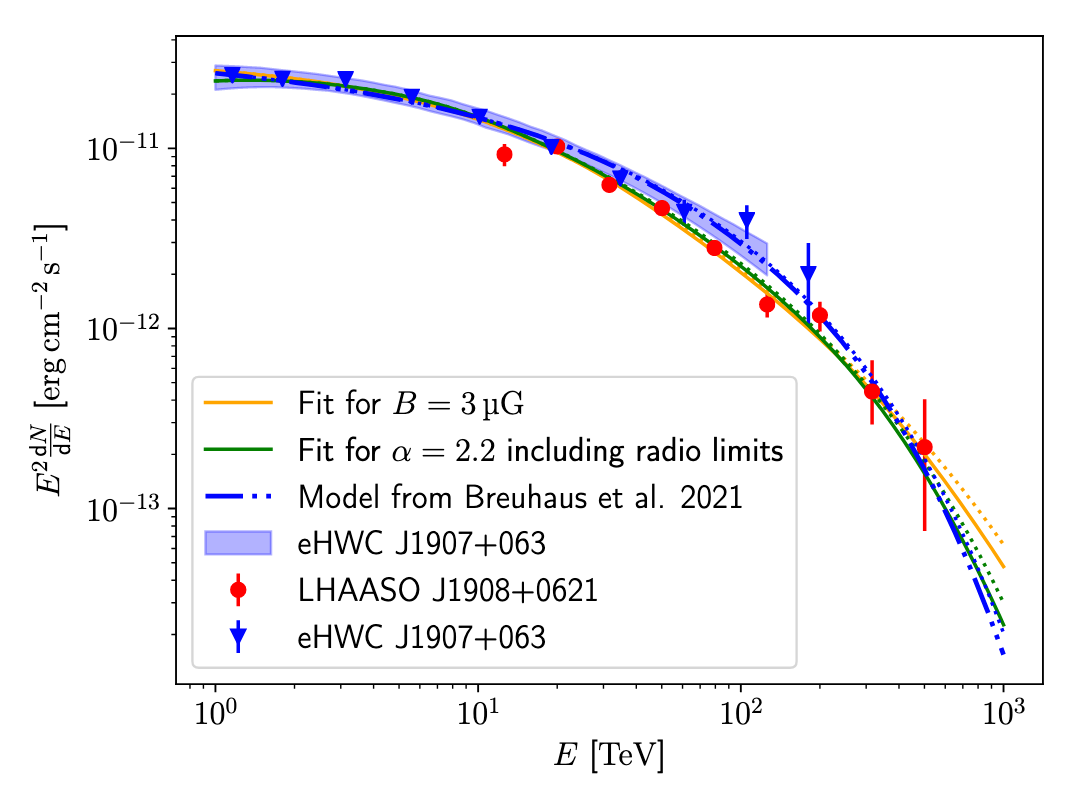 Central Molecular Zone
Westerlund I
CMZ (central)
Westerlund I
1908
CTA South 50 h
Crab
LHAASO 1 y
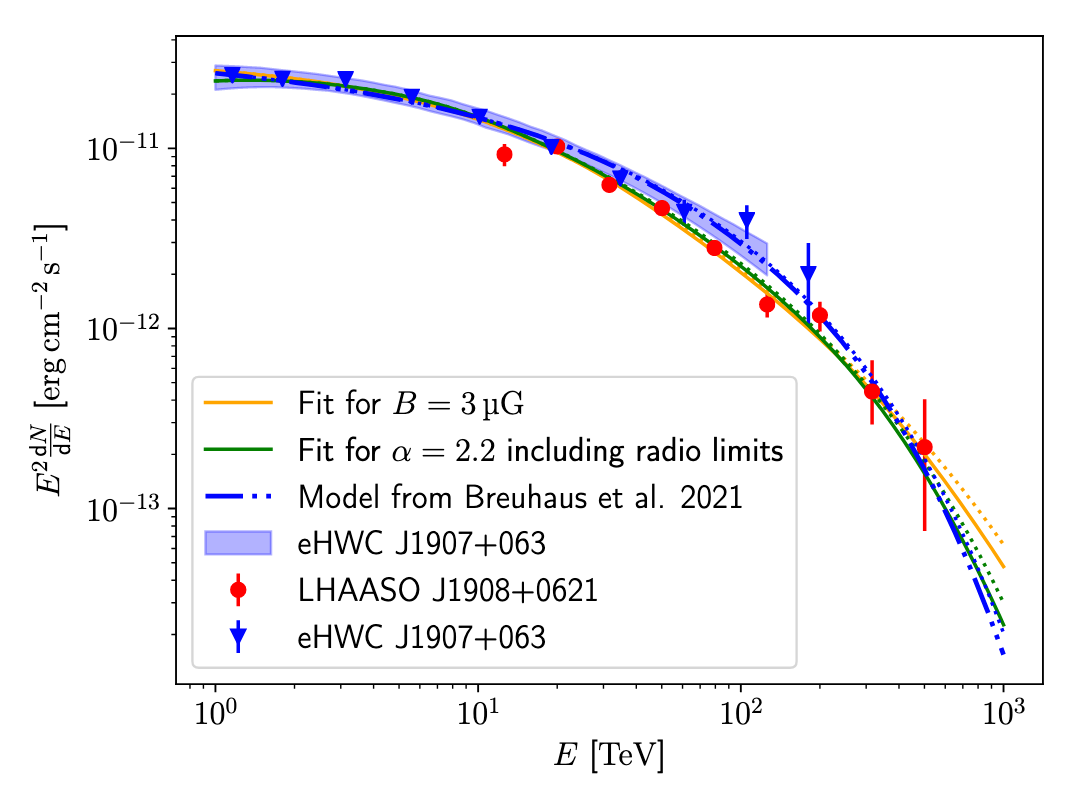 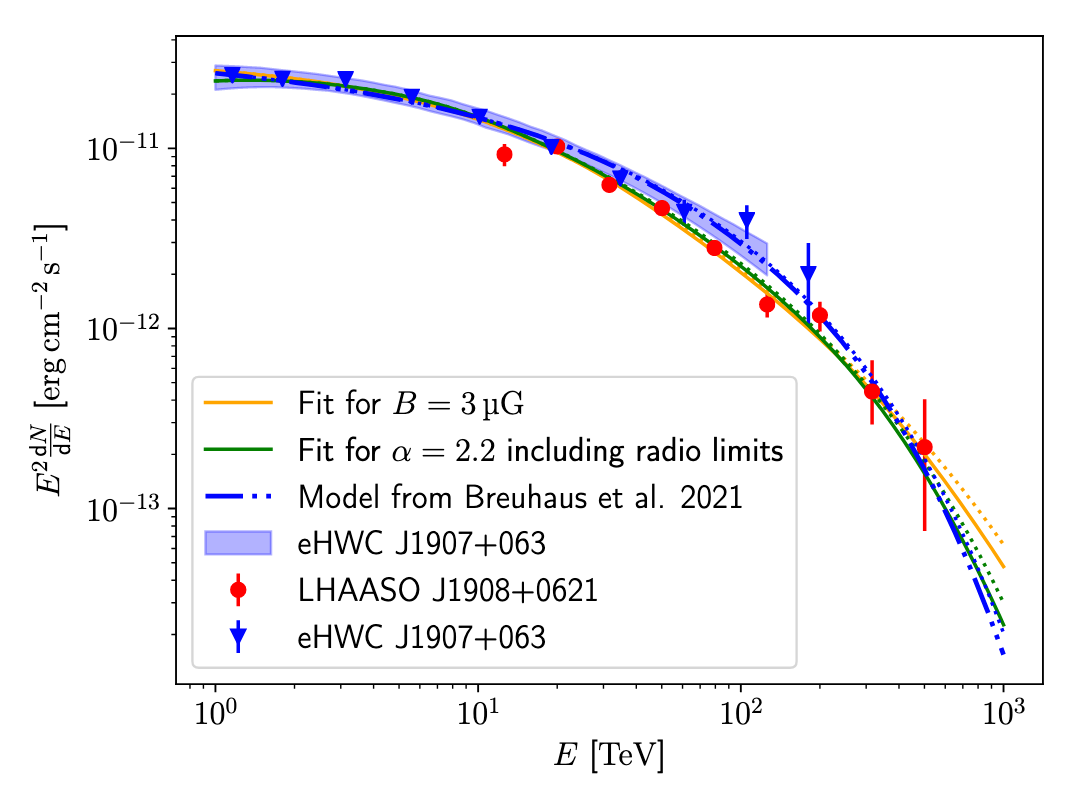 21
Resolution?
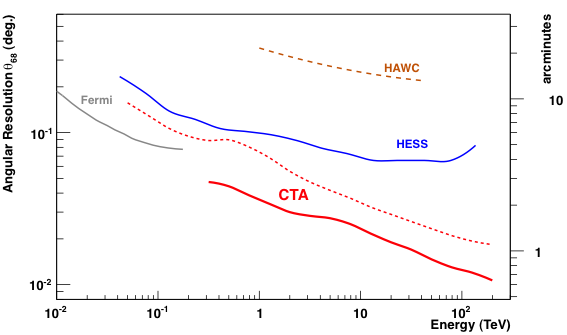 LHAASO KM2A
Current IACTs
o
Current WCDs
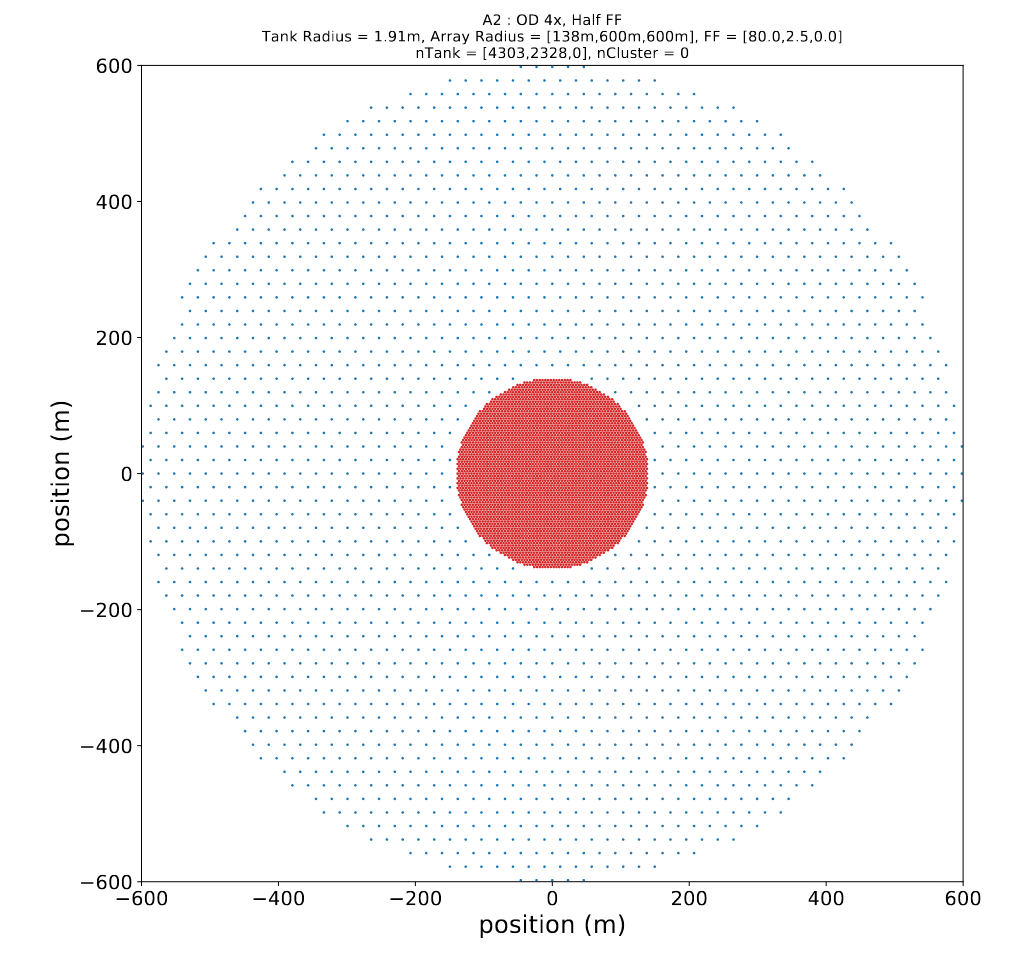 SWGO
Inner 
Array
CTA
Goal  unprecedented resolution for a wide field VHE-UHE instrument
22
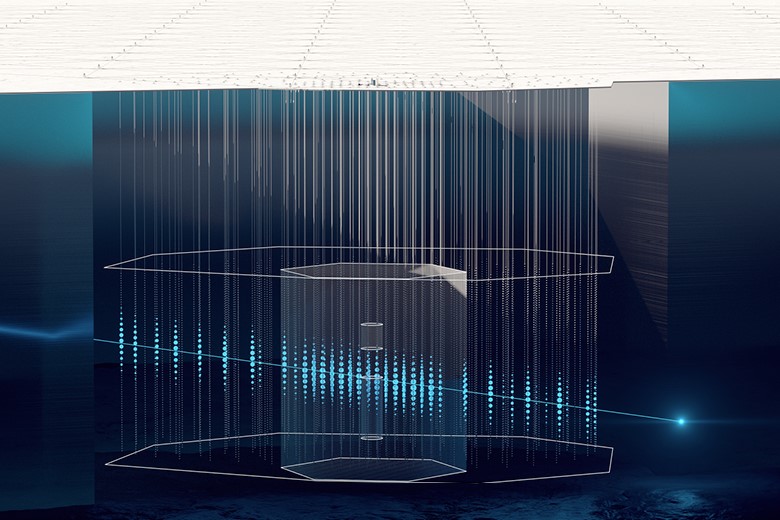 Neutrino Synergies
SWGO+LHAASO
Full sky map of TeV-PeV g emission
Strongly complements new generation of neutrino instruments
Mapping out diffuse emission / separating IC from pion decay emission, Dark Matter search +++
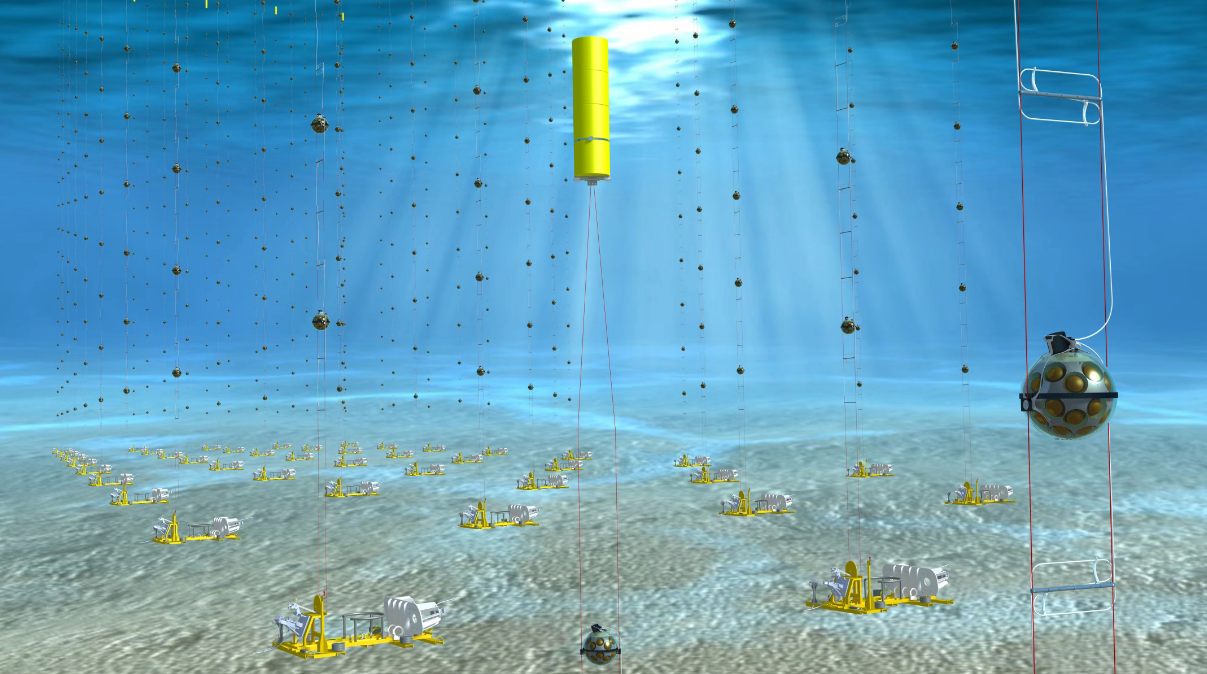 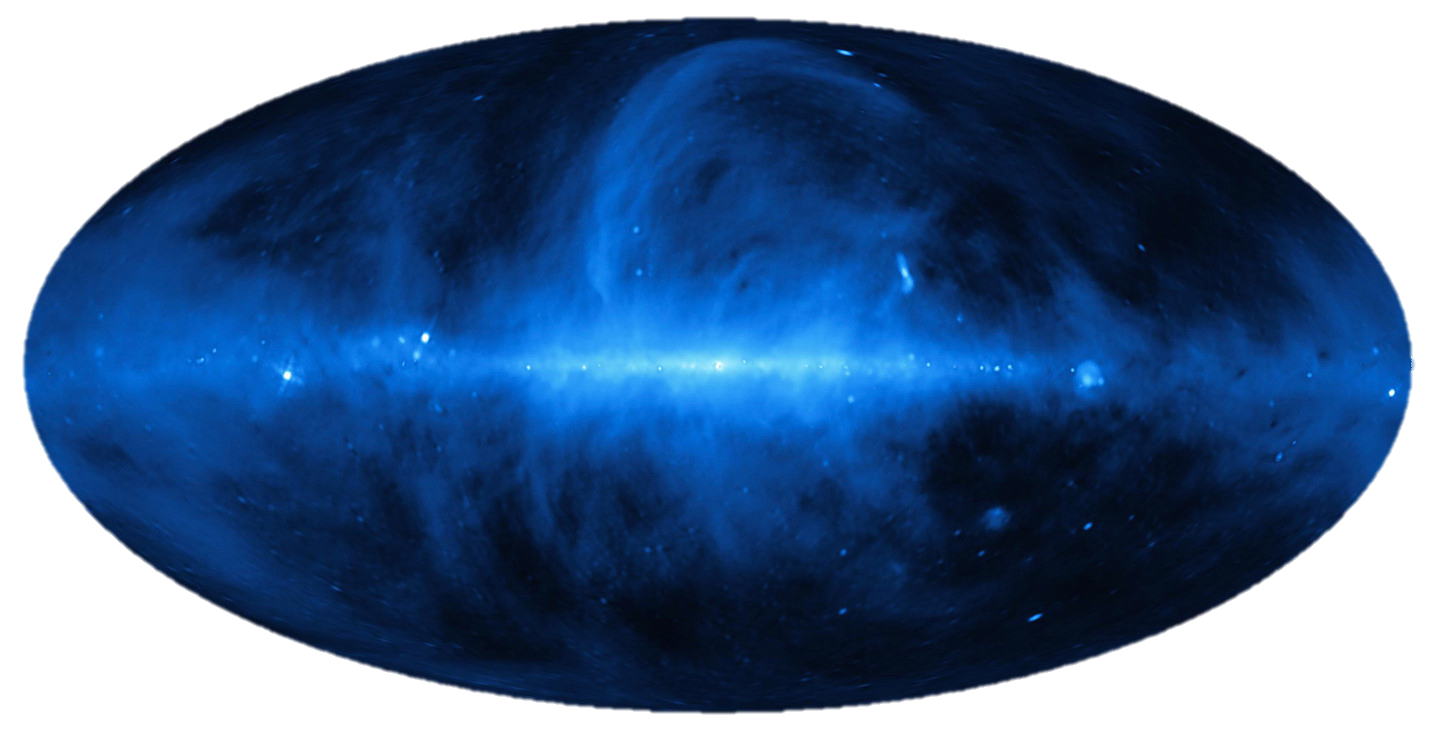 Nearby transients/flares
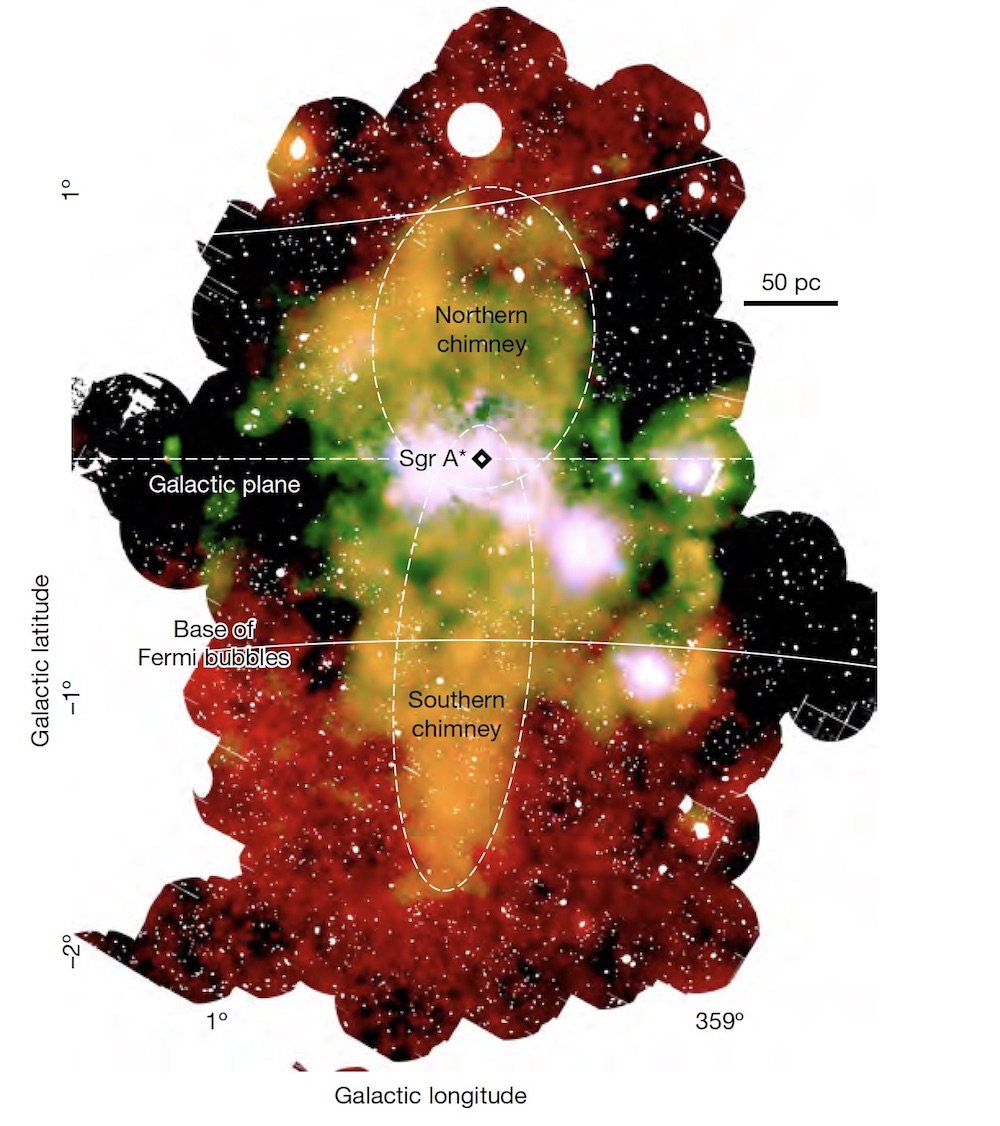 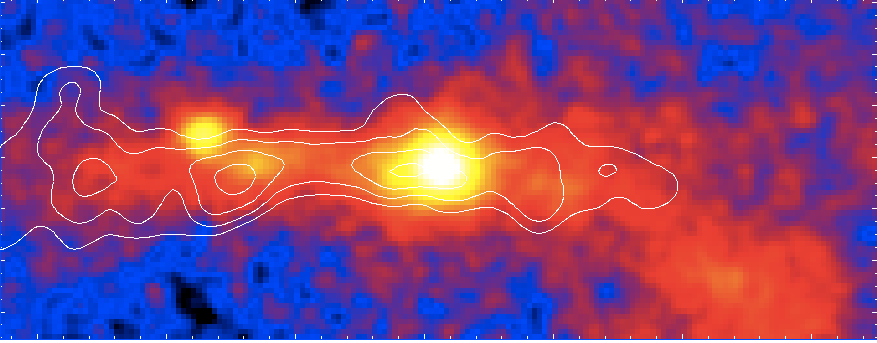 23
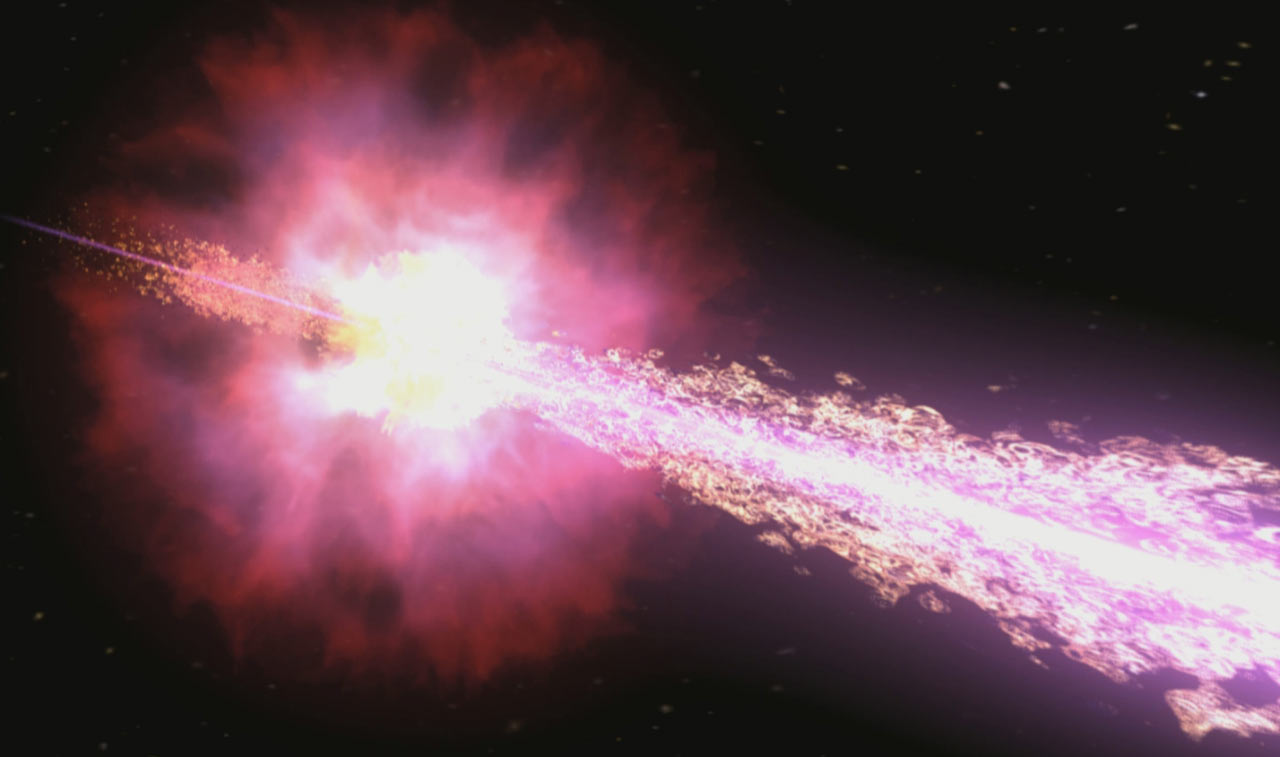 Transients
Credit: NASA
Instantaneous / short-timescale sensitivity of ground-particle detectors is much worse than IACTs! Especially at low E!!

So why are they still interesting for transients?
100% duty cycle  higher rate of high luminosity and/or nearby events (nearby bursts are very important  GWs, EBL systematics, ++)
Zero observation delay - can potentially catch events with fluxes many orders of magnitude higher
No need to trigger!
Blind searches and can check offline for ‘slow’ alerts
e.g. afterglow triggers from optical and radio  look back!
e.g. cubesats ++ many new / near future alert sources which can come hours late
Order of magnitude 1 minute sensitivity: Fermi-LAT: 10-7,  SWGO: 10-9, CTA: 10-11 erg/cm2/s
Fermi:  1 GeV
CTA/SWGO: few 100 GeV
SWGO can bring the 10s deg2 error boxes (GBM, GW) down to ~arcmin size
24
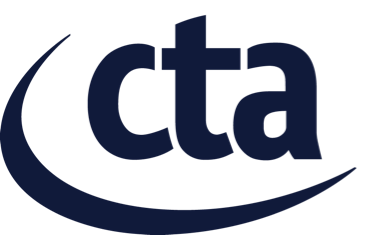 SWGO
1️⃣
CTA
Follow up of SWGO detected Galactic Sources
Extragal. 
Extended
Gal. Extended
SWGO
Gal.
Binaries
year+
Active 
Galaxies
CTA
Timescale
month
2️⃣
Follow up of SWGO detected Flares
Gamma-ray Bursts (2)
day
GRBs
CTA
hour
SWGO
3️⃣
Follow up of SWGO detected Transients
minute
second
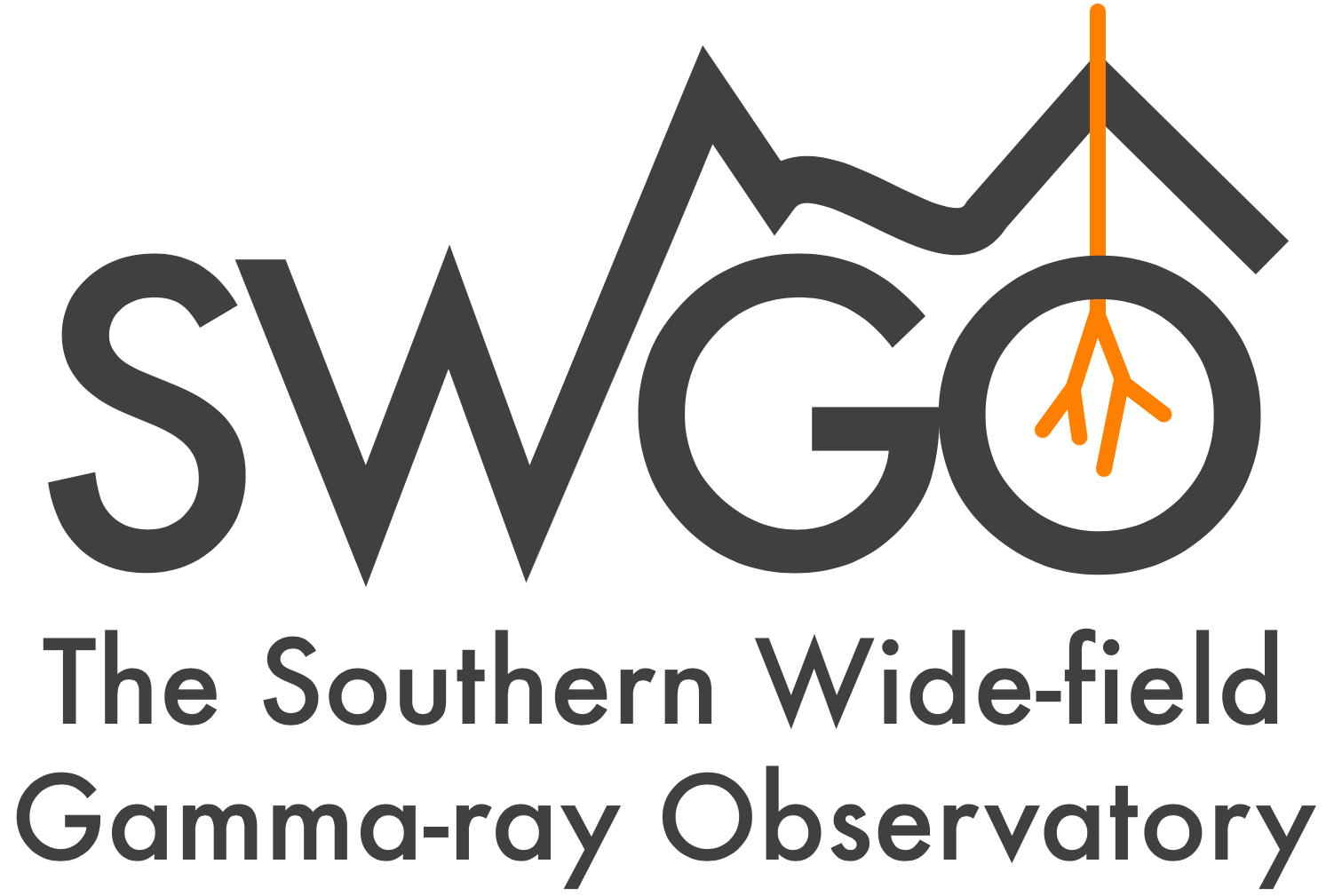 1 kpc
10 kpc
100 kpc
1 Mpc
10 Mpc
100 Mpc
1 Gpc
0.001
Distance
z ~
0.01
0.1
1.0
25
0.0001
[Speaker Notes: Three ways]
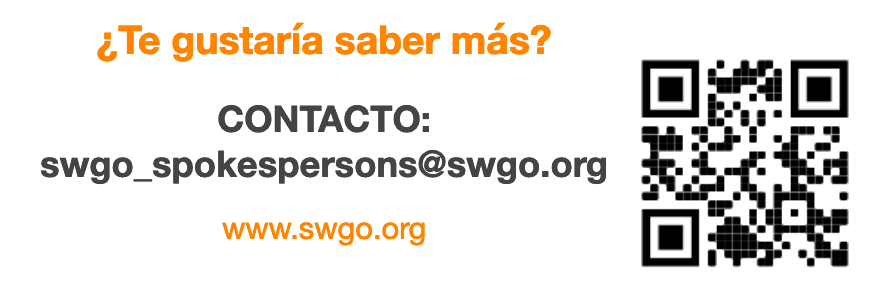 Thanks for listening!
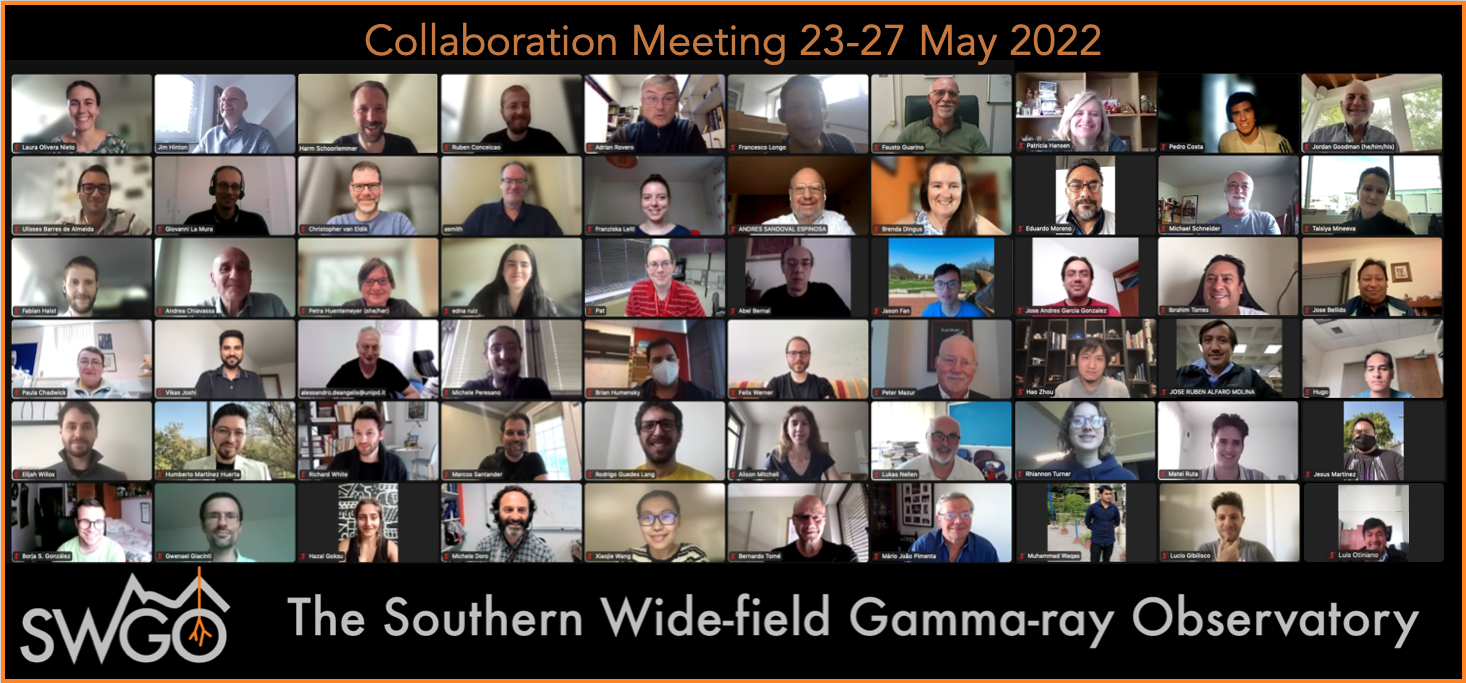 26